Organigram
VBS Scheldewindeke
CASS
Schoolgemeenschap
Schoolbestuur
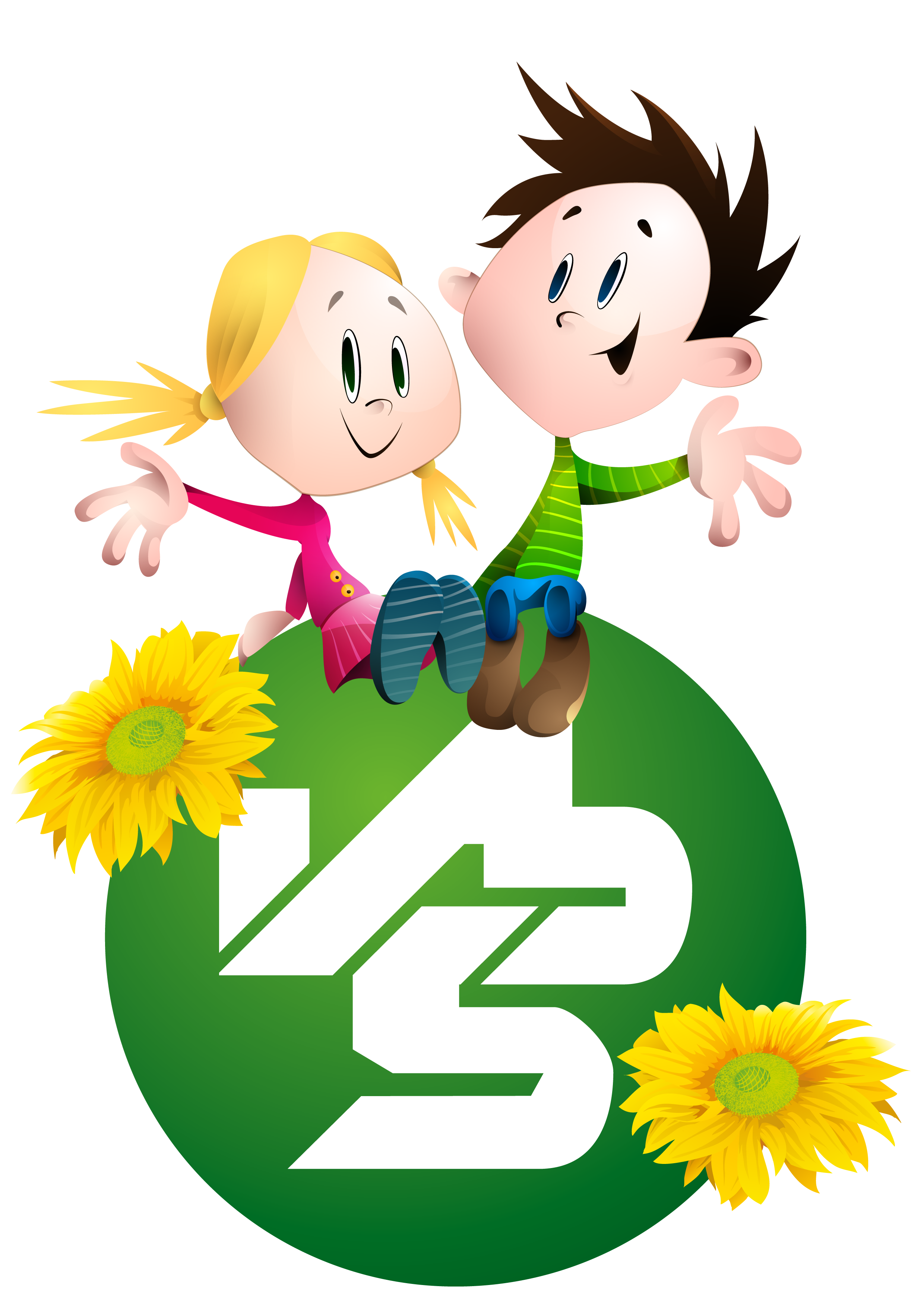 Directievergaderingen
OCSG & RCSG
LOC
Directie
Schoolraad
Lokalegemeenschap
MVD-personeel
Leerkrachten
Ouderraad
Leerlingen-vertegenwoordigers
Leerlingen
Ouders
gemeente
Vragen of info? Neem contact op met onze directeur via deze coördinaten.
Versie december 2022
Bestuursorgaan
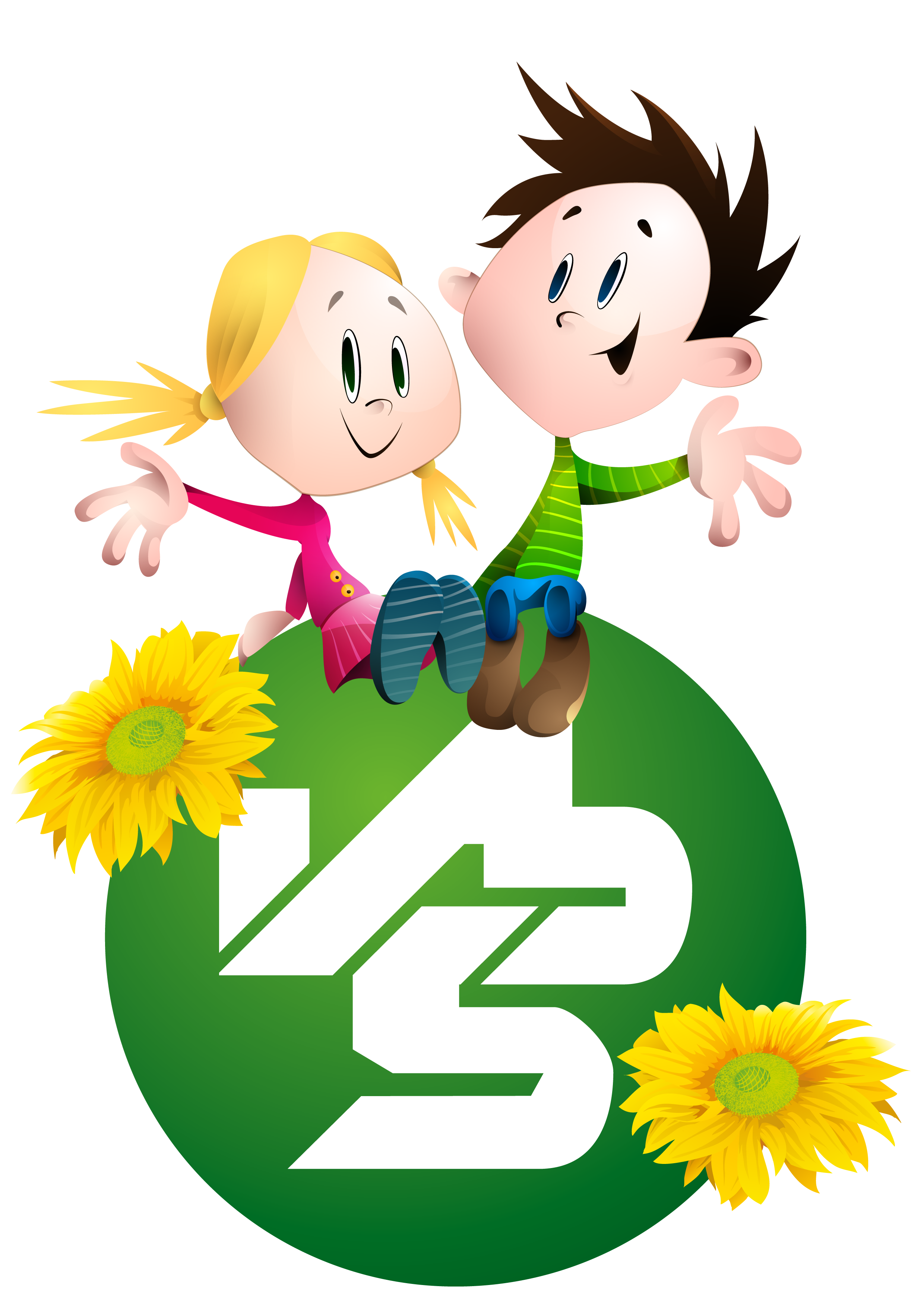 Schoolbestuur
De Rouck Julien
Voorzitter
Deseranno Claudine
Ondervoorzitter
Houthaeve Rik
Penningmeester
Dujardin Wim
De Loore Rita
Van Den Bulcke Hilde
Schoolbestuur 968651
Katholieke Scholen Regio Scheldewindeke,
 MZetel: Pelgrim 48, 9860 Oosterzele
09 362 66 25
Instellingsnummer school: 22541
Versie december 2022
Dagelijks bestuur in opdracht van het schoolbestuur
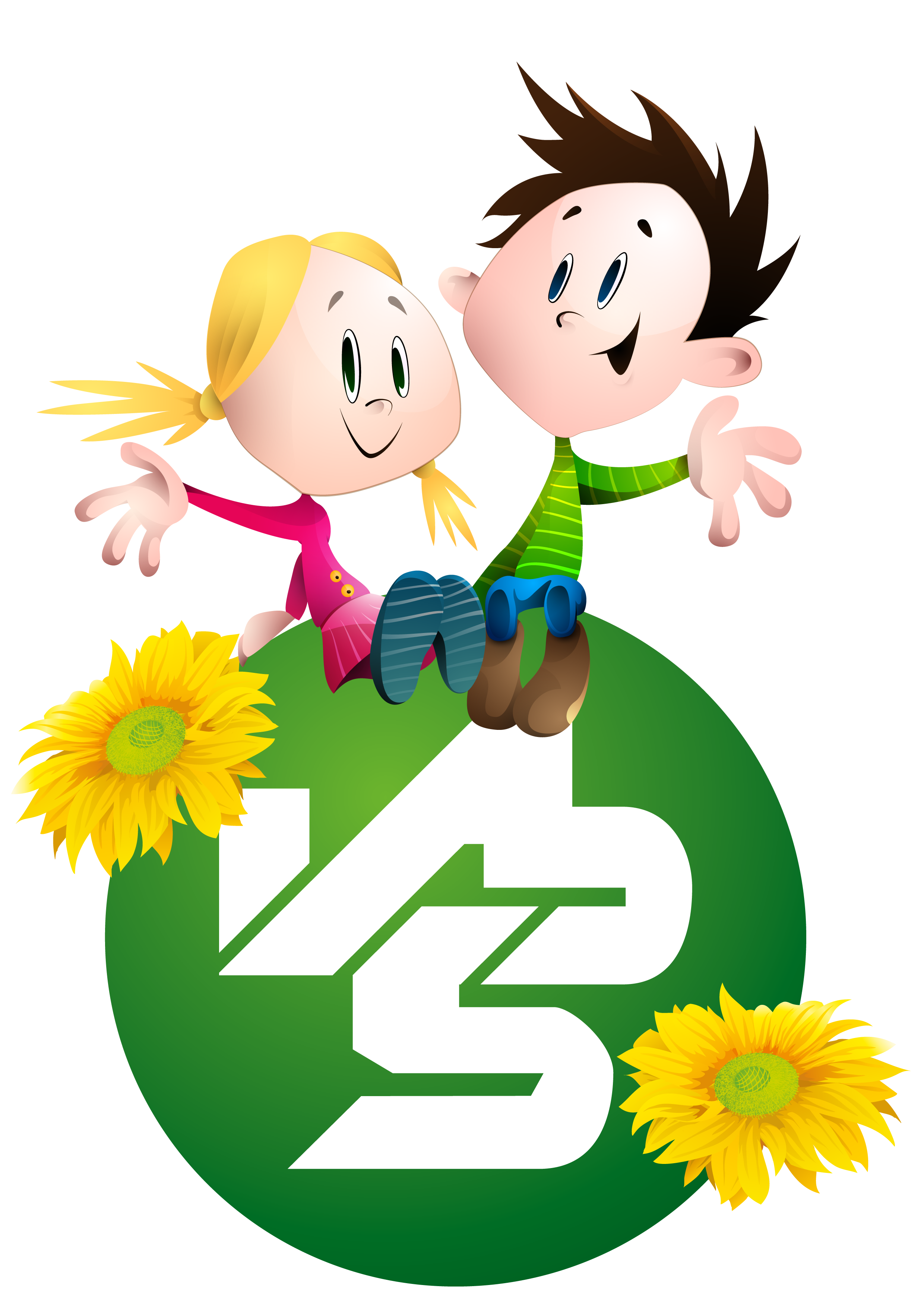 Directie
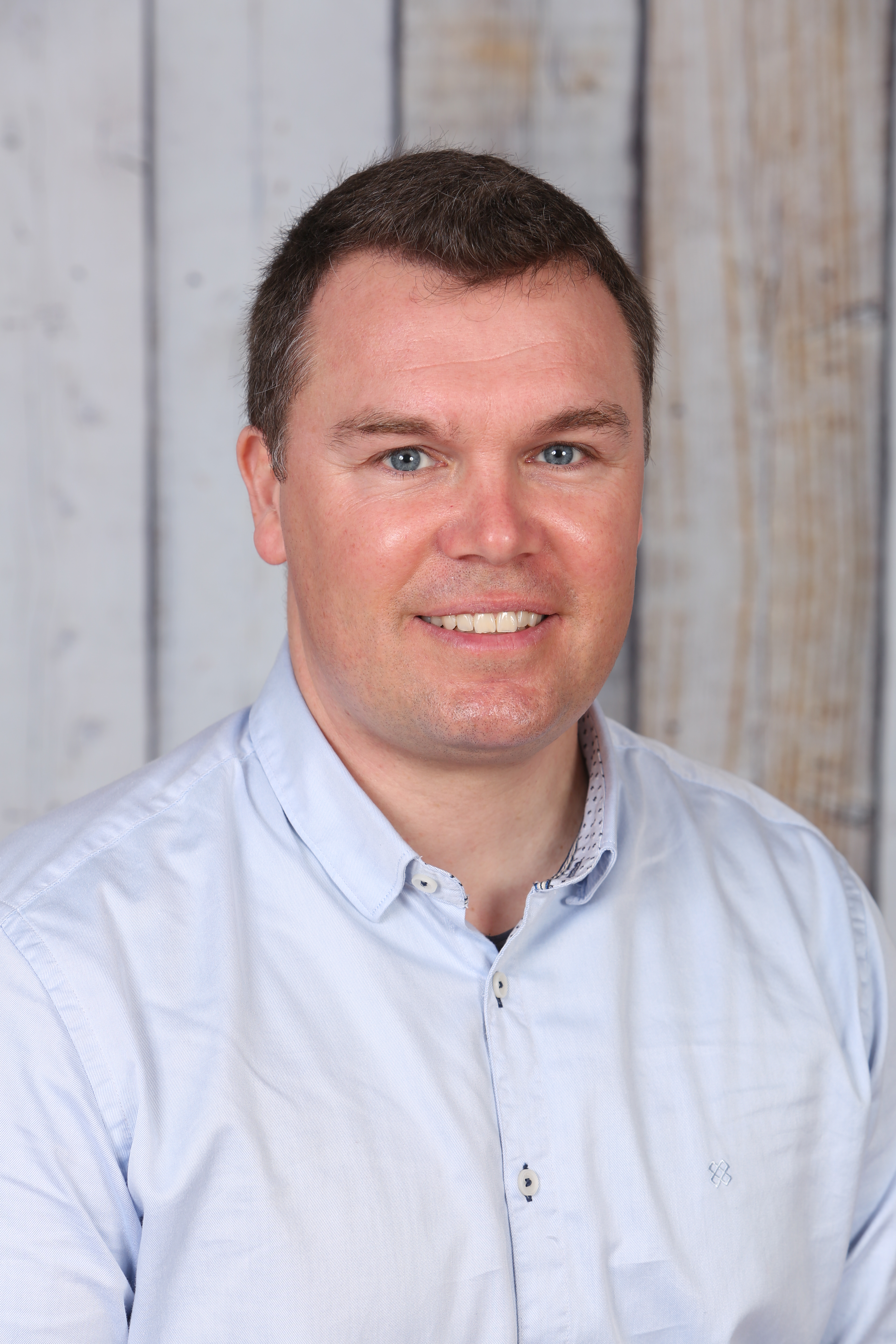 Kristof De Ridder

Directeur sinds 2013
Voormalig leerkracht eerste en derde graad basisonderwijs
Apple Educator sinds 2009
Apple Professional Learning Specialist sinds 2021
Docent DHOS - KHIVO sinds 2022

Woonachtig te Smetlede
GSM: 0475 31 75 37

directie@vbsscheldewindeke.be
Vaste lijn op school: 09 362 66 25
Versie december 2022
Adviesorgaan
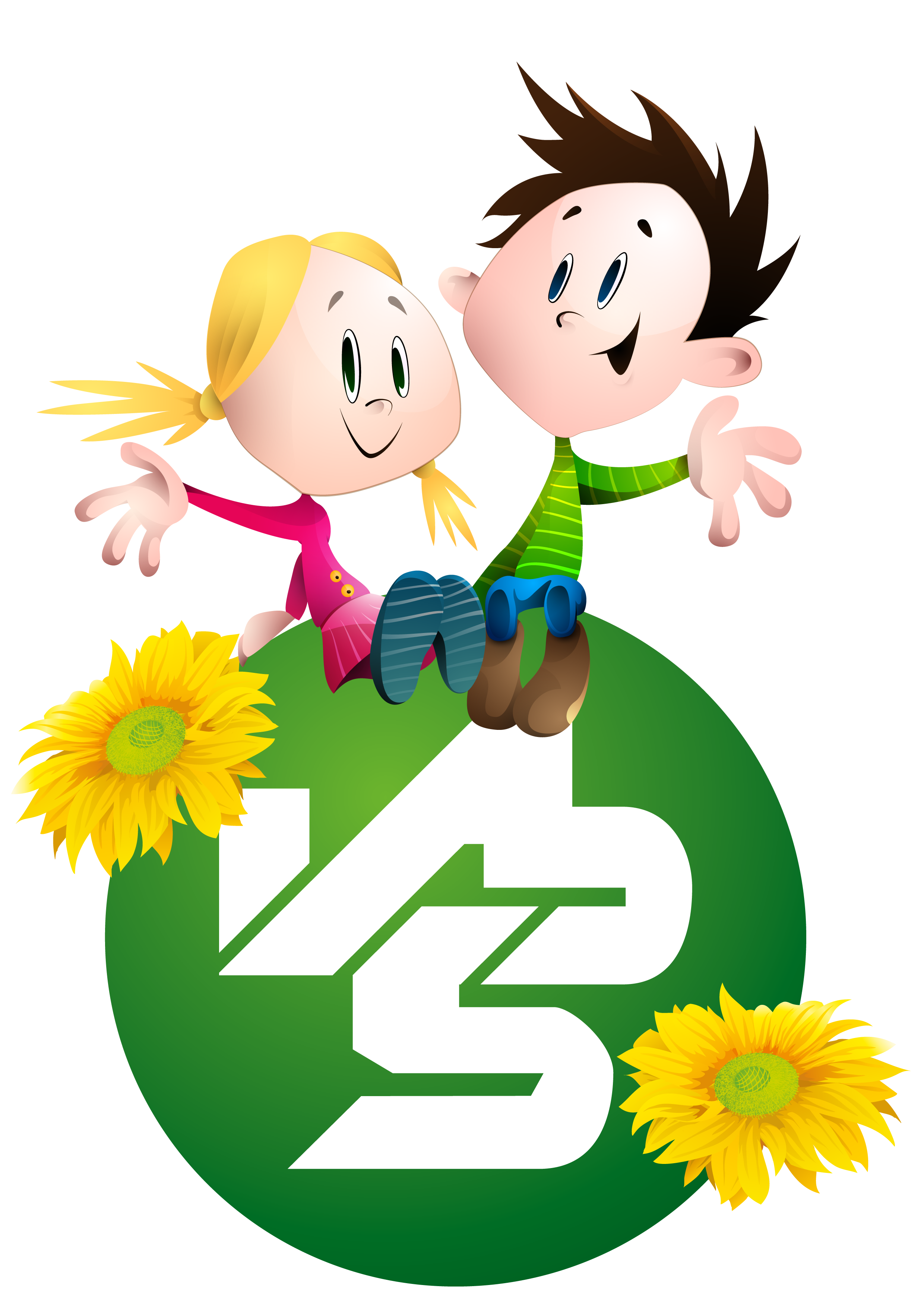 Schoolraad
Van Elsuwé Raf
Voorzitter
Lid lokale gemeenschap
Van Stappen Kurt
Ondervoorzitter
Lid vanuit de ouders
Eekhout Hilde
Secretaris
Lid vanuit de leerkrachten
Scheldeman Yves
Lid lokale gemeenschap
De Visscher Alain
Lid lokale gemeenschap
Nuytens Lize
Lid vanuit de ouders
De Decker Bob
Lid vanuit de ouderraad
Brackeva An
Lid vanuit de leerkrachten
Goossens Carla
Lid vanuit de leerkrachten
De Loore Rita
Afgevaardigde vanuit het schoolbestuur
De Ridder Kristof
Directeur
Een schoolraad wordt opgericht op het niveau van de school. In het basisonderwijs bestaat een schoolraad uit vertegenwoordigers van de ouders, het personeel en de lokale gemeenschap, waarbij elke geleding ten minste 2 vertegenwoordigers telt. Ook moeten alle geledingen steeds een gelijk aantal vertegenwoordigers toebedeeld krijgen. Om er voor te zorgen dat de schoolraad maximaal geïnformeerd wordt over geplande beslissingen en achterliggende beweegredenen, woont het schoolbestuur als volwaardig lid de vergaderingen van de schoolraad bij en treedt het in overleg over alle geplande beslissingen die voor overleg aan de schoolraad worden voorgelegd. Het schoolbestuur is samen met de directeur aanwezig op de schoolraad. Alleen als de schoolraad wil vergaderen om een advies op eigen initiatief op te stellen, kan de schoolraad aangeven dat zij dit liever doet zonder de aanwezigheid van het schoolbestuur, een afgevaardigde van het schoolbestuur of de directeur.
Versie december 2022
Meester, vak en dienstpersoneel
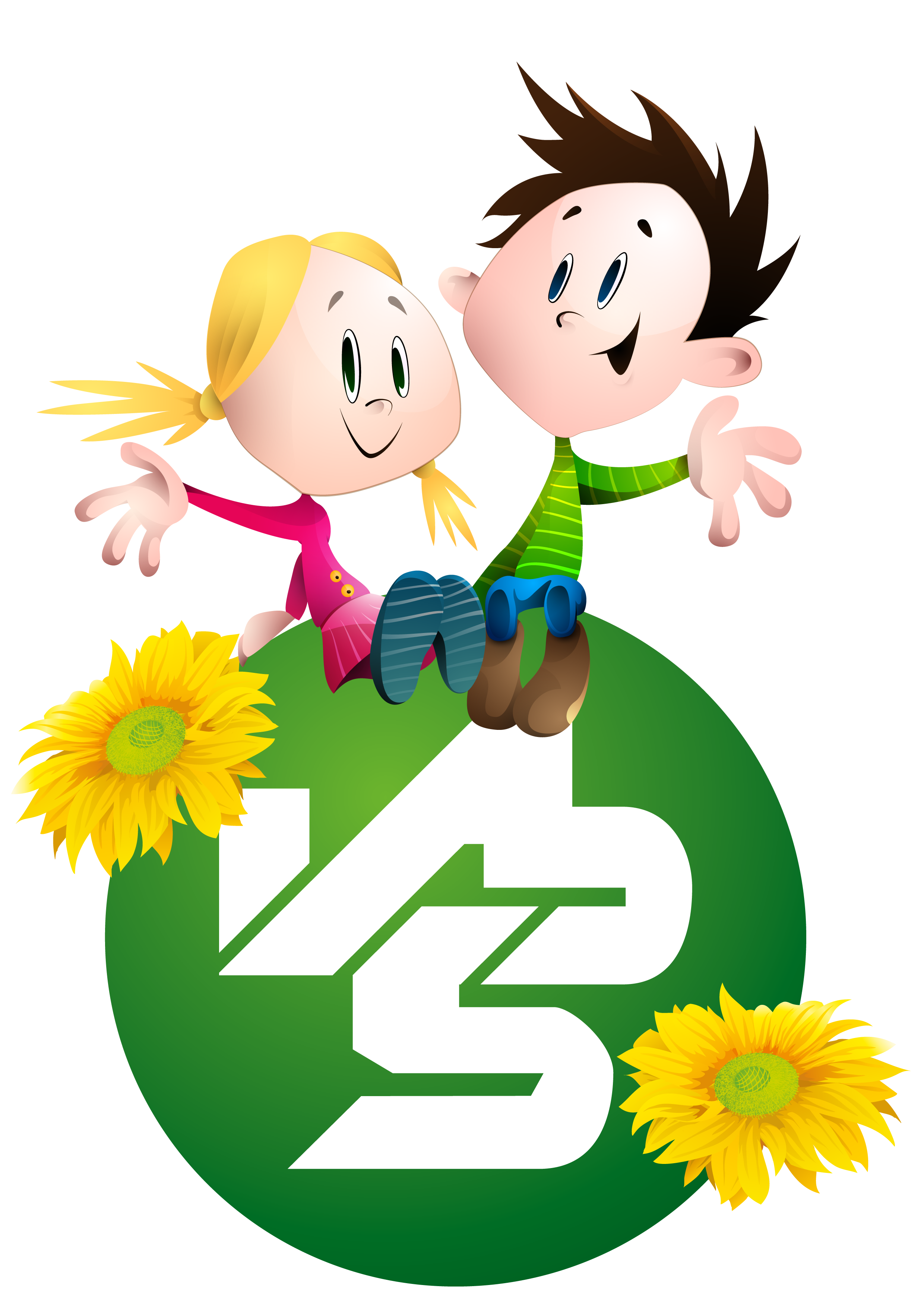 Zij maken deel uit van de ruggengraat van elke school.
Zij zijn de lijm en de steun van de hele schoolwerking!
MVD-personeel
en vrijwilligers
Wernerova Livia
Toezichten VBS en toezichten in
opdracht v/d gemeente Oosterzele
Van Daele Carline
Onderhoud, eetzaal
en toezichten
Montens Beau
Onderhoud
Beeckaert Eddy
Buschauffeur
Tante Bieke
Busbegeleidster 
Vrijwilliger
open vacature 
Hulp bij de maaltijden
Vrijwilliger
open vacature 
Hulp bij de maaltijden
Vrijwilliger
Talloen Carmen
Hulp bij zwemmen
Vrijwilliger
Holderbeke Patrick
Onderhoudswerken
Vrijwilliger
Magerman Guido
Onderhoud tuin Westhoek
Vrijwilliger
Quatacker Carine
Toezichter in opdracht
van de gemeente Oosterzele
De Spiegeleer Femke
Toezichter in opdracht
van de gemeente Oosterzele
Beeckman Annie
Hulp bij toezichten
Vrijwilliger
Vele anderen ongenoemd en heel 
gewardeerd, steeds ten dienste van
onze leerkrachten, leerlingen, directie, …
Vele vrijwilligers
Versie december 2022
Onderwijzend personeel
Administratief personeel
Paramedisch personeel
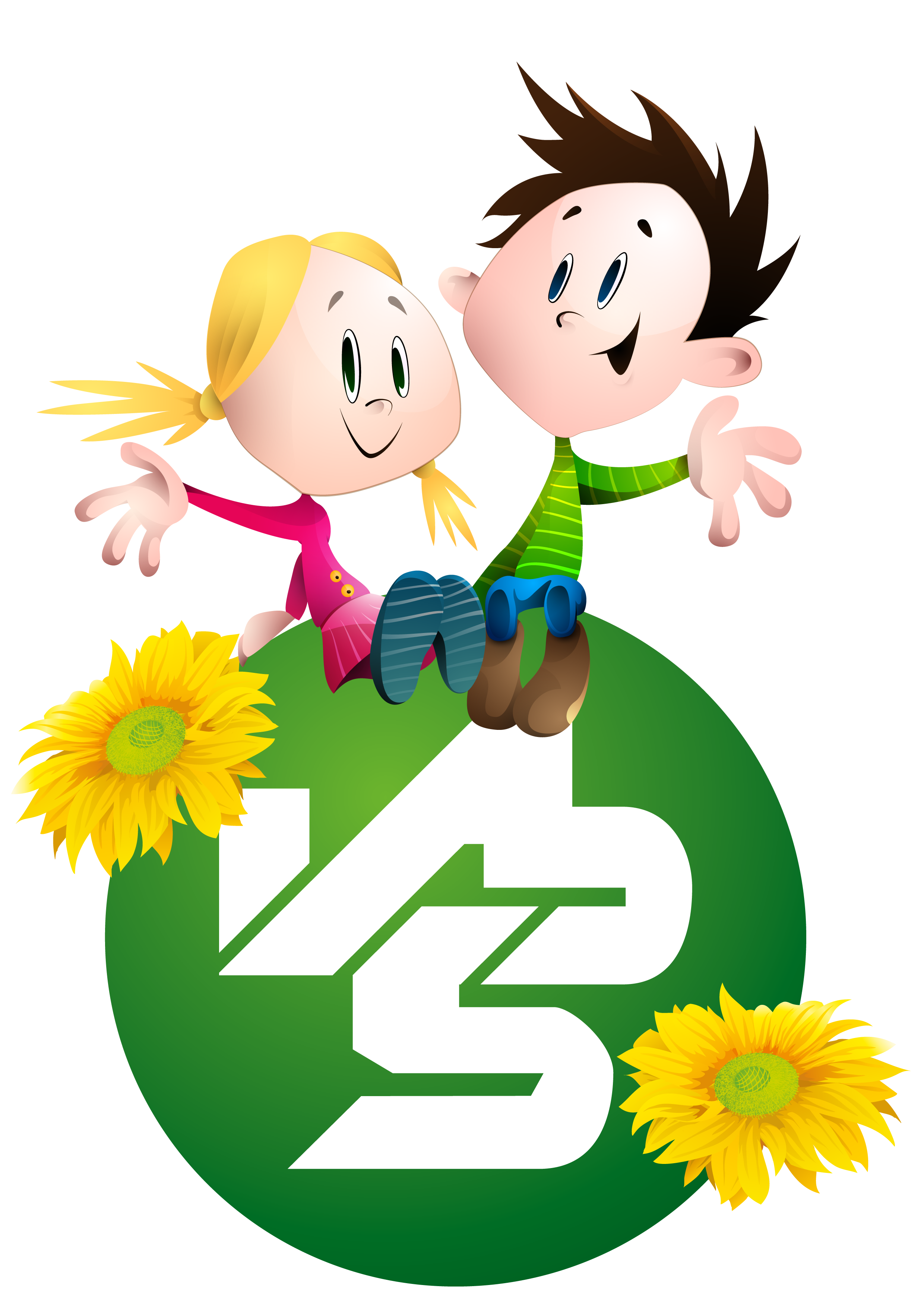 Leerkrachten
Onderwijzend personeel
Administratief - en beleids-
ondersteunend personeel
Kleuter-
school
Lagere
School
Versie december 2022
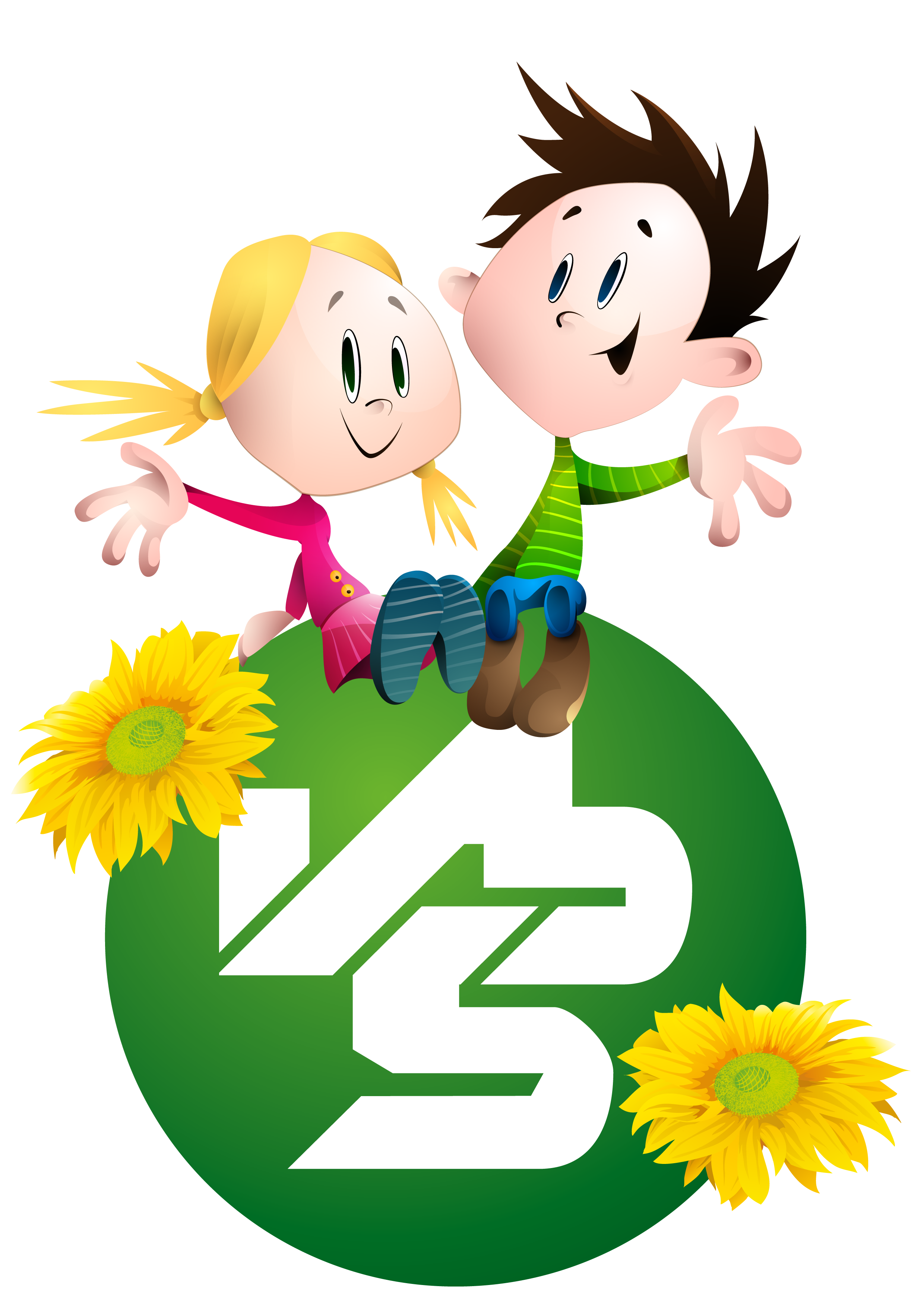 Leerkrachten
Kleuterschool
Klik op de naam om naar de foto te gaan.
Saelens Amber
Peuterklas
Hoofdschool
De Backer Els
1ste kleuterklas
Hoofdschool
De Backer Naomi
1ste kleuterklas
Oudste kleuters Wijkschoolstr.
Van der Heyden Laura
Interimaris van
De Backer Naomi
Van Driessche Carmen
1ste kleuterklas
Wijkschoolstraat
Ghyselinck Margaret
2de kleuterklas
Hoofdschool
Magerman Els
2de en 3de kleuterklas
Wijkschoolstraat
Haesaert Anne
3de kleuterklas
Hoofdschool
Bracke Oda
Kleuterturnjuf
De Spiegeleer Femke
Kinderverzorgster
Versie december 2022
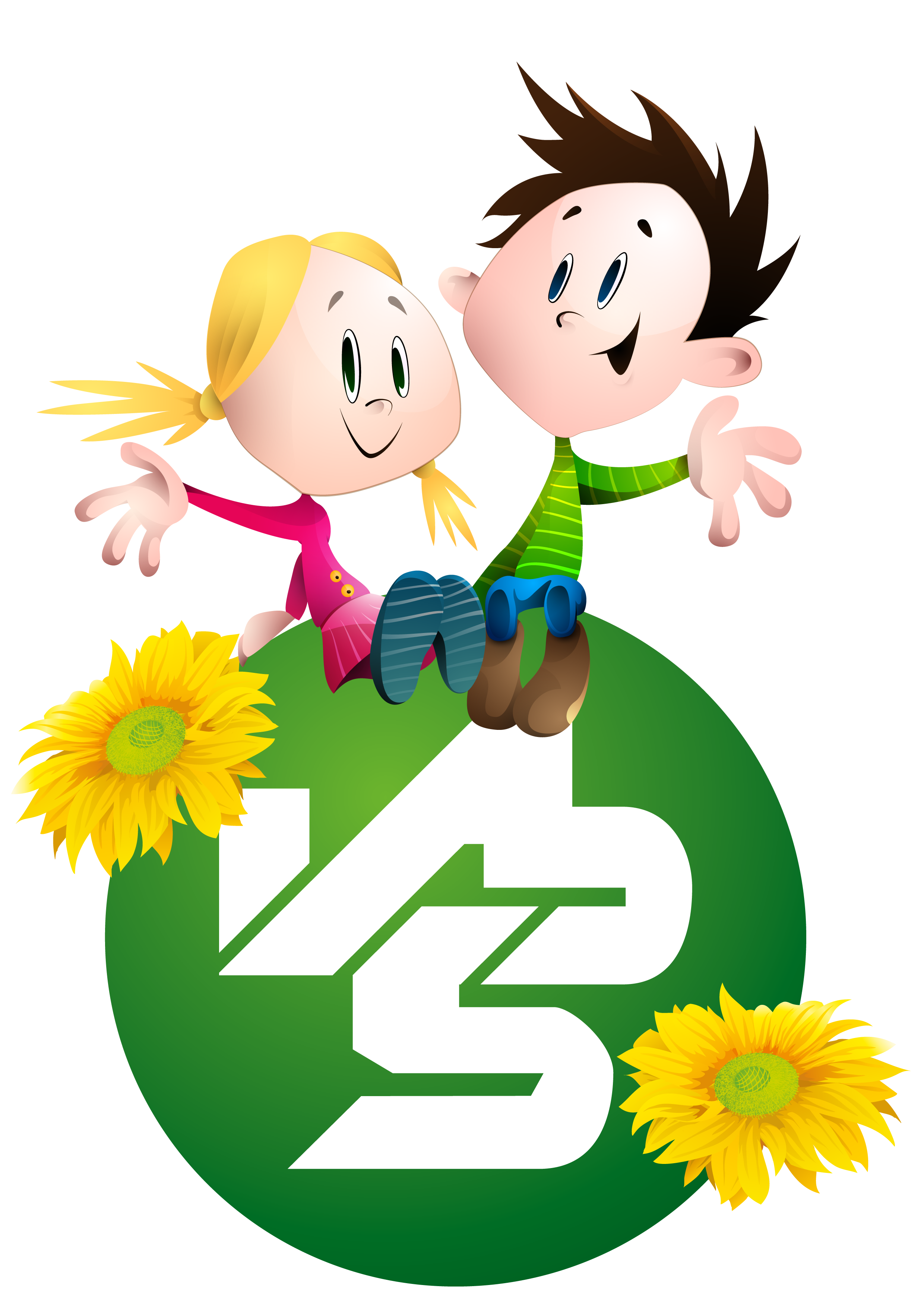 Leerkrachten
lagere school
Klik op de naam om naar de foto te gaan.
Van Herzele Sara
1ste leerjaar A
5de leerjaar A
Melkebeke Christine
1ste leerjaar A
Goossens Carla
1ste leerjaar B
Balcaen Sylvie
1ste leerjaar B
Melkebeke Karine
2de leerjaar A
Machtelings Caroline
2de leerjaar B
Waelput Sander
3de leerjaar A
Van Twembeke Liezl
3de leerjaar B
David Van Cauwenberghe
4de leerjaar A
De Cuyper Eveline
4de leerjaar B
Matthijs Evelien
5de leerjaar A
Brackeva An
6de leerjaar A
Van Impe Celia
6de leerjaar B
Eekhout Hilde
Zorgcoördinator
Delaruelle Michiel
Leermeester bewegingsopvoeding
Versie december 2022
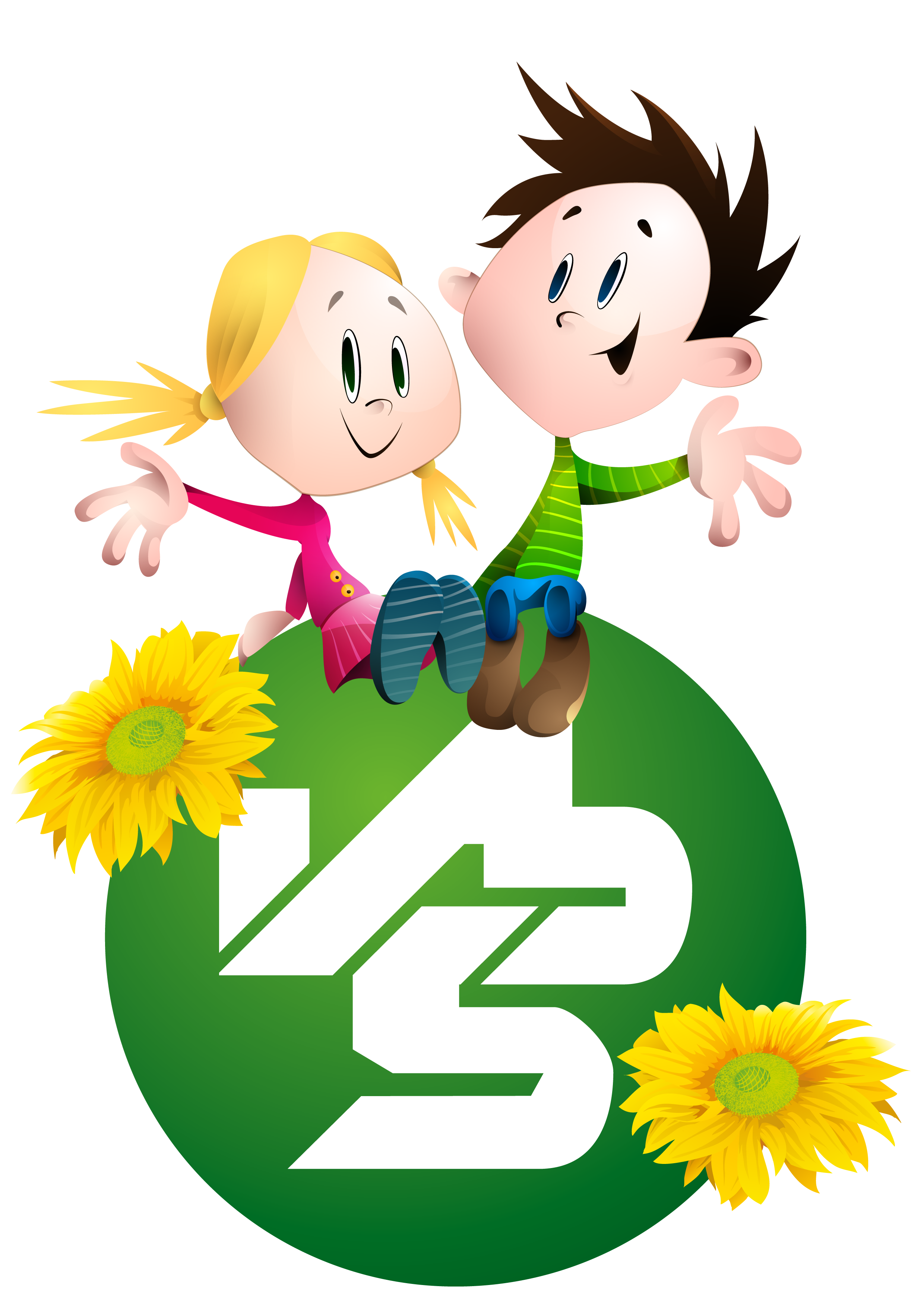 Administratief- en
beleidsondesteunend
Van den Berghe Kristien
Secretariaatsmedewerker

secretariaat@vbsscheldewindeke.be
Scheerlinck Gert
Secretariaatsmedewerker

secretariaat@vbsscheldewindeke.be
De Grieve Corneel
ICT-coördinator

ictcorneel@ksrs.be
Klik op de naam om naar de foto te gaan.
Buysse Kelly
Zorgcoördinator
Kleuterschool
Eekhout Hilde
Zorgcoördinator
Lagere school
kelly.buysse@vbsscheldewindeke.be
hilde.eekhout@vbsscheldewindeke.be
Versie december 2022
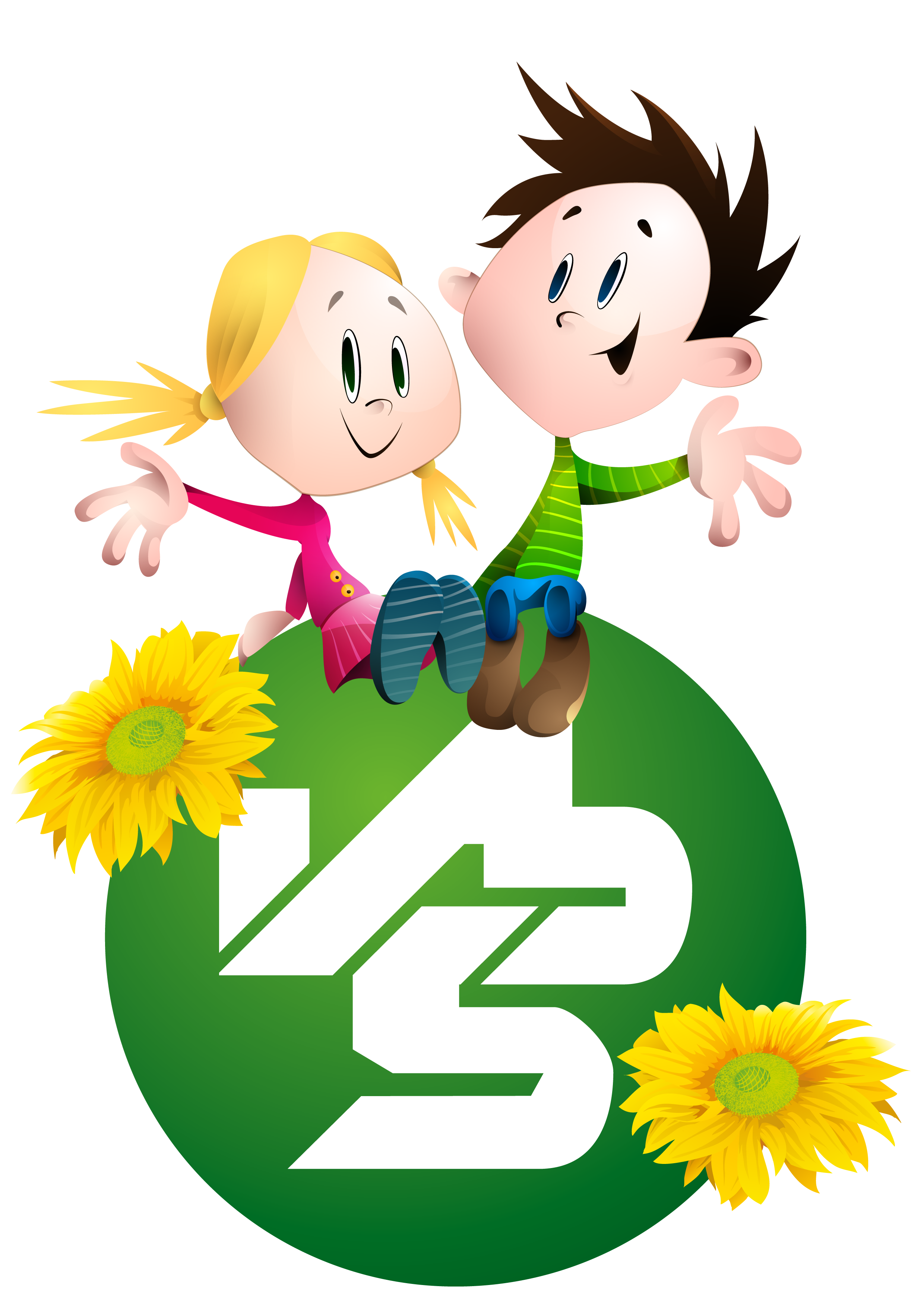 LOC - Lokaal OverlegComité
In de school onderhandelt of overlegt men over arbeidsvoorwaarden of -omstandigheden met de representatieve vakbonden in het lokaal overlegcomité.
Vertegenwoordiging onderwijzend personeel
De Backer Els
1ste kleuterklas
Hoofdschool
Saelens Amber
Peuterklas 
Hoofdschool
Waelput Sander
3de leerjaar A
Matthijs Evelien
5de leerjaar A
Secretaris LOC
Vakbondsafgevaardigden
Personeelvertegenwoordigers
Vertegenwoordiging schoolbestuur
Adviseur
Houthaeve Rik
Voorzitter LOC
Deseranno Claudine
De Loore Rita
Van Den Bulcke Hilde
De Ridder Kristof
Directeur
Versie december 2022
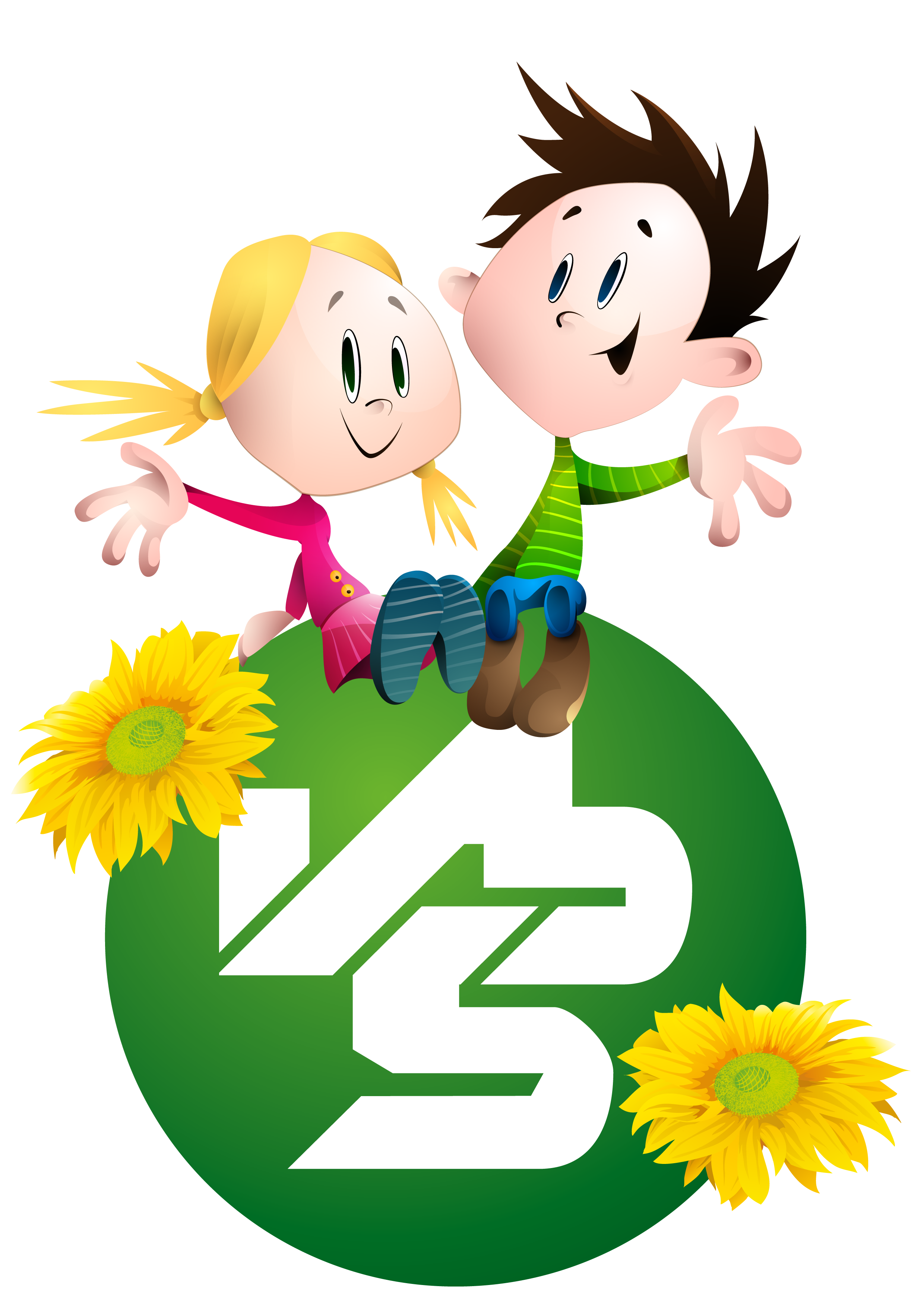 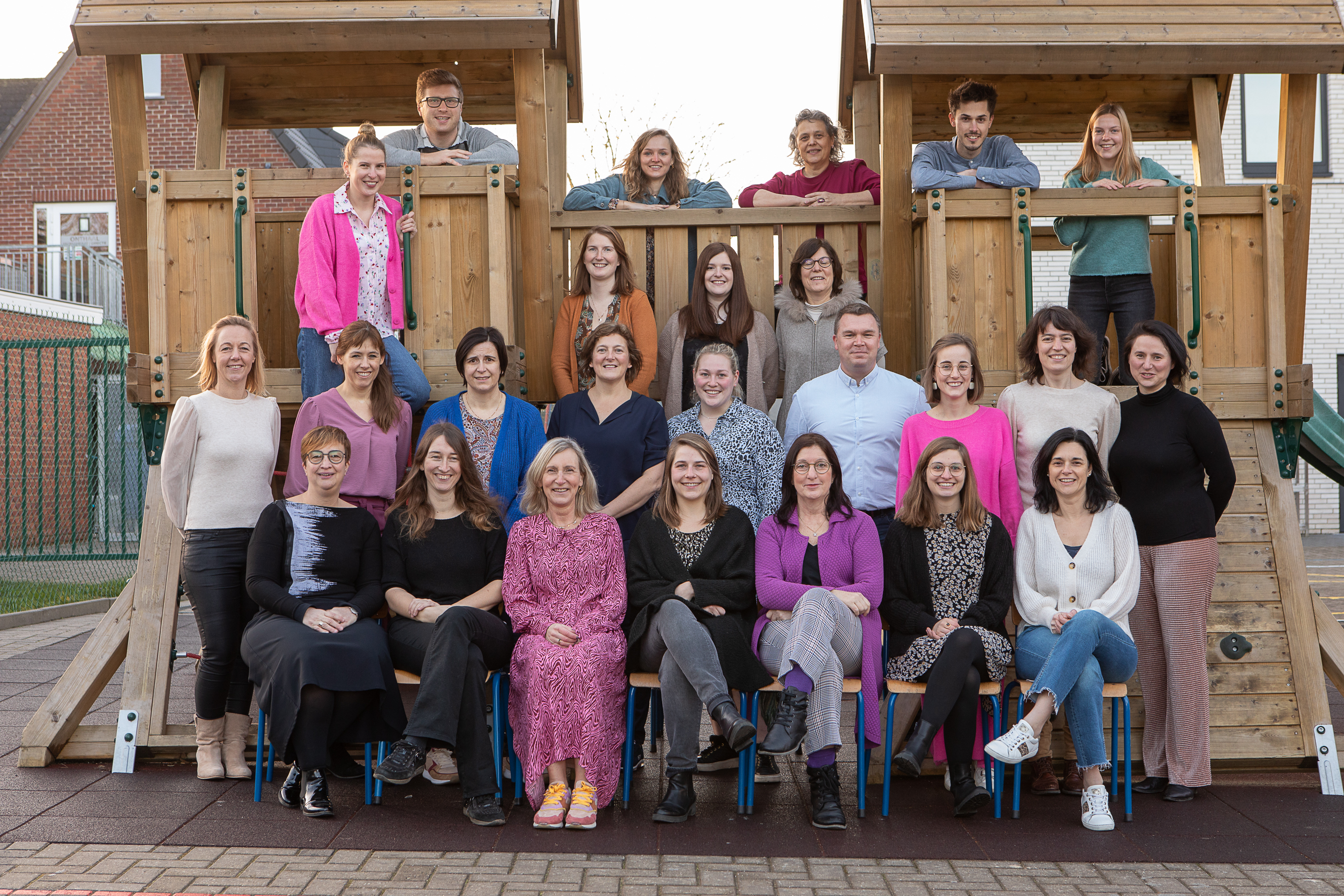 Juf Els
Versie mei 2022
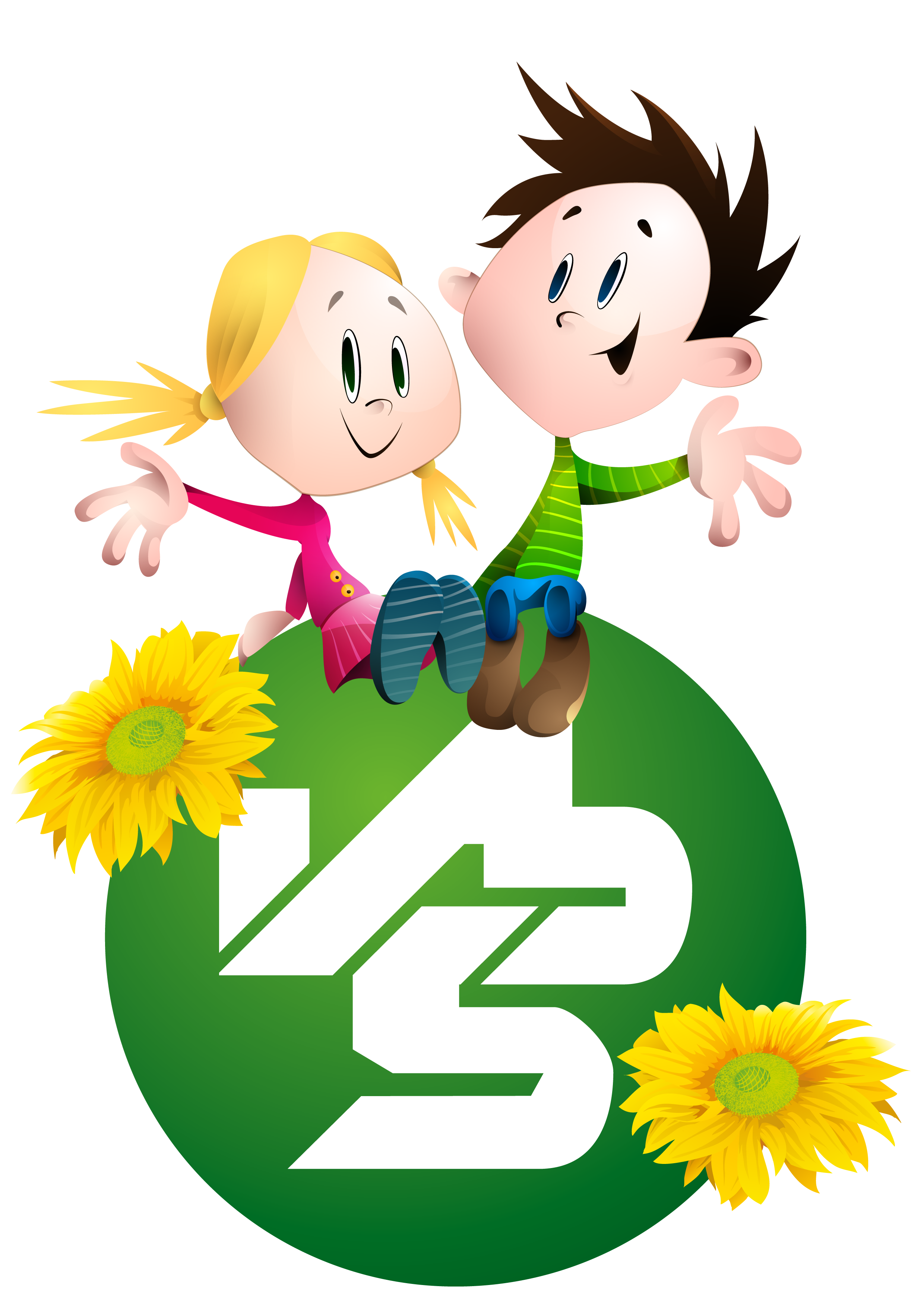 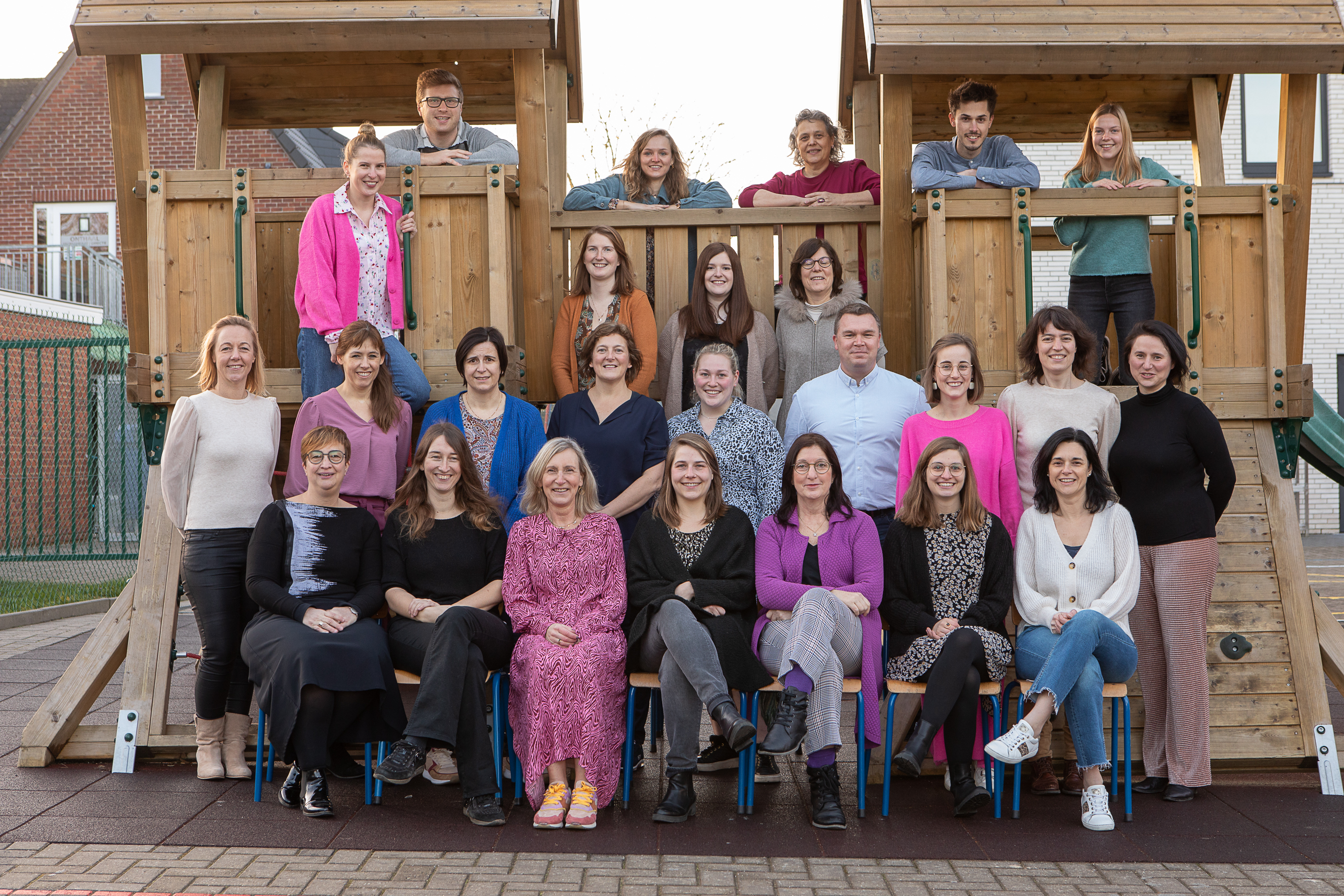 Juf Naomi
Versie mei 2022
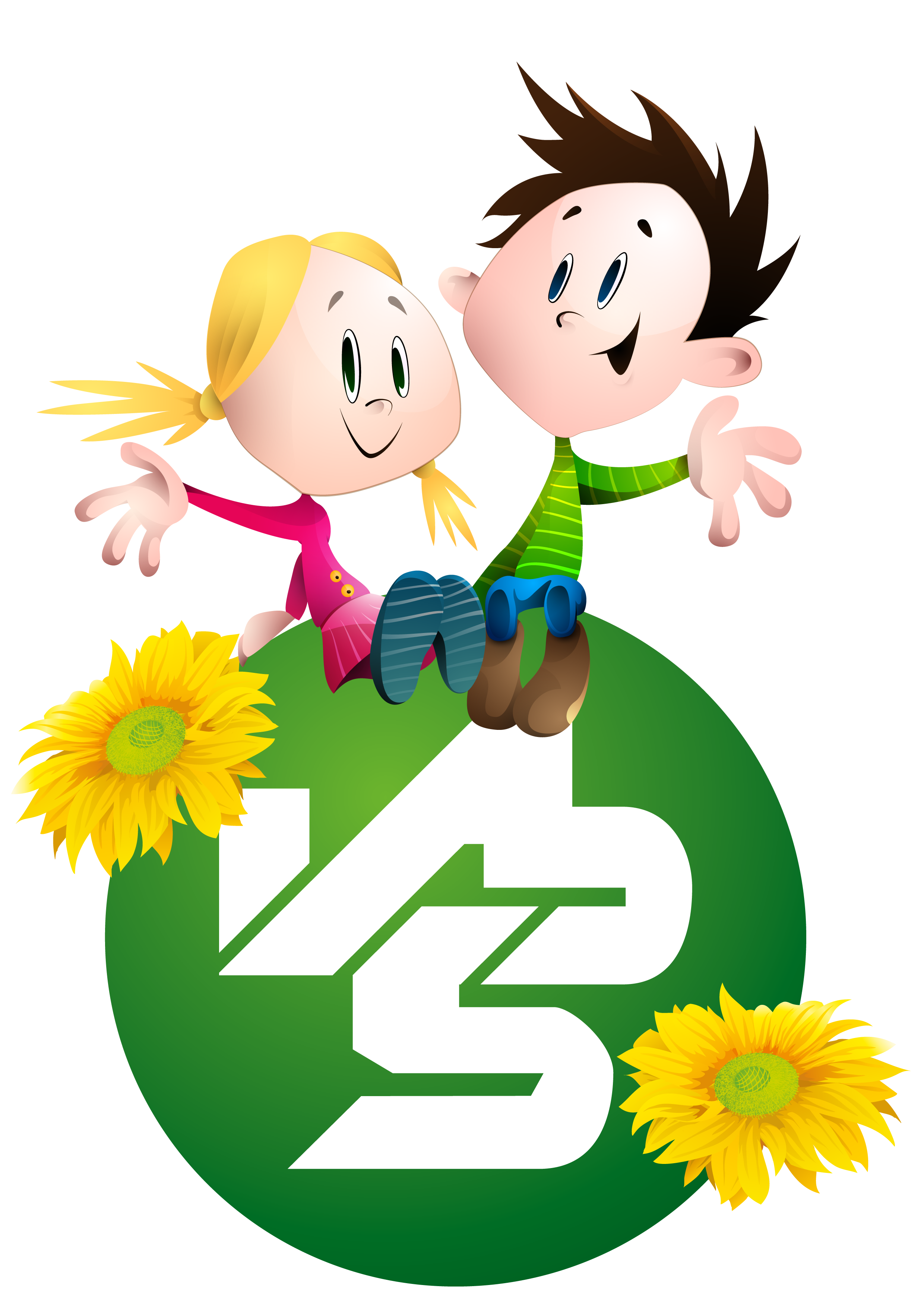 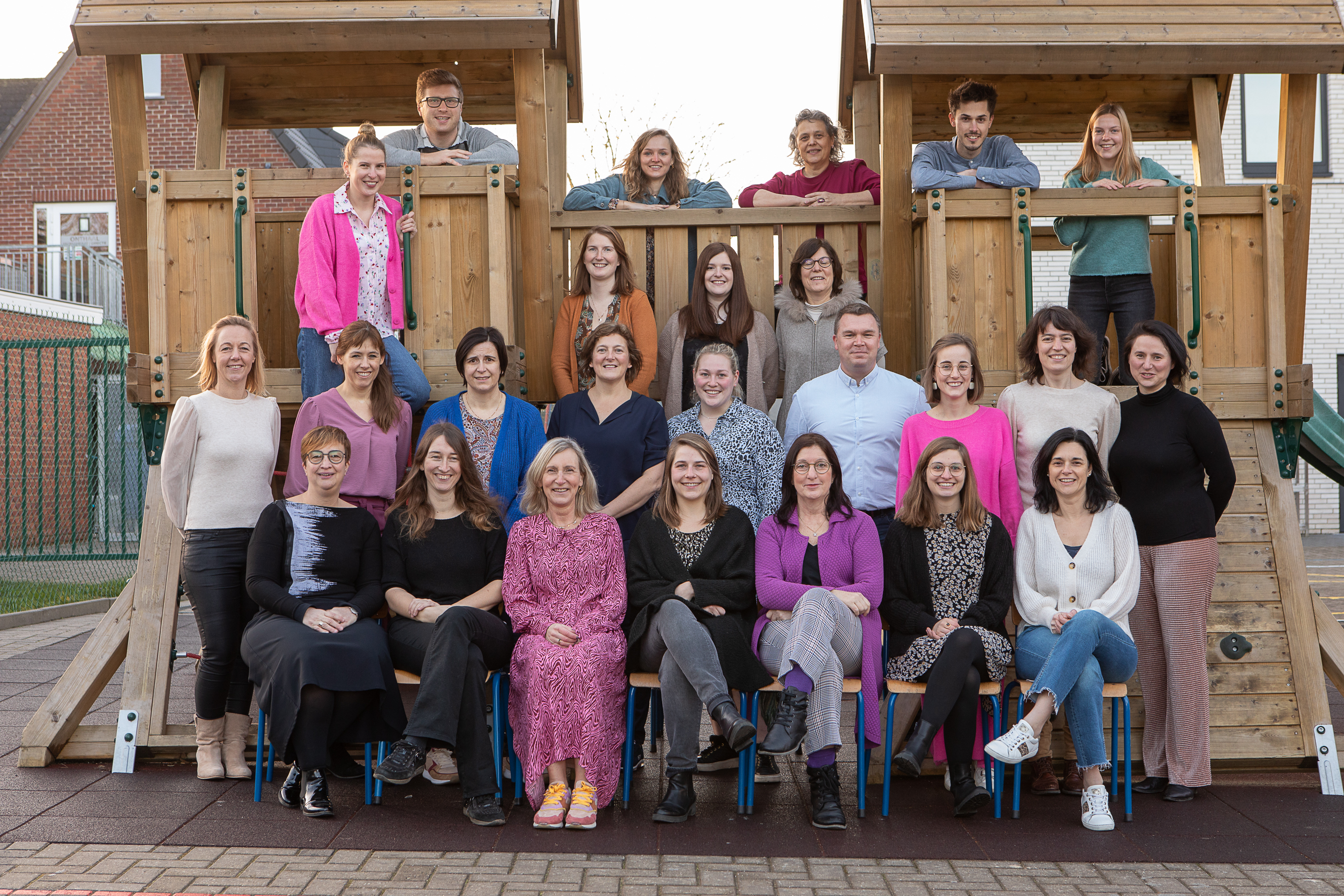 Juf Rita
Versie mei 2022
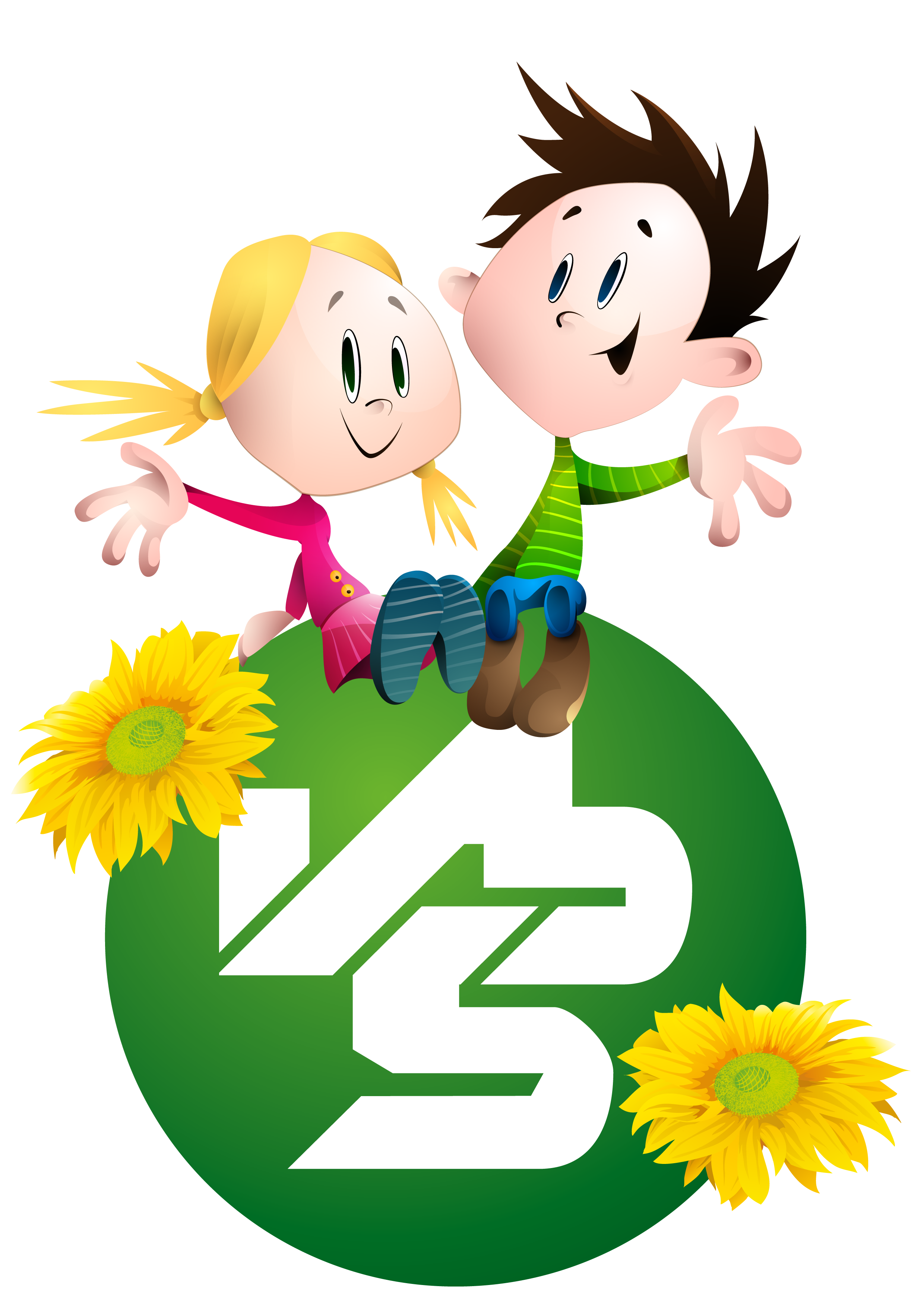 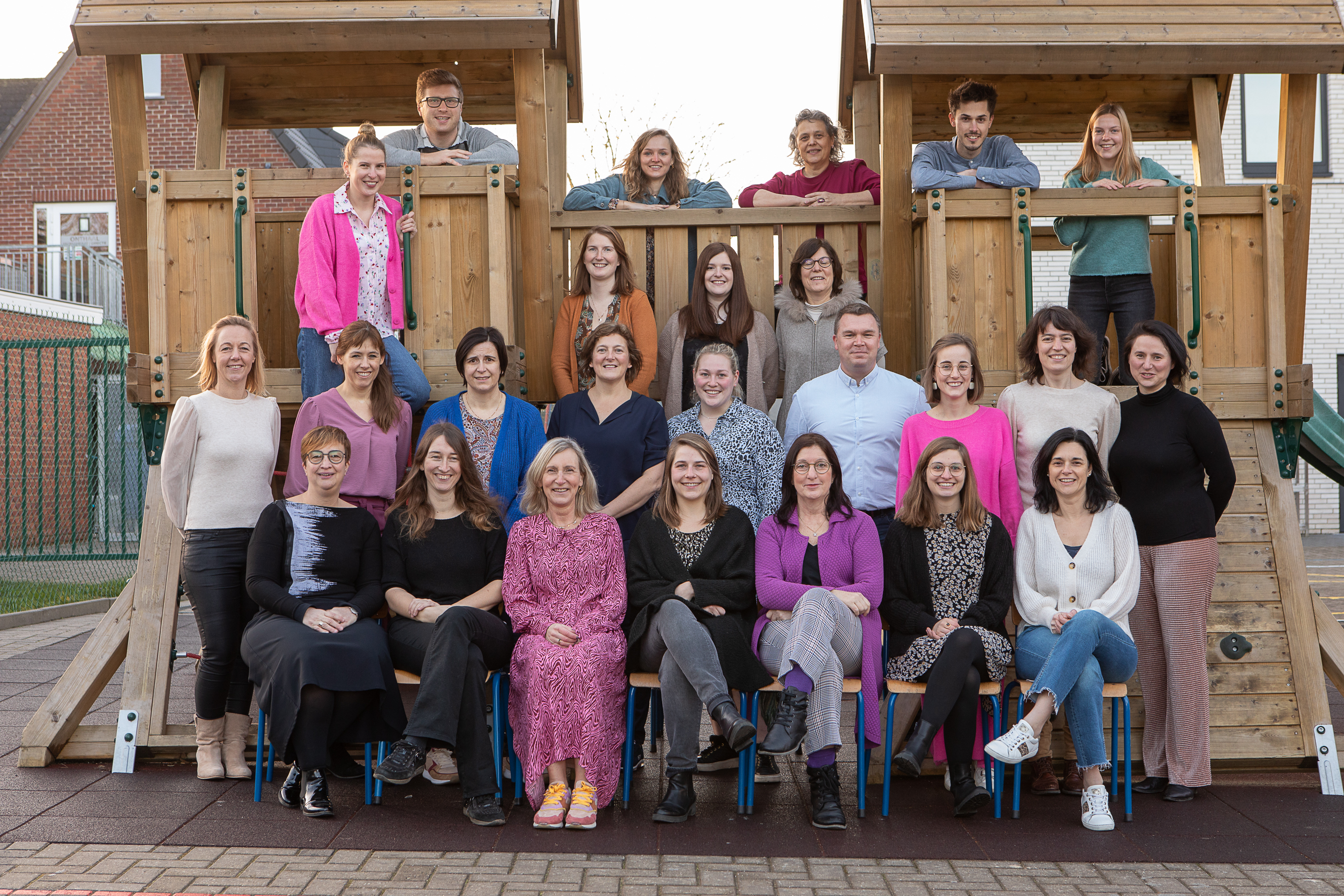 Juf Amber
Versie mei 2022
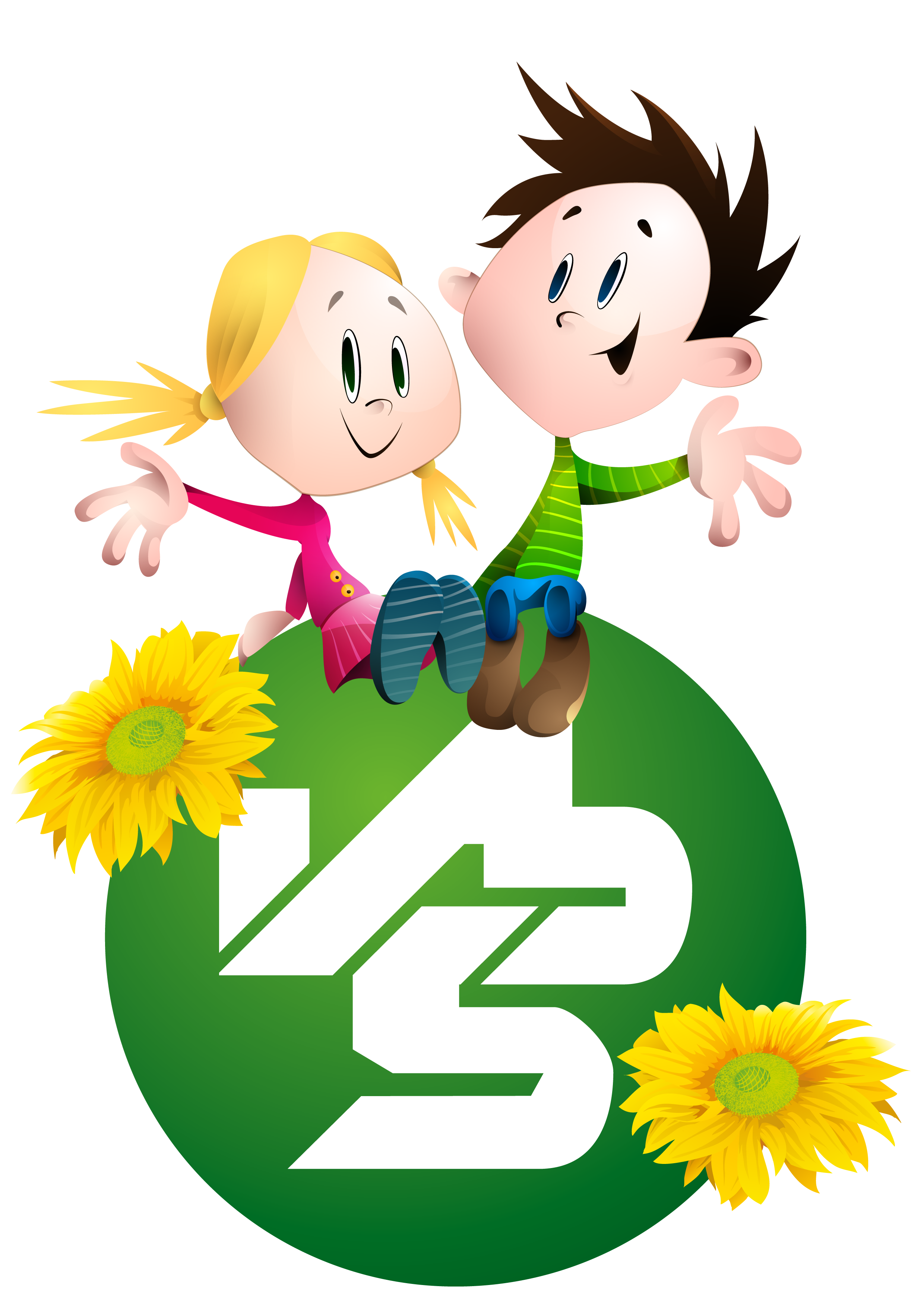 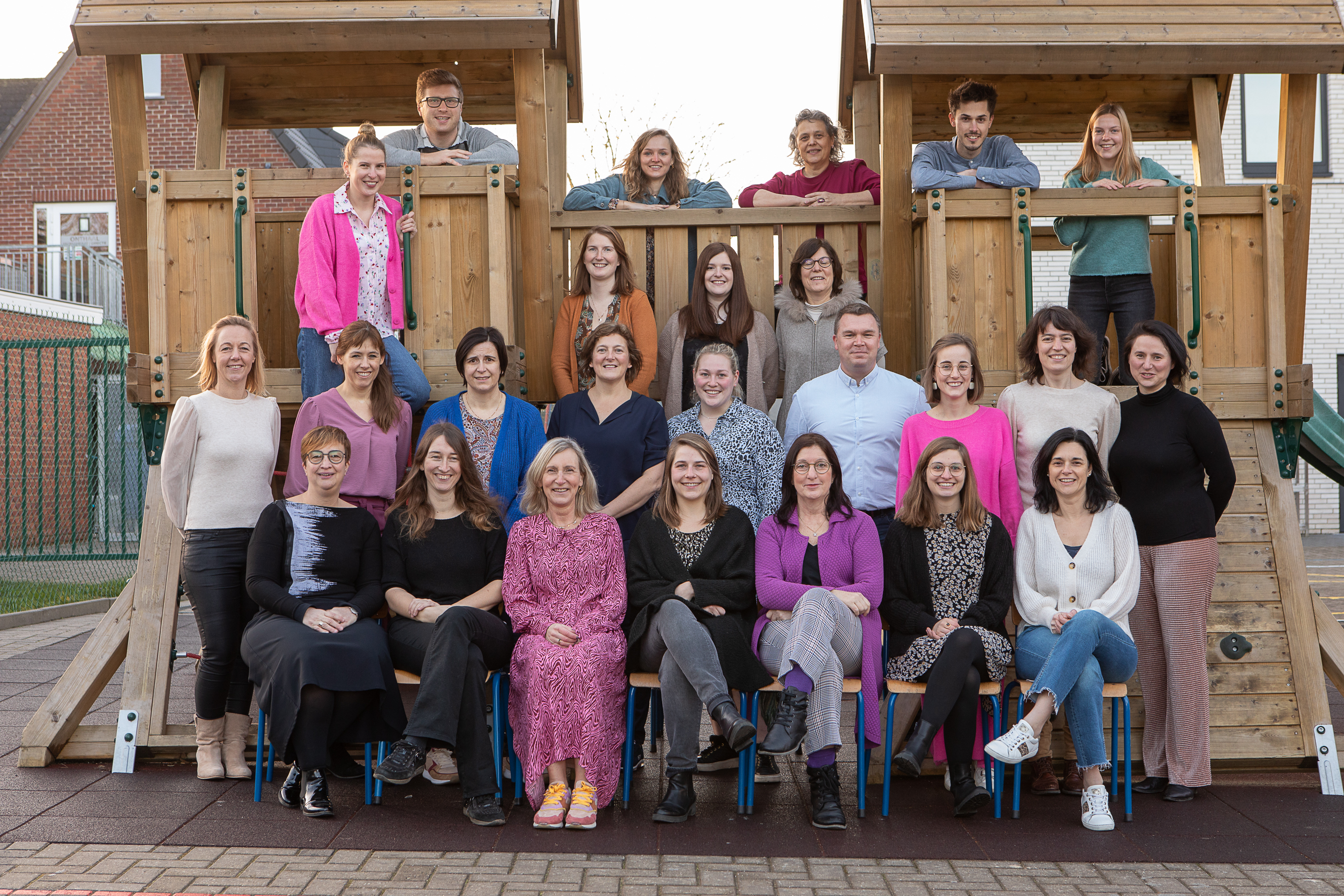 Juf Carmen
Versie mei 2022
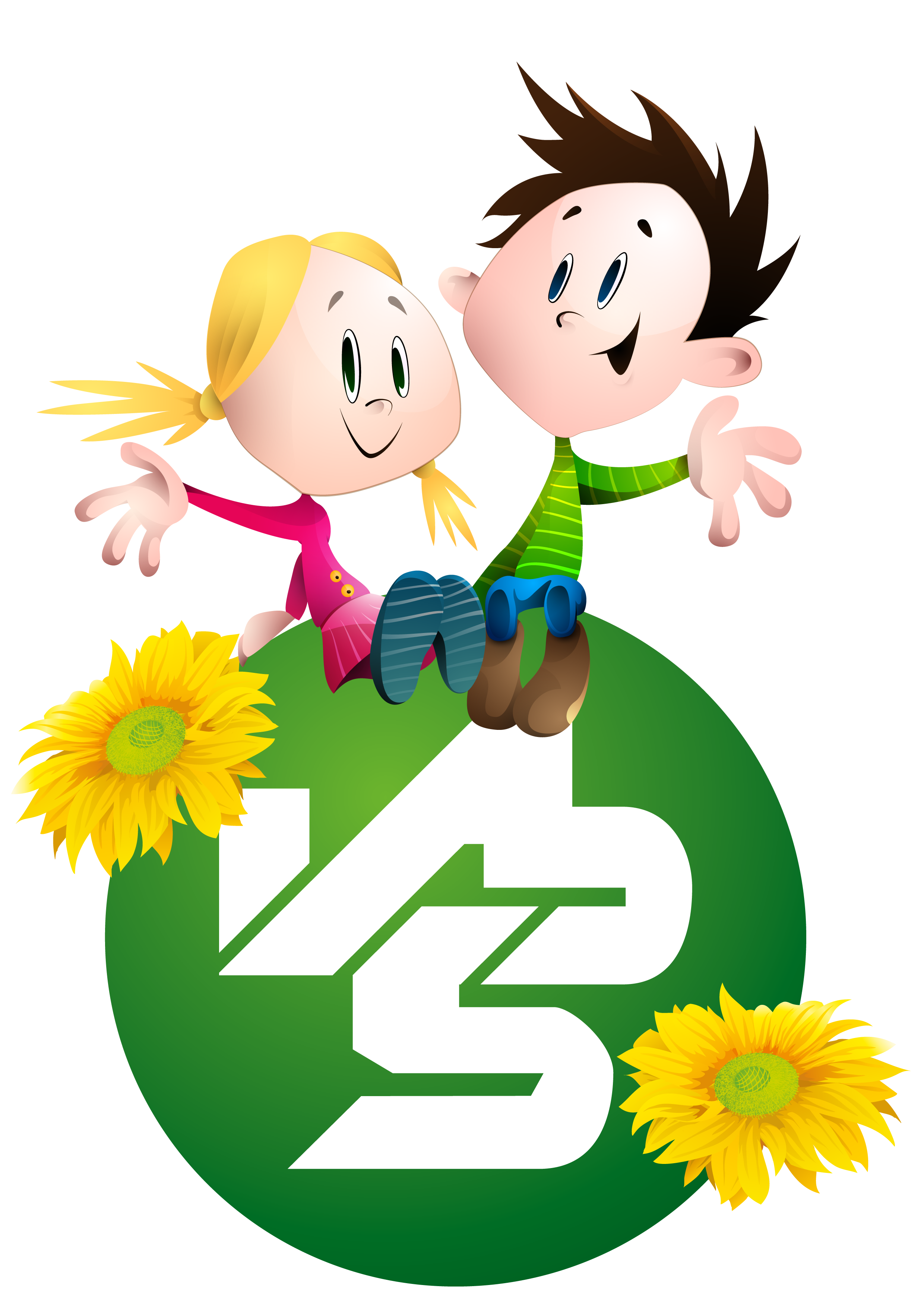 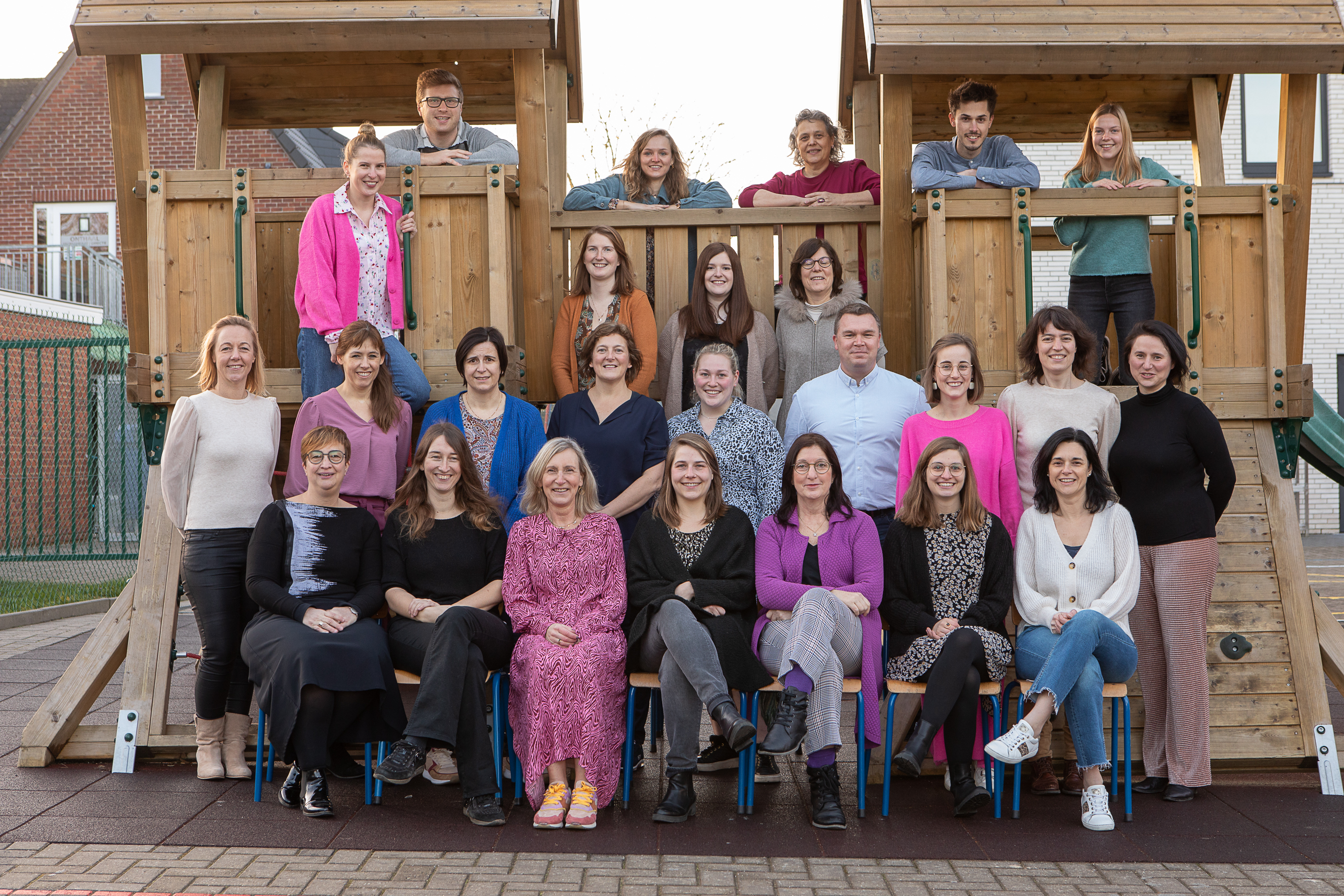 Juf Margaretniet aanwezig
op de foto
Versie mei 2022
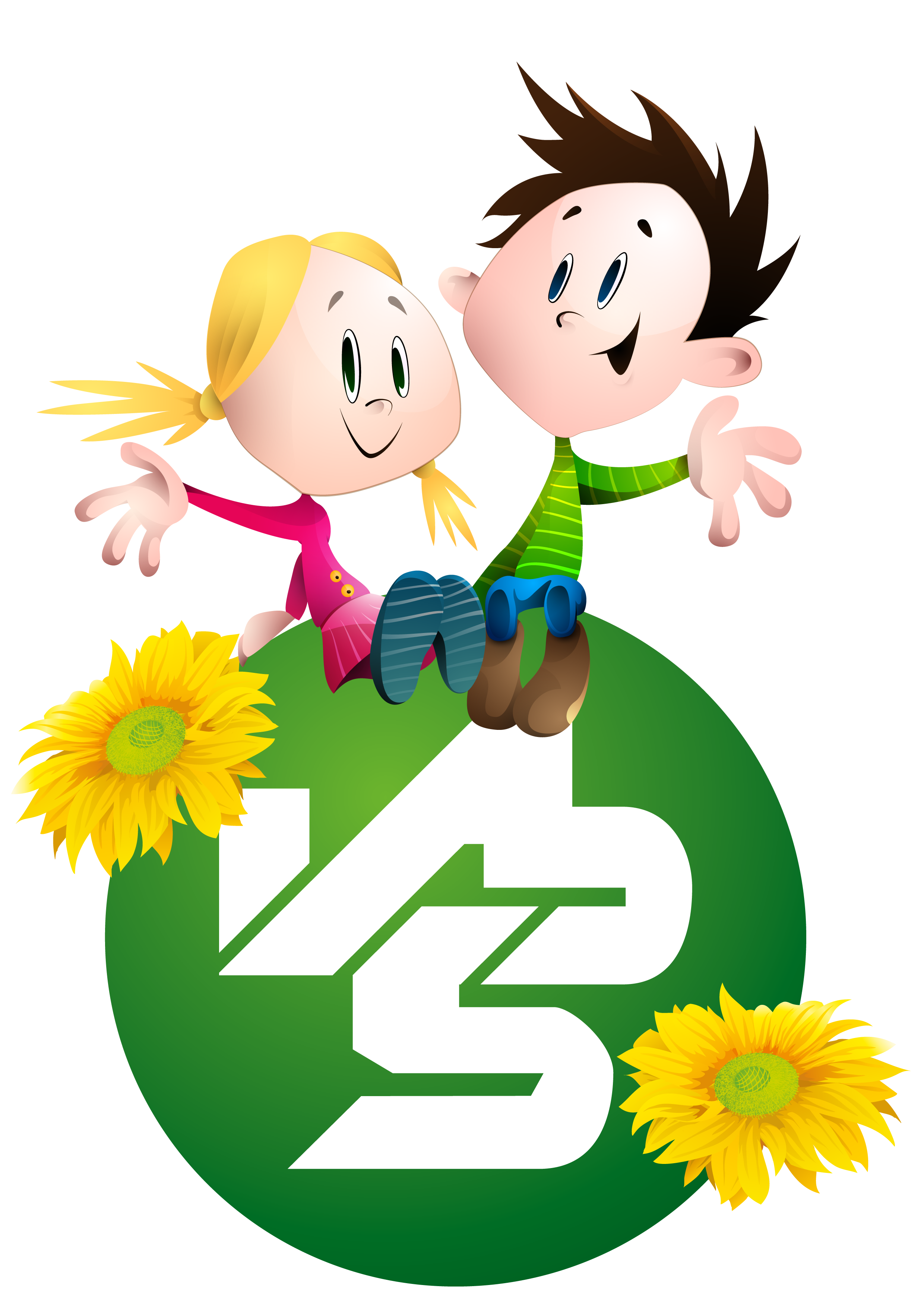 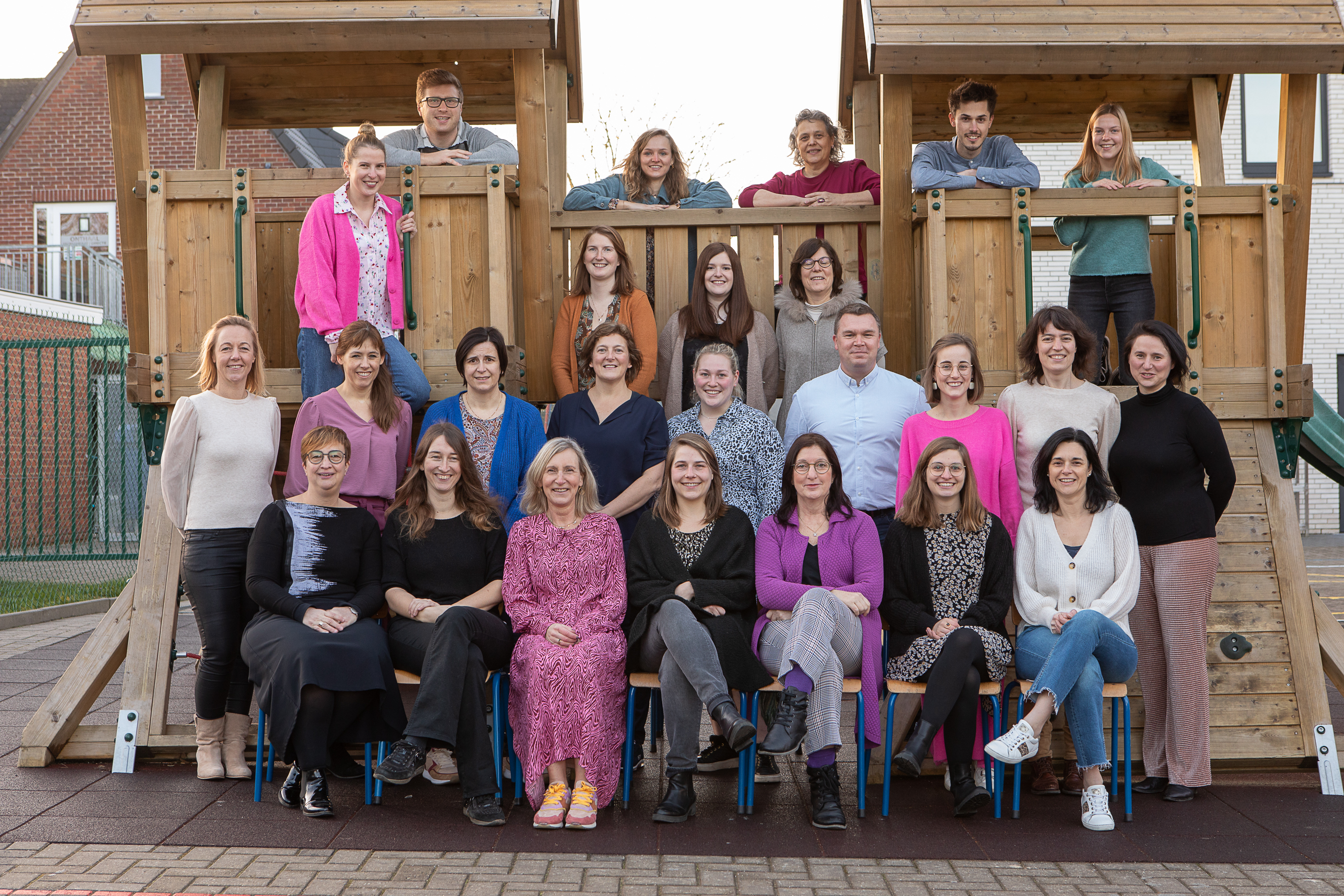 Juf Els
Versie mei 2022
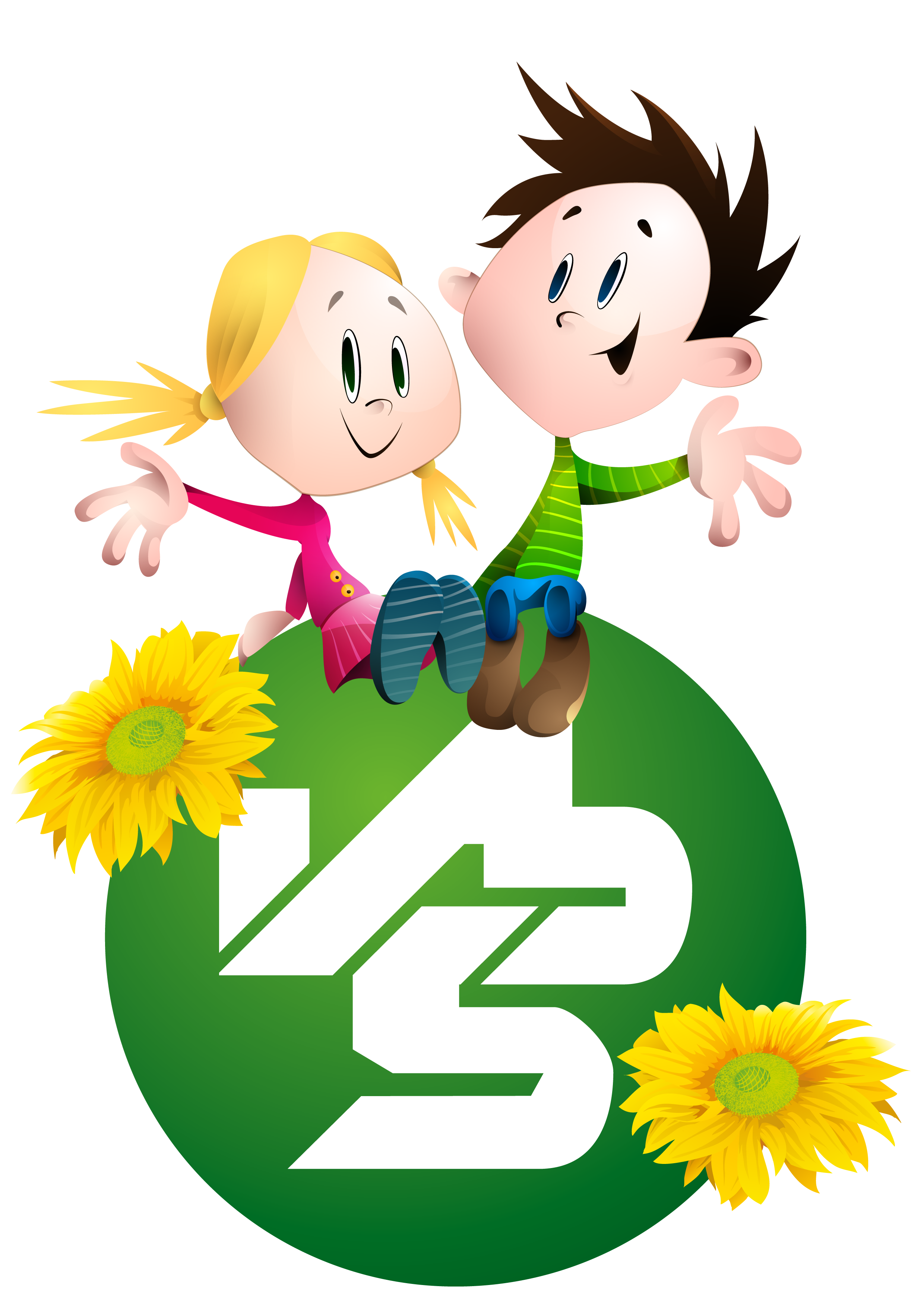 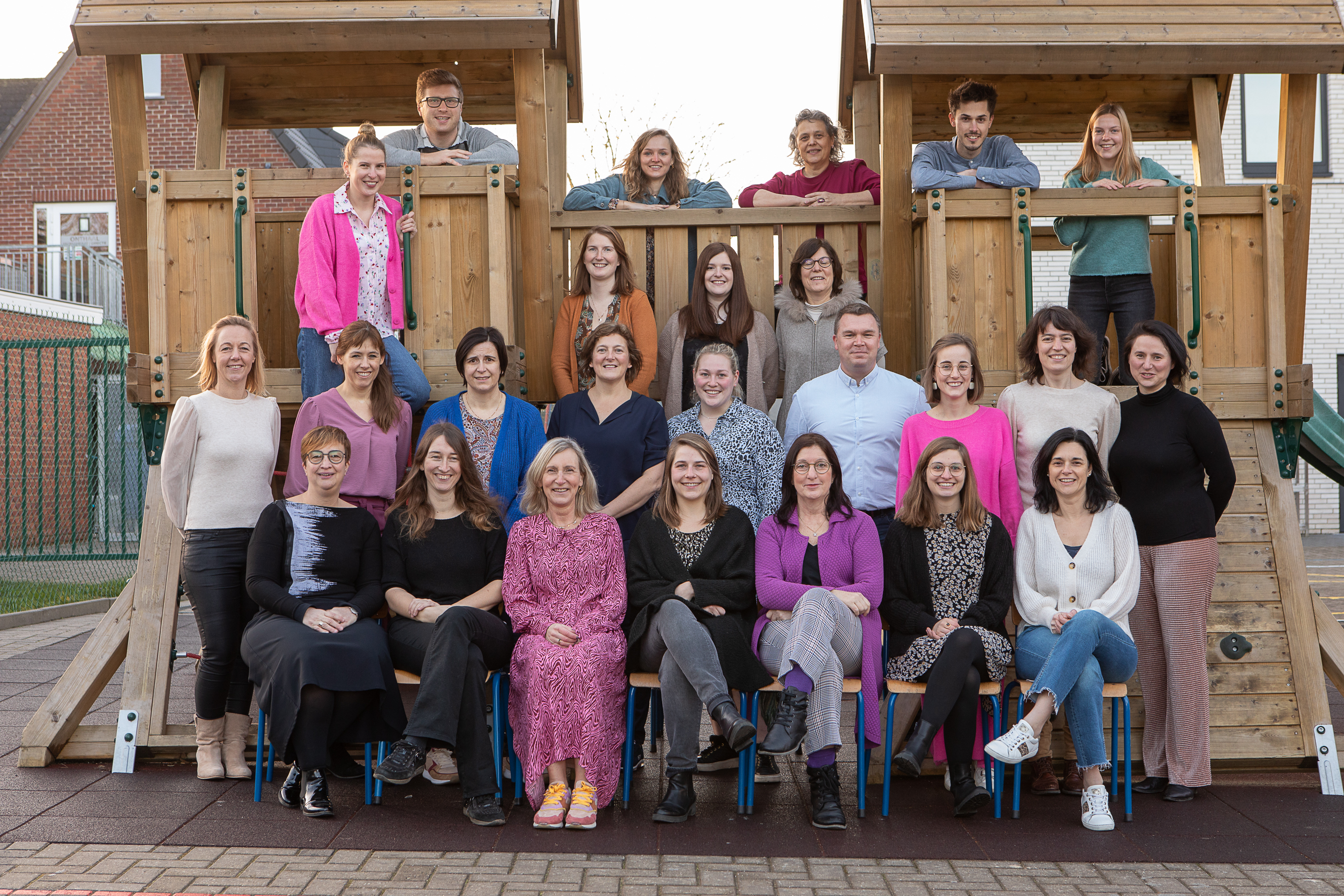 Juf Laura
Versie mei 2022
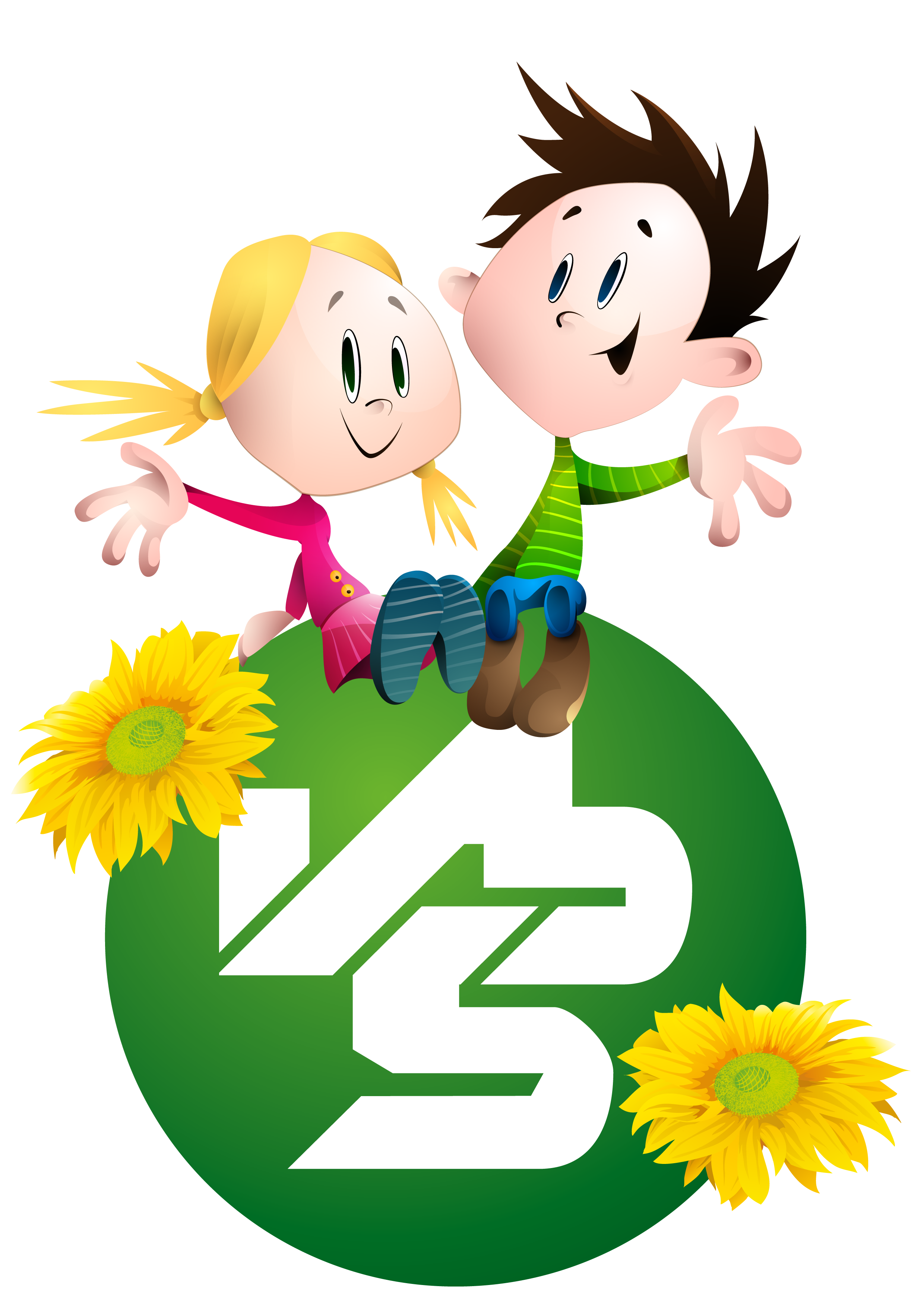 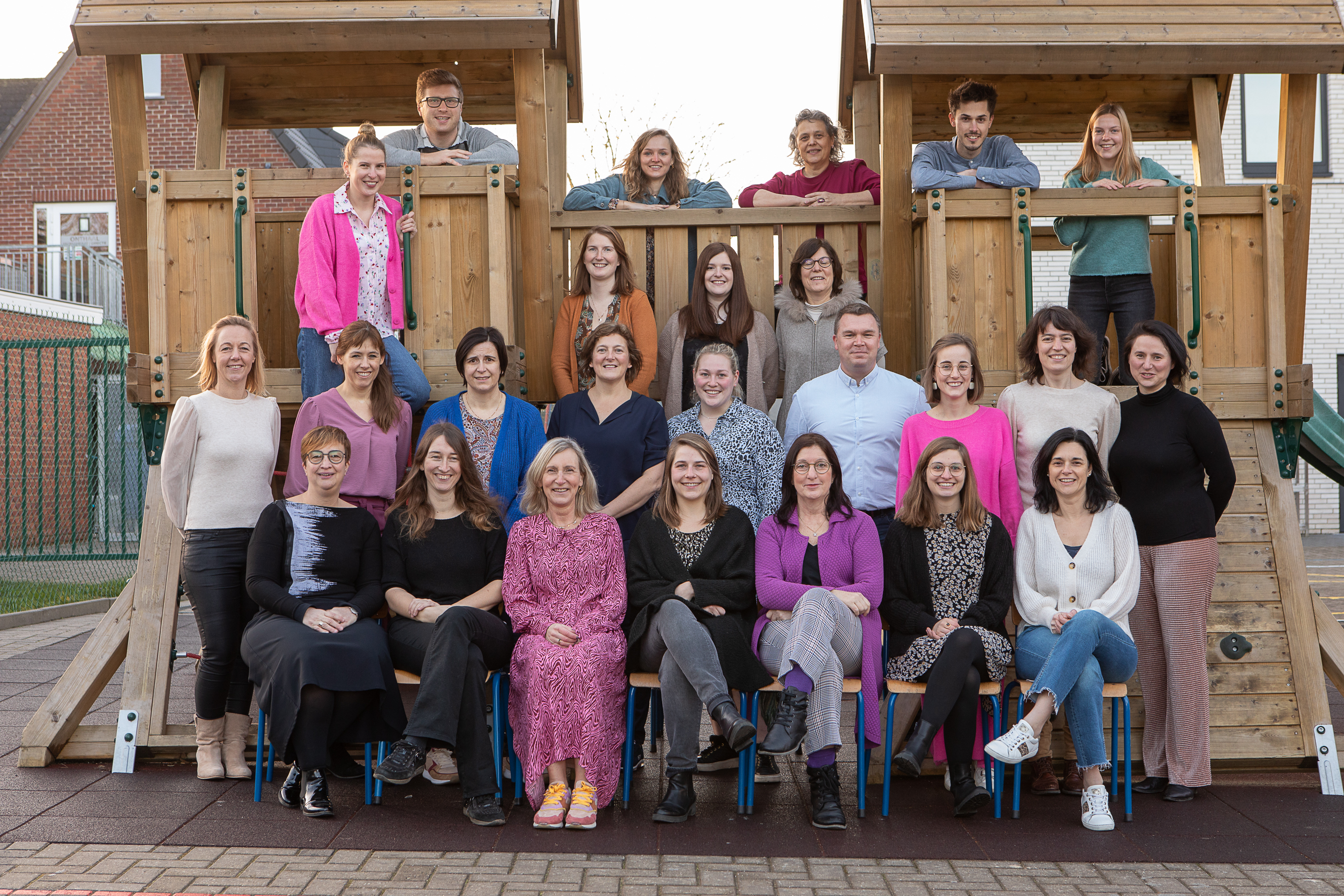 Juf Anne
Versie mei 2022
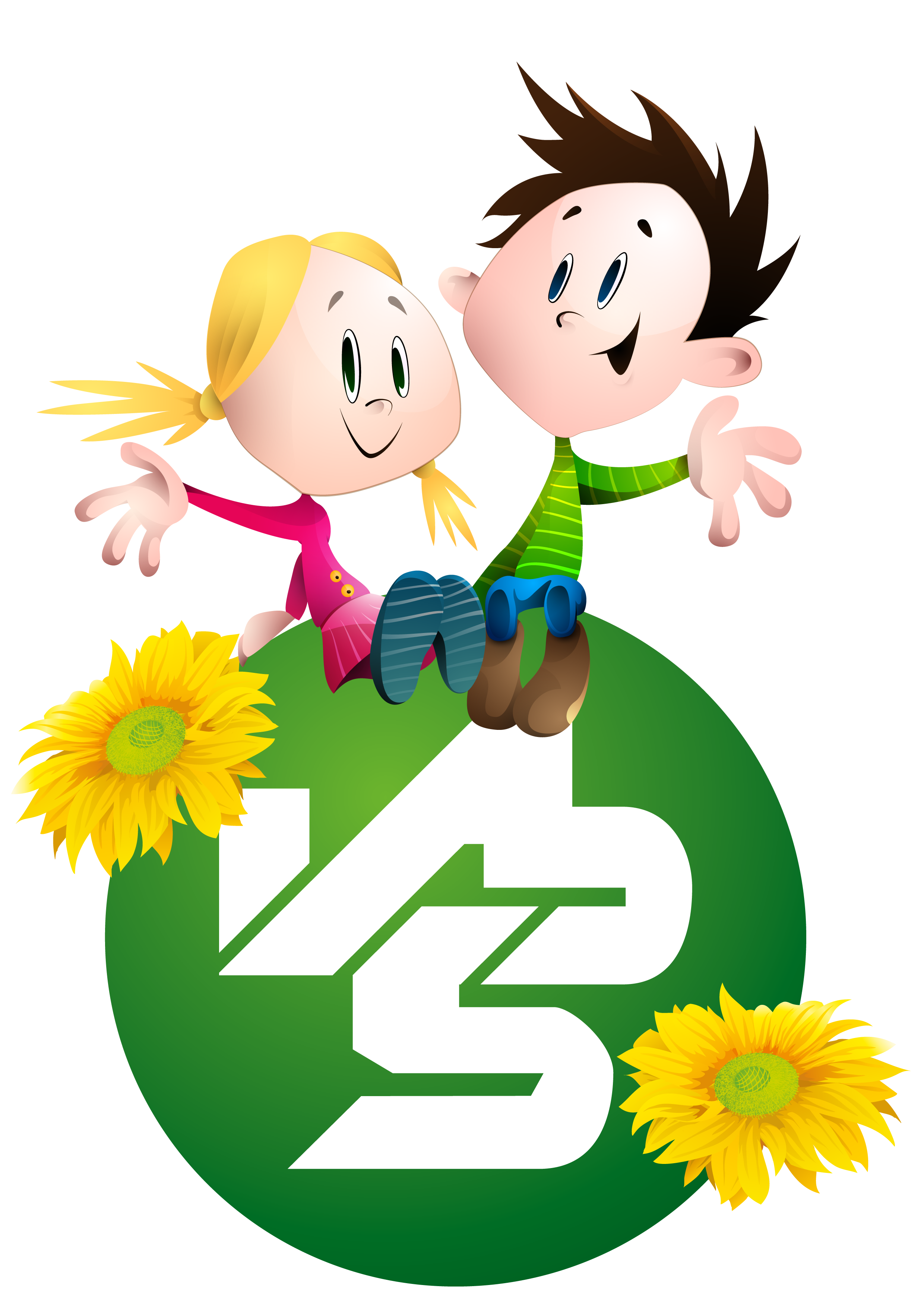 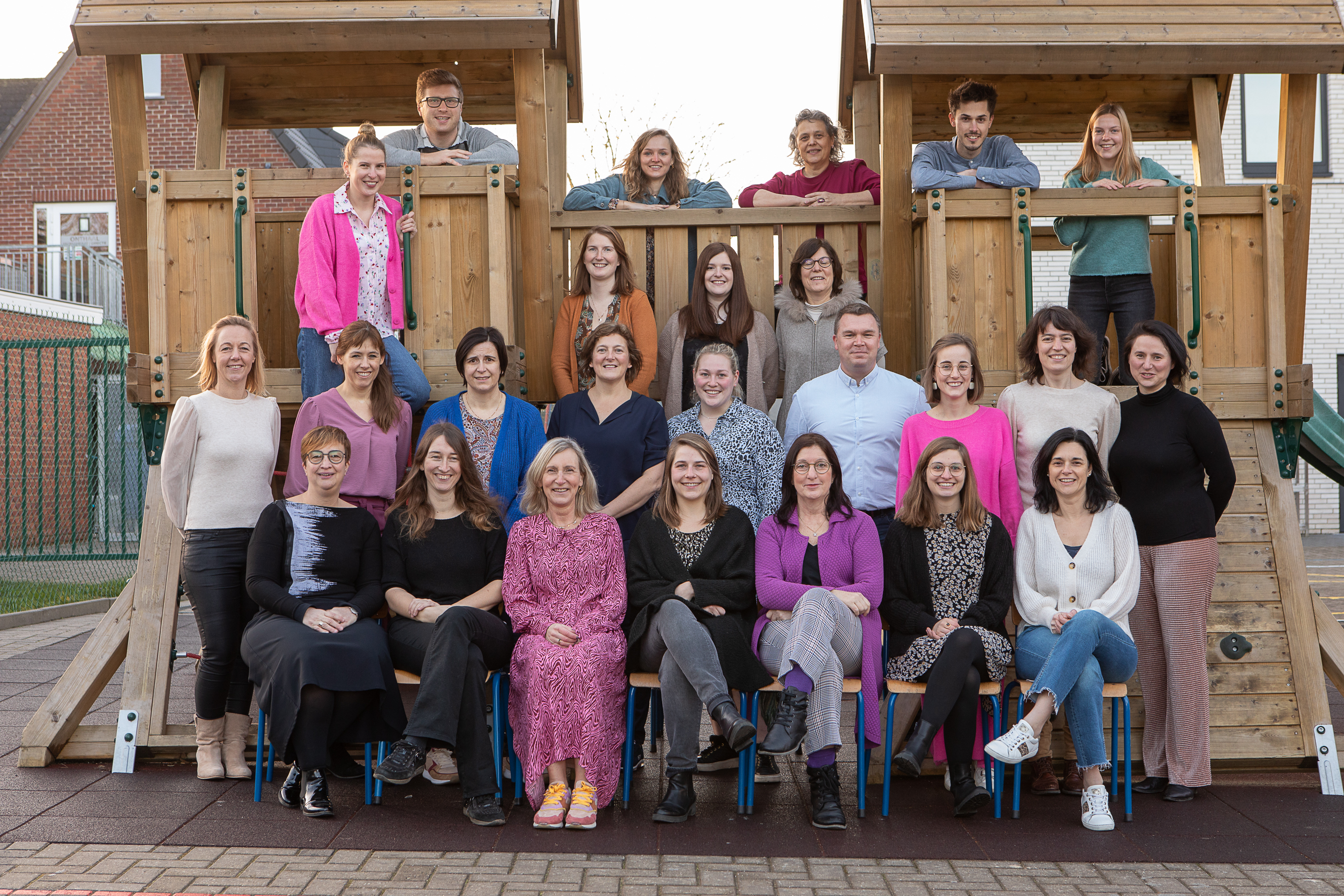 Juf Femke
Versie mei 2022
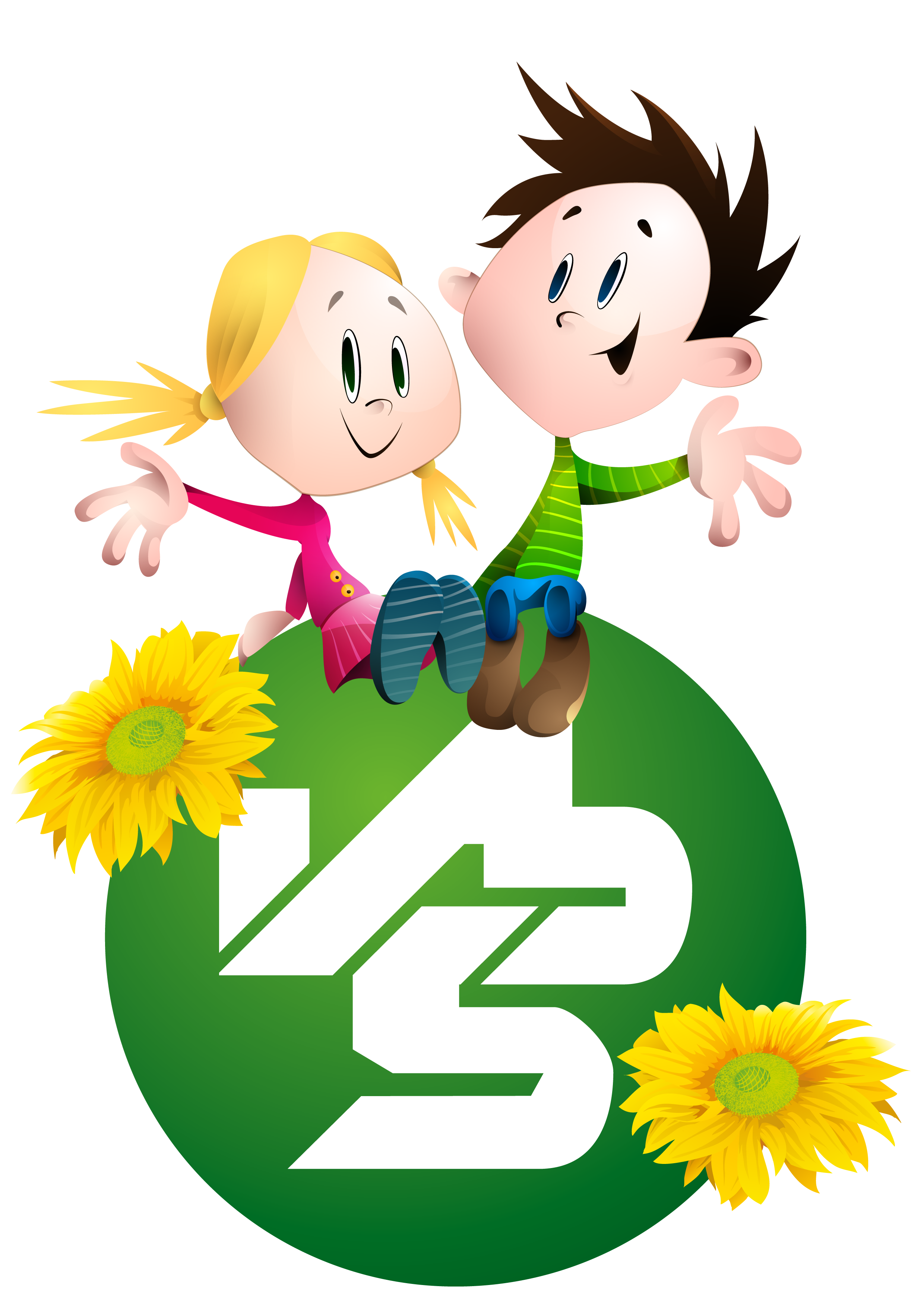 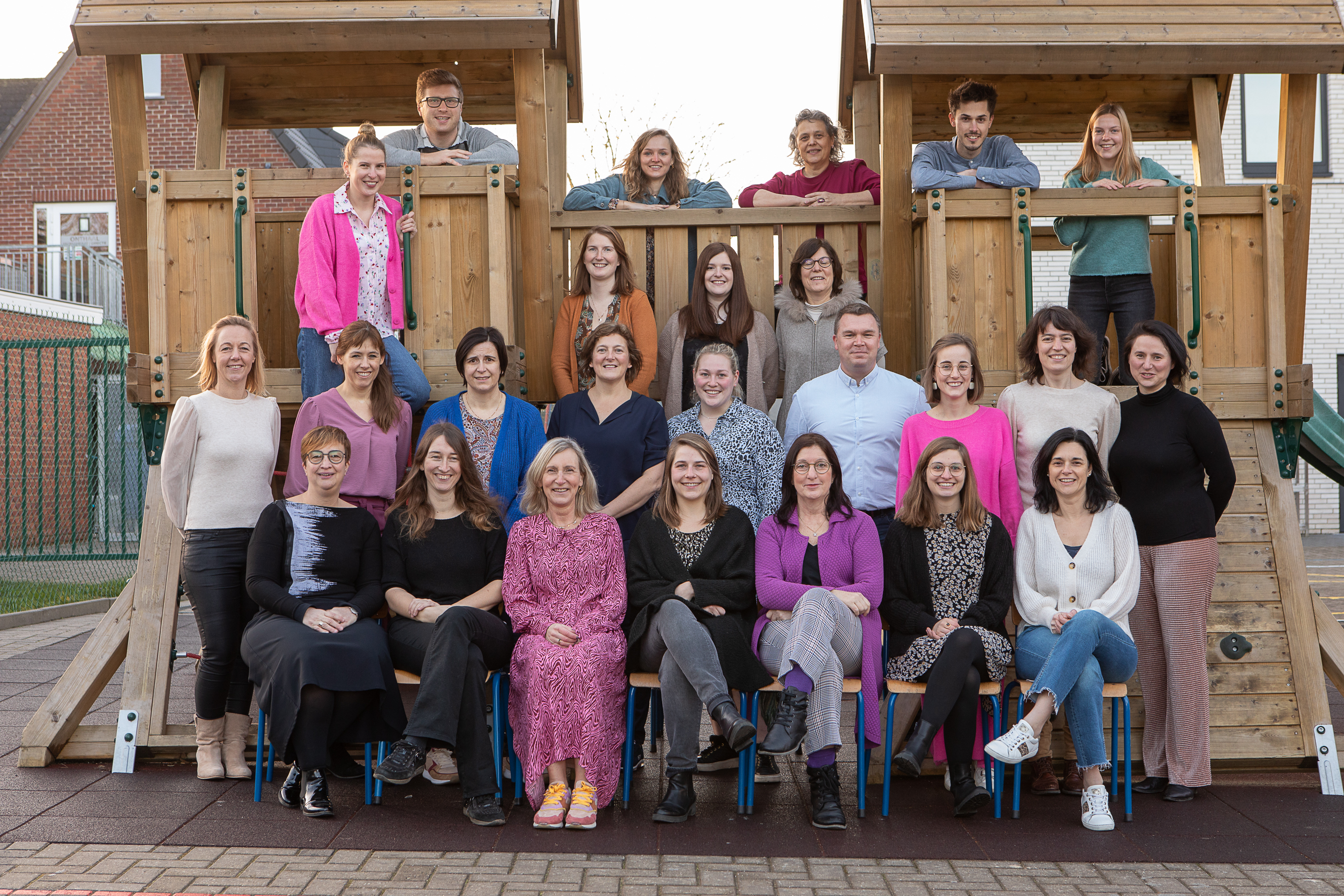 Juf Christine
niet aanwezig
op de foto
Versie mei 2022
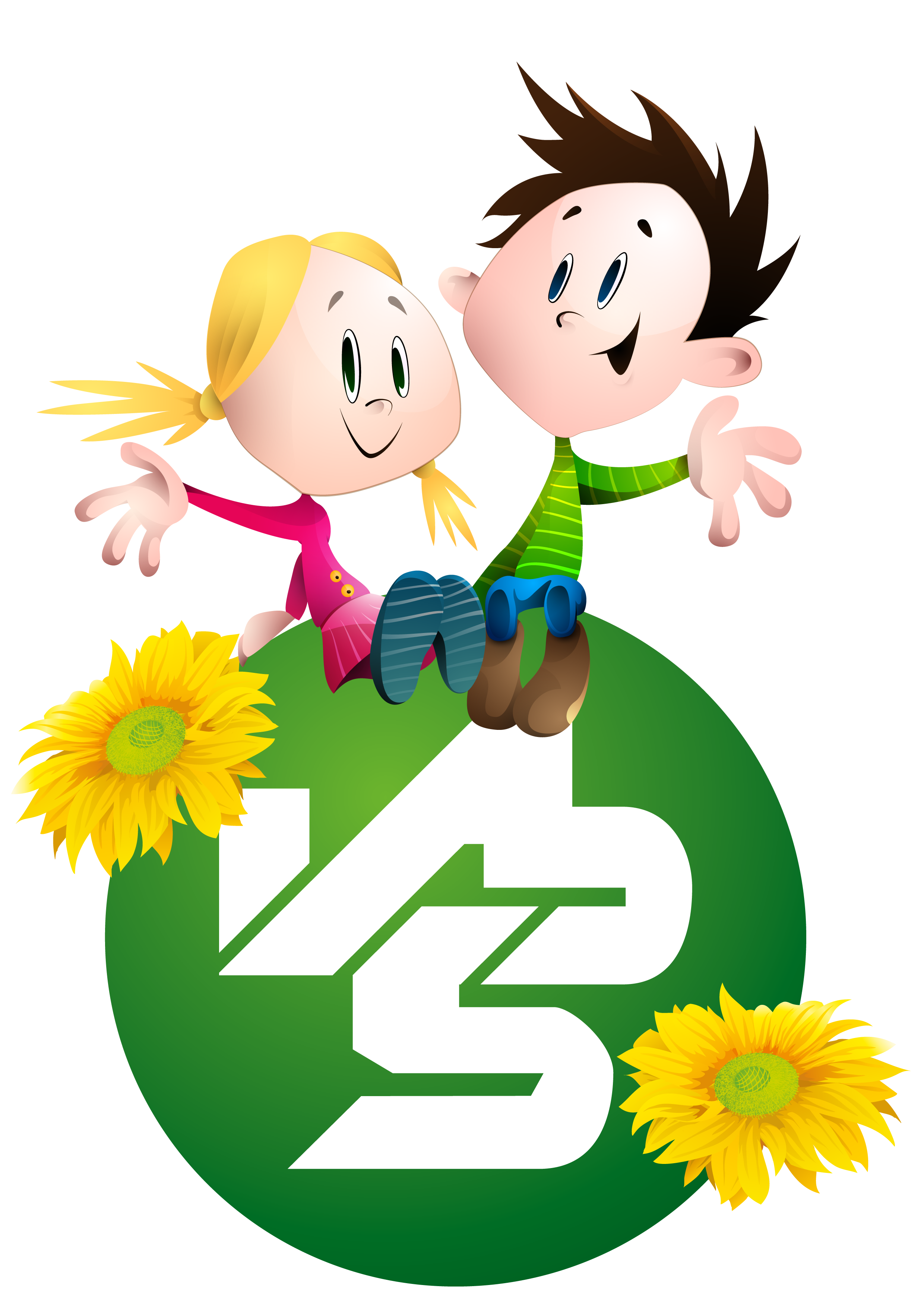 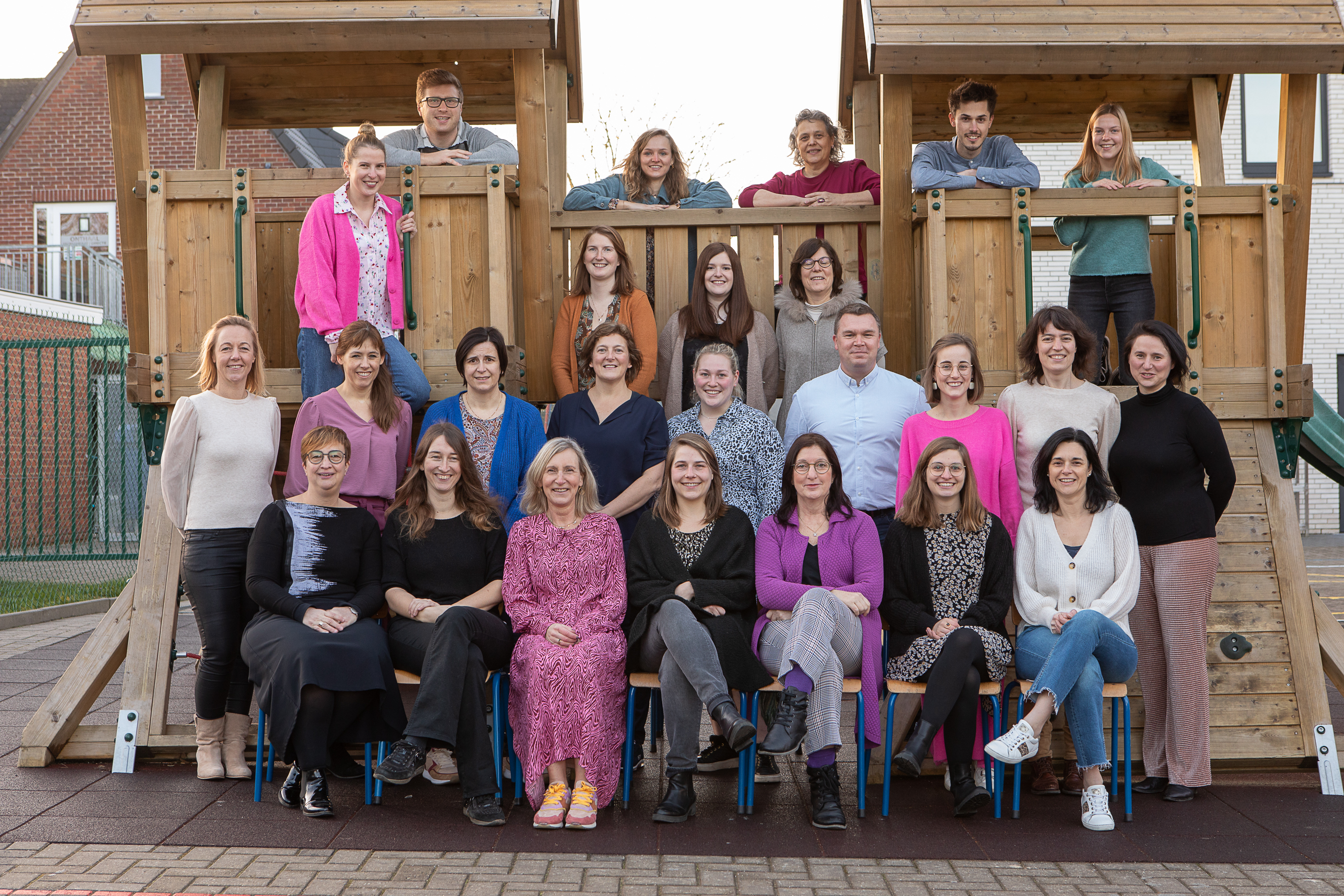 Juf Griet
Versie mei 2022
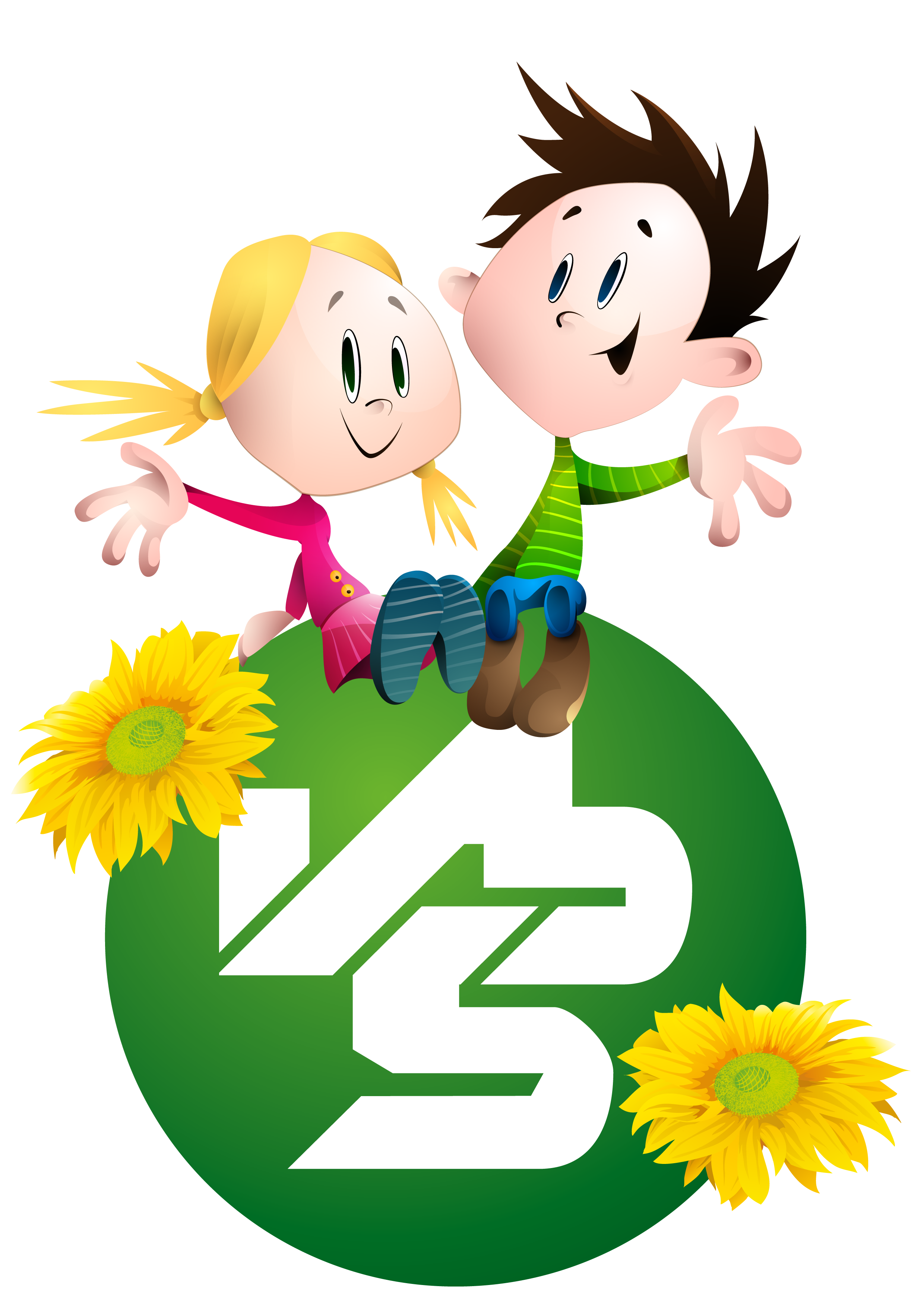 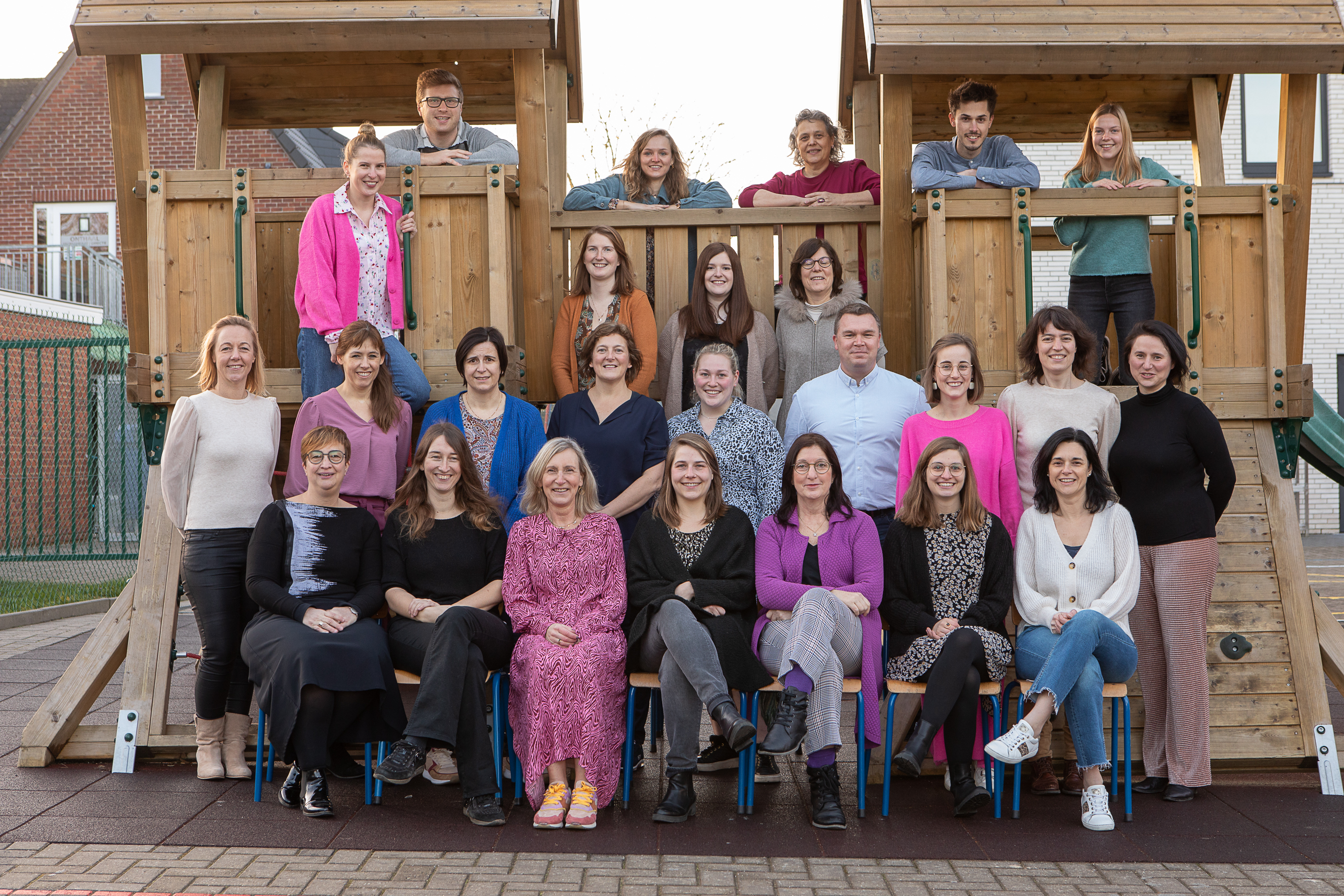 Juf Carla
Versie mei 2022
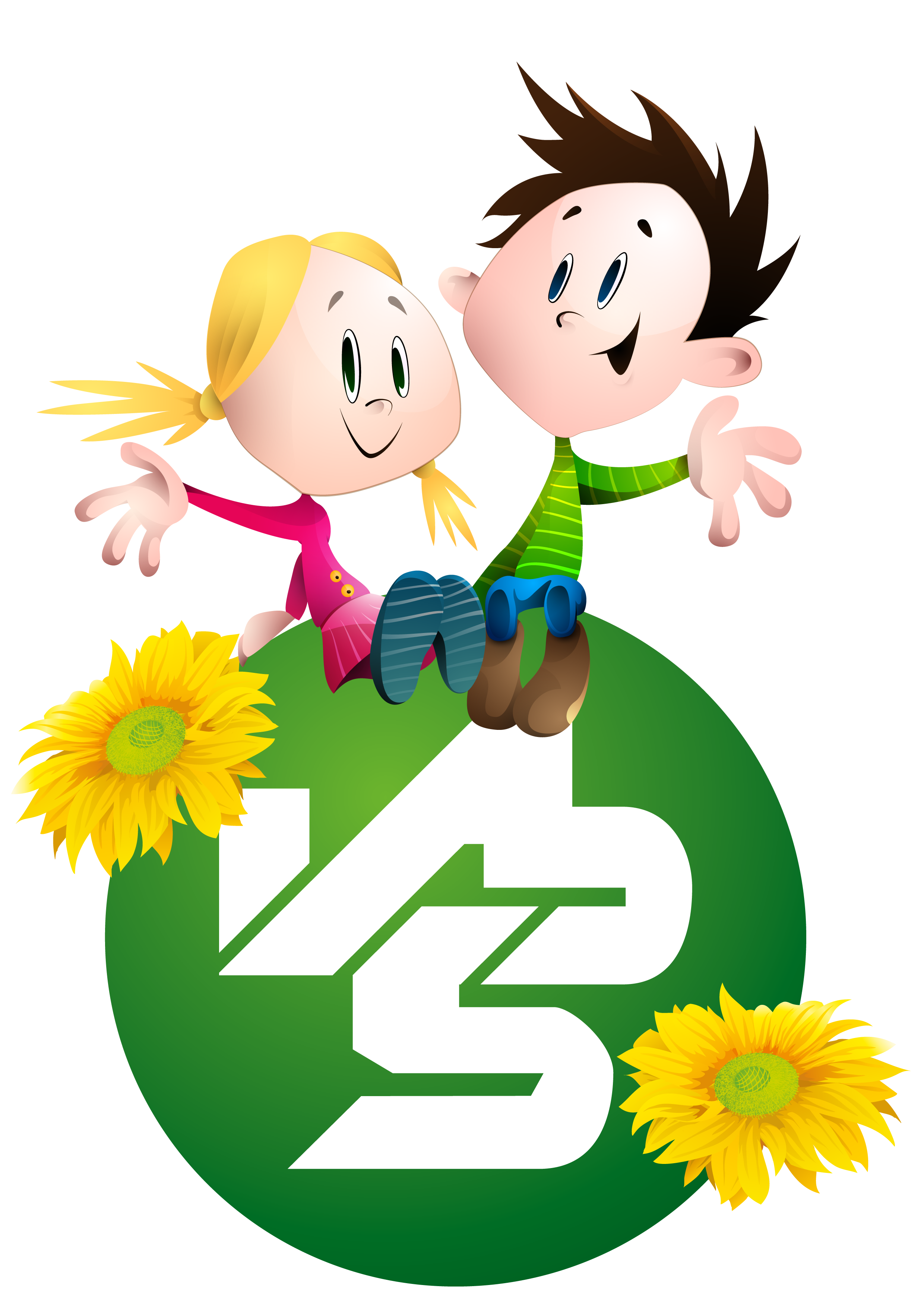 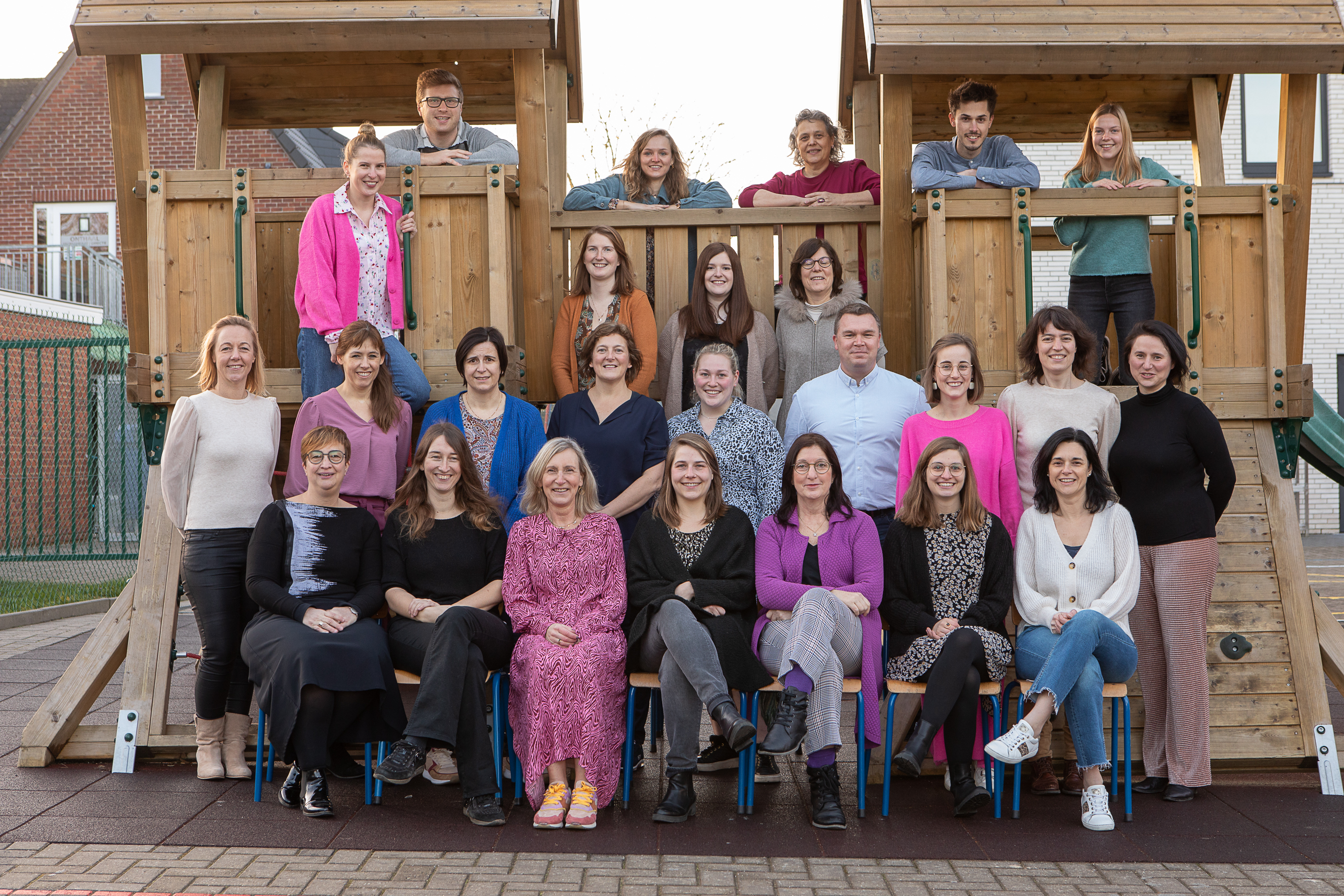 Juf Eveline
Versie mei 2022
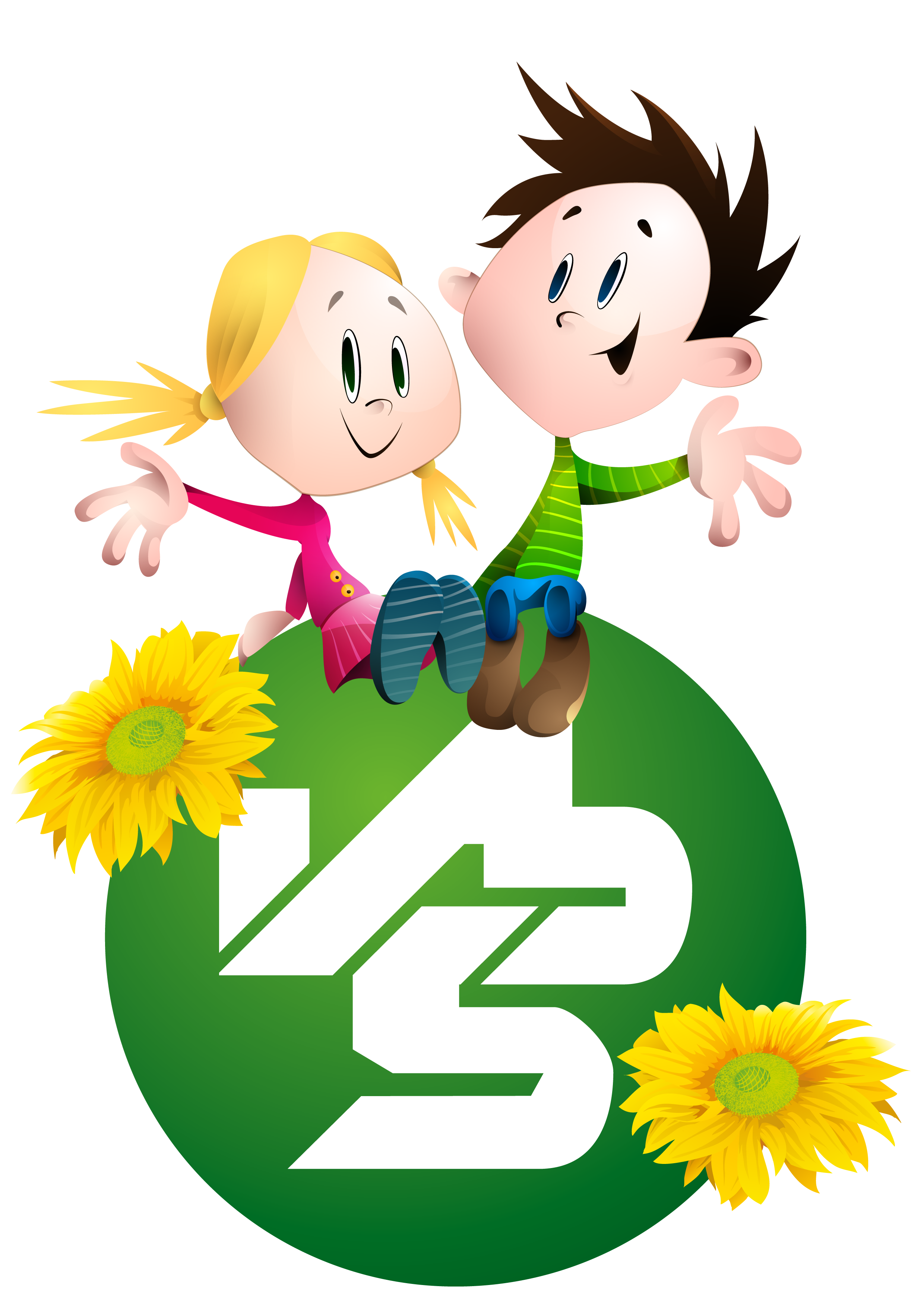 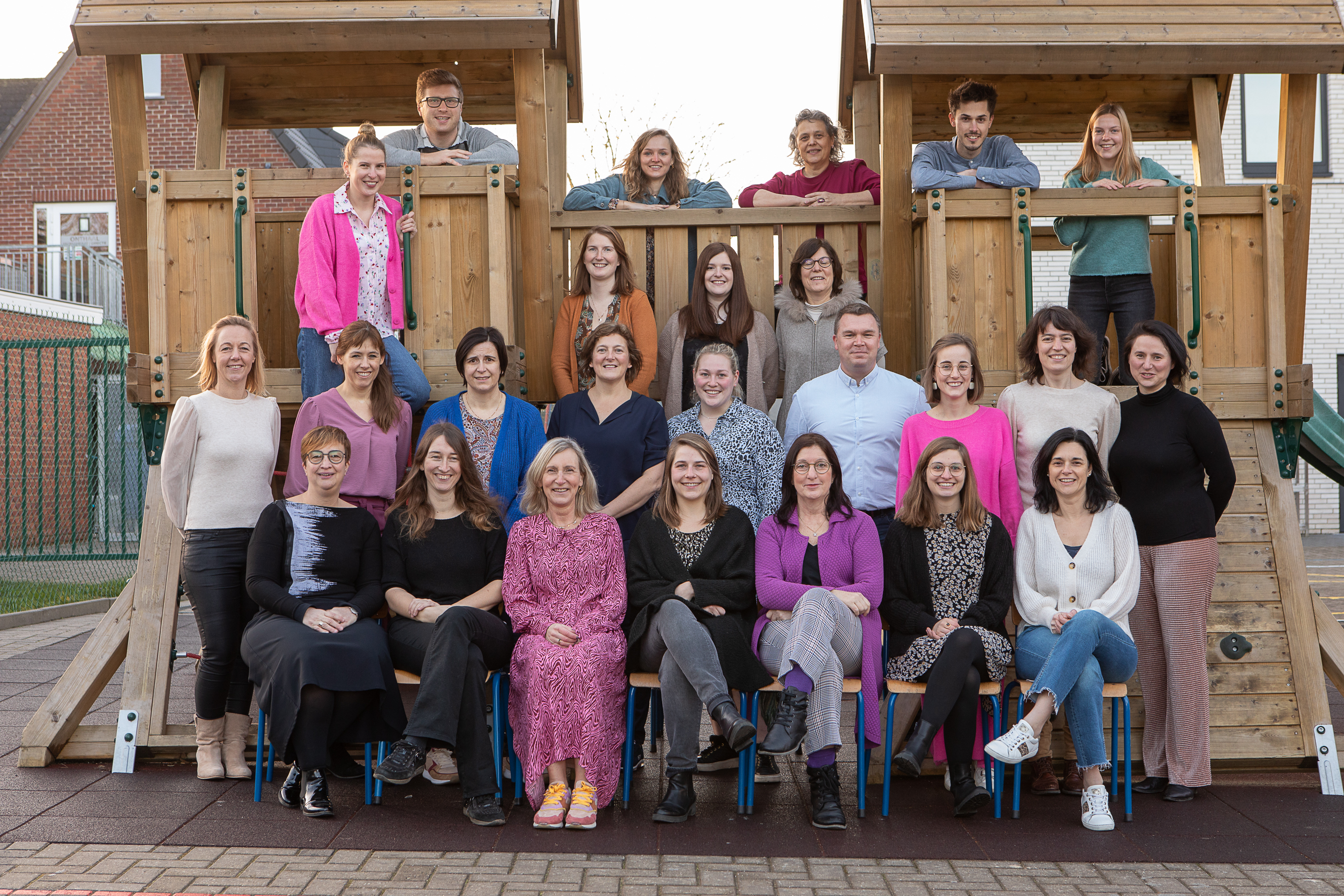 Juf Karine
Versie mei 2022
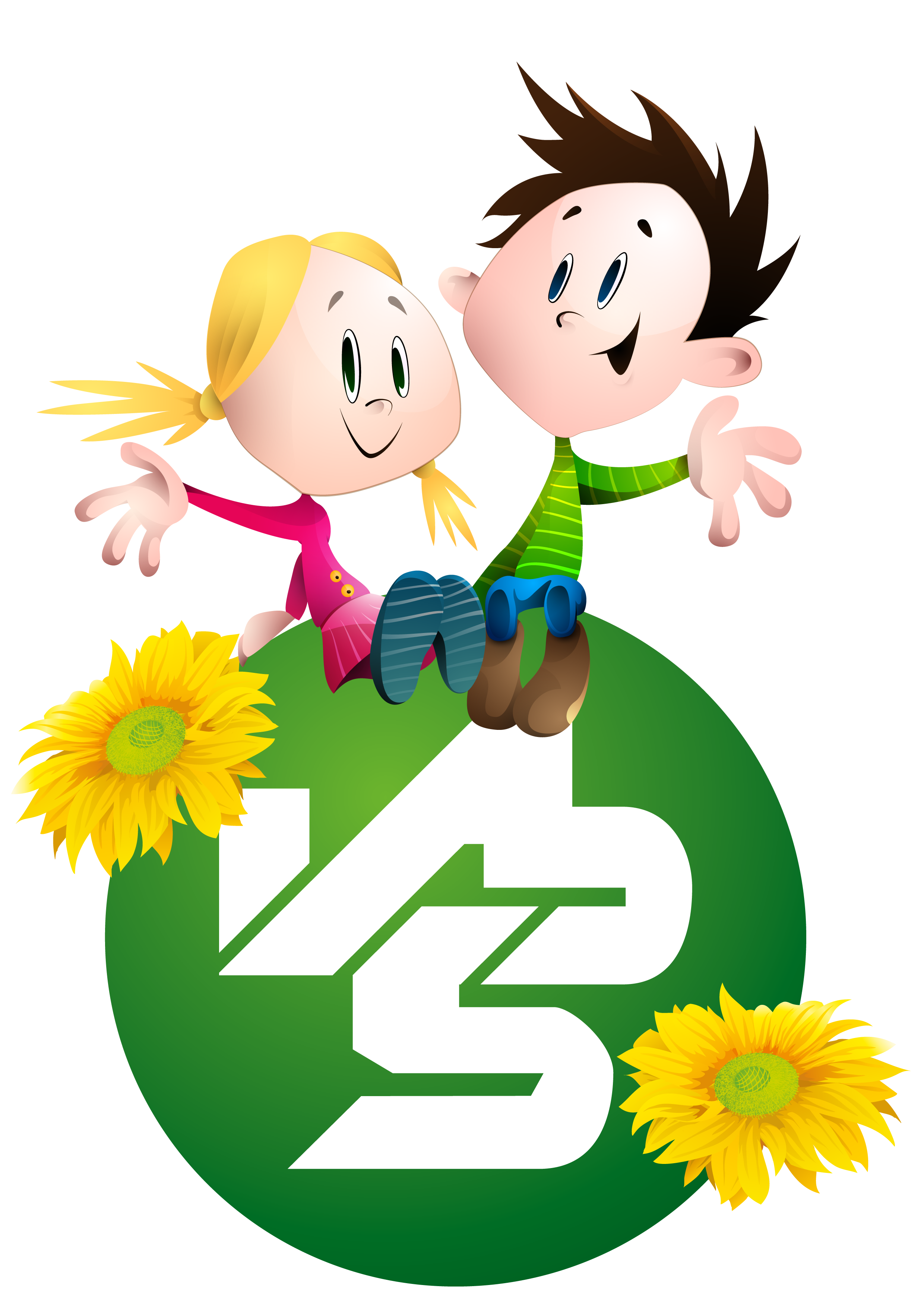 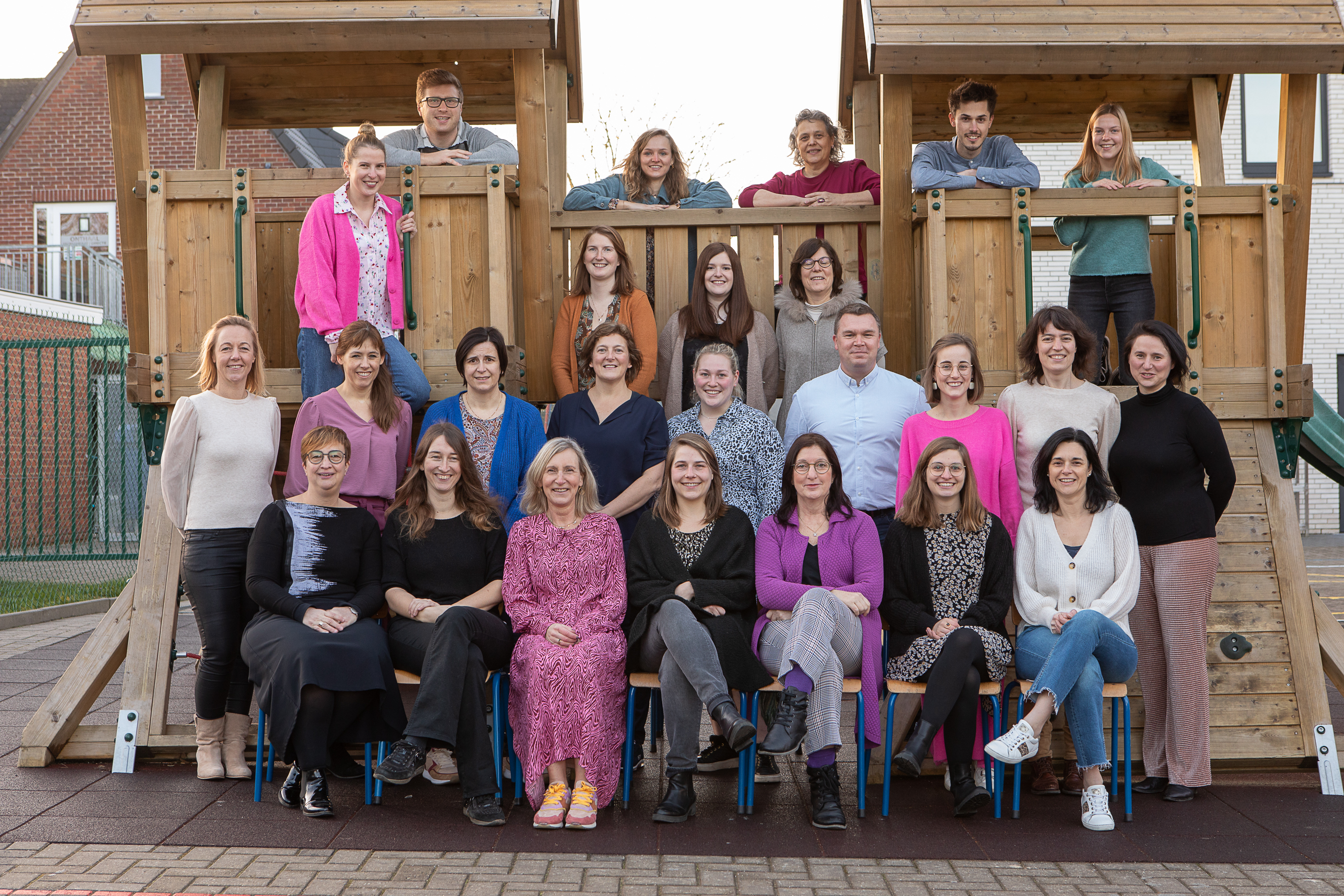 Juf Lisa
niet aanwezig
op de foto
Versie mei 2022
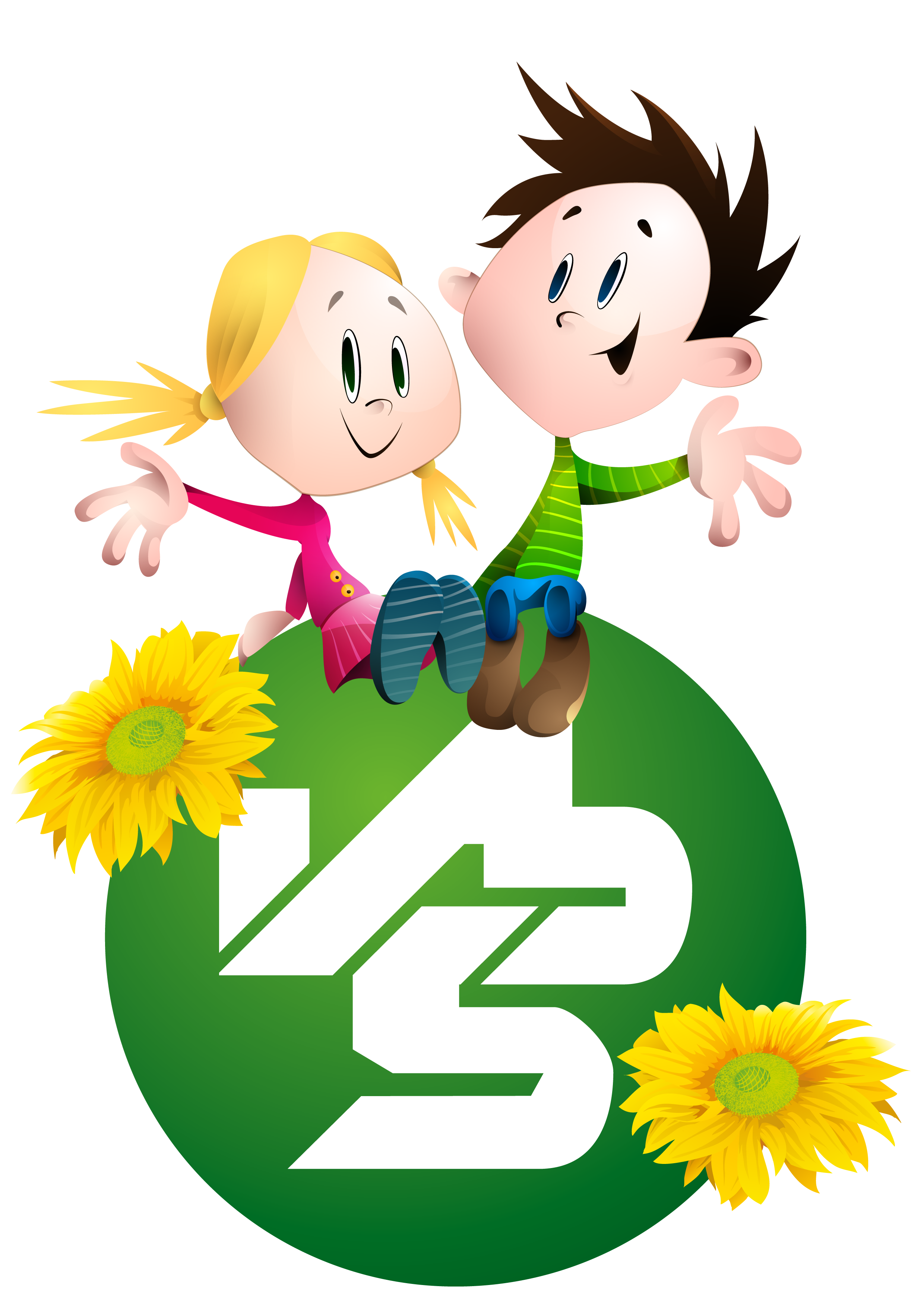 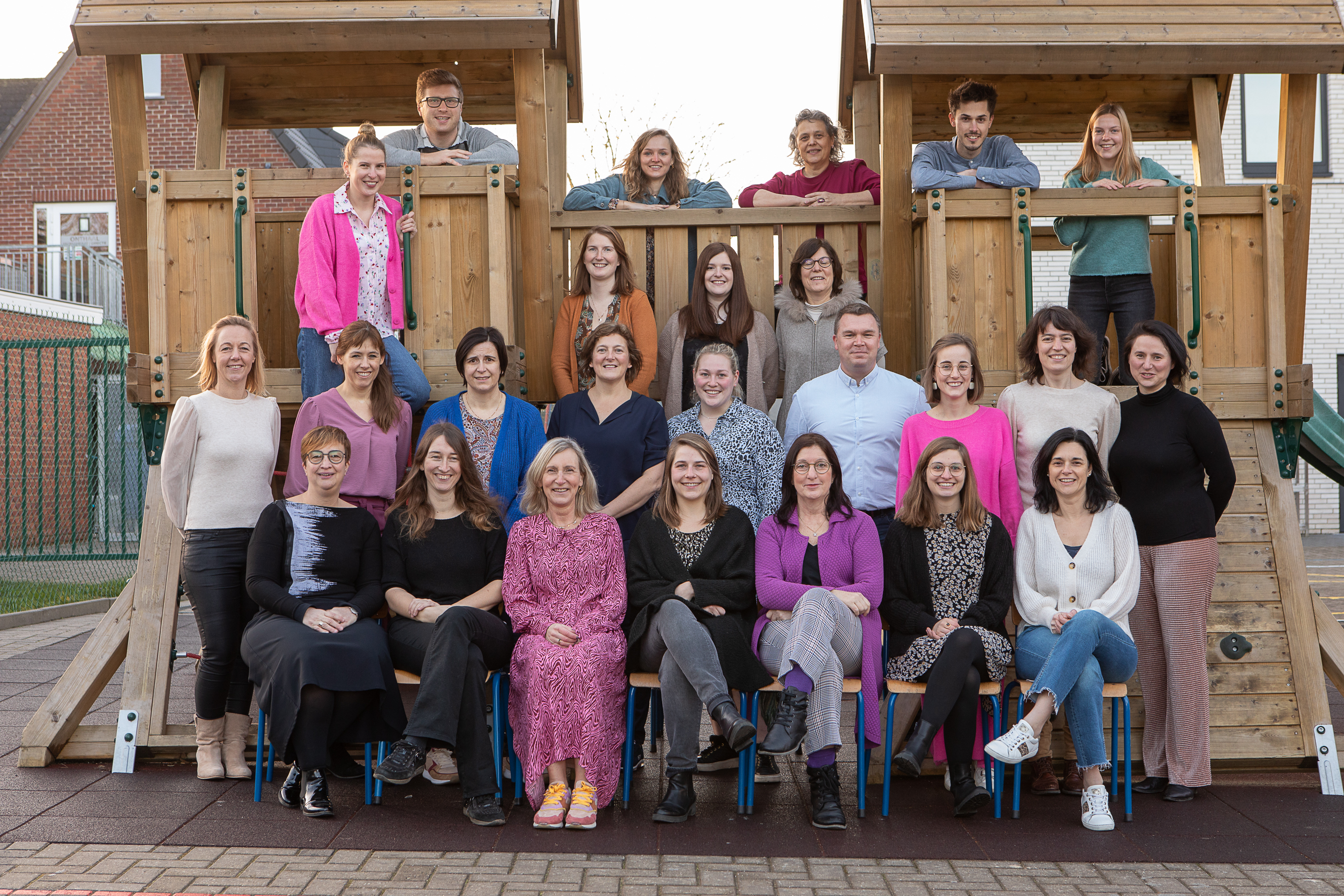 Meester Sander
Versie mei 2022
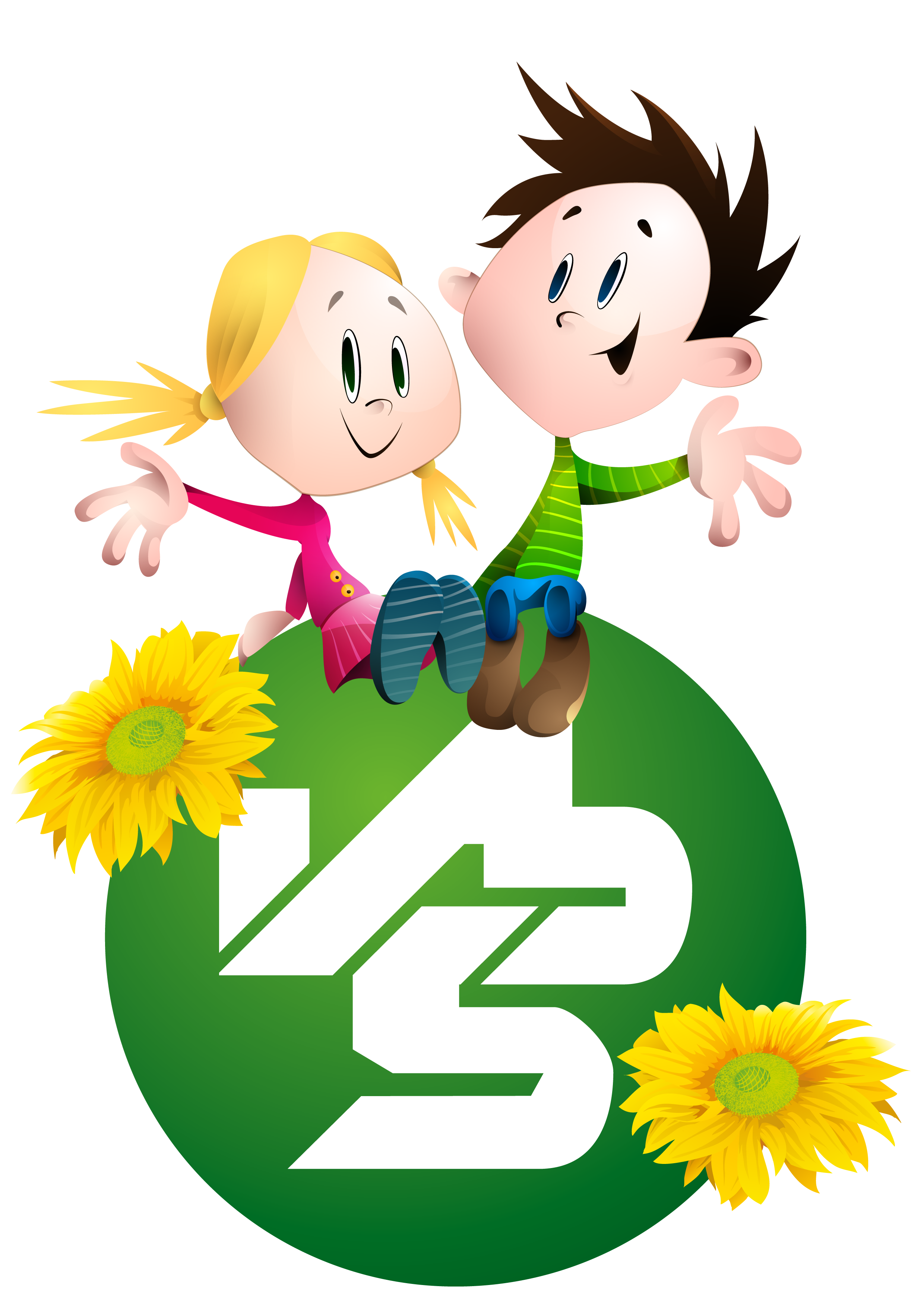 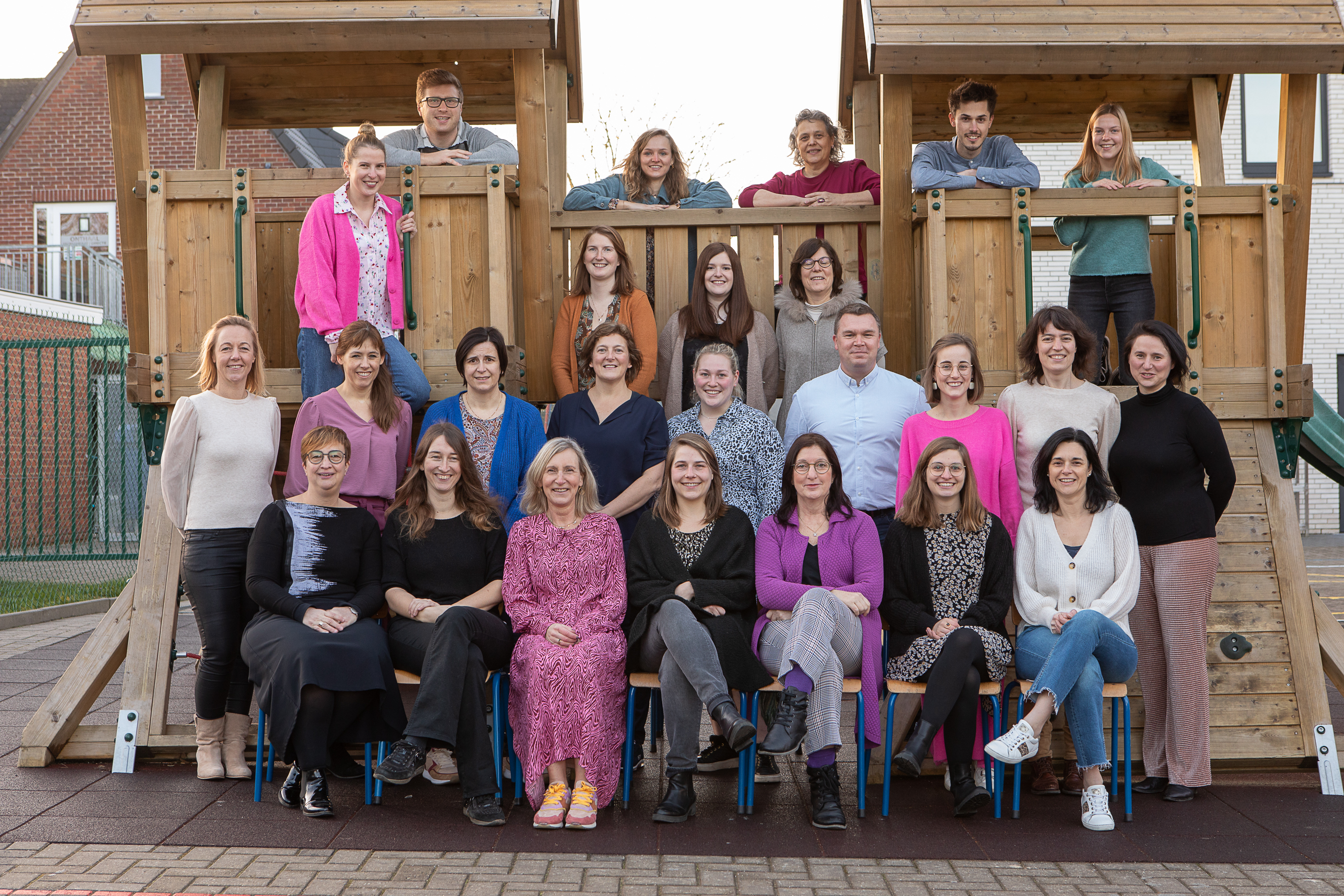 Juf Liezl
Versie mei 2022
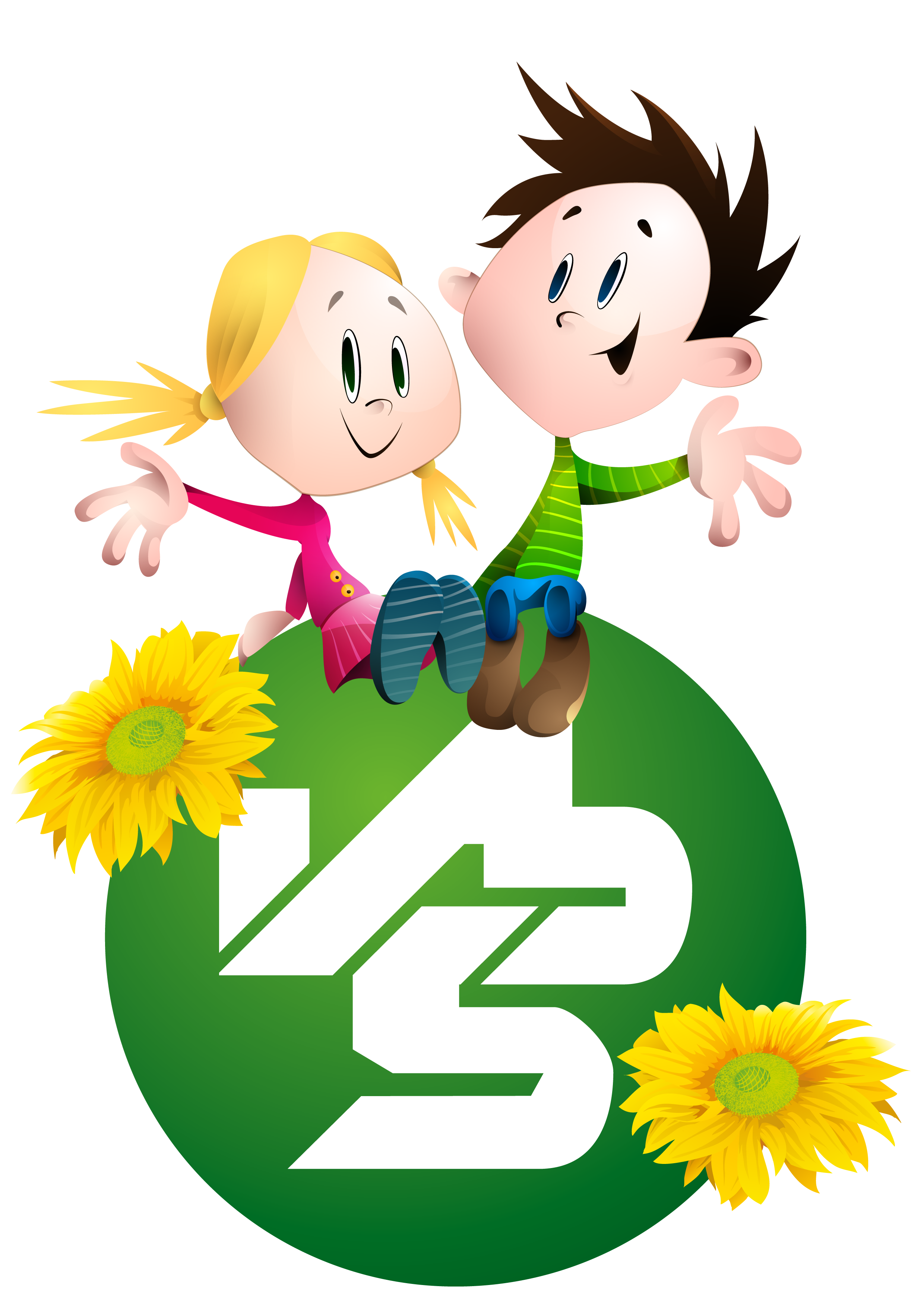 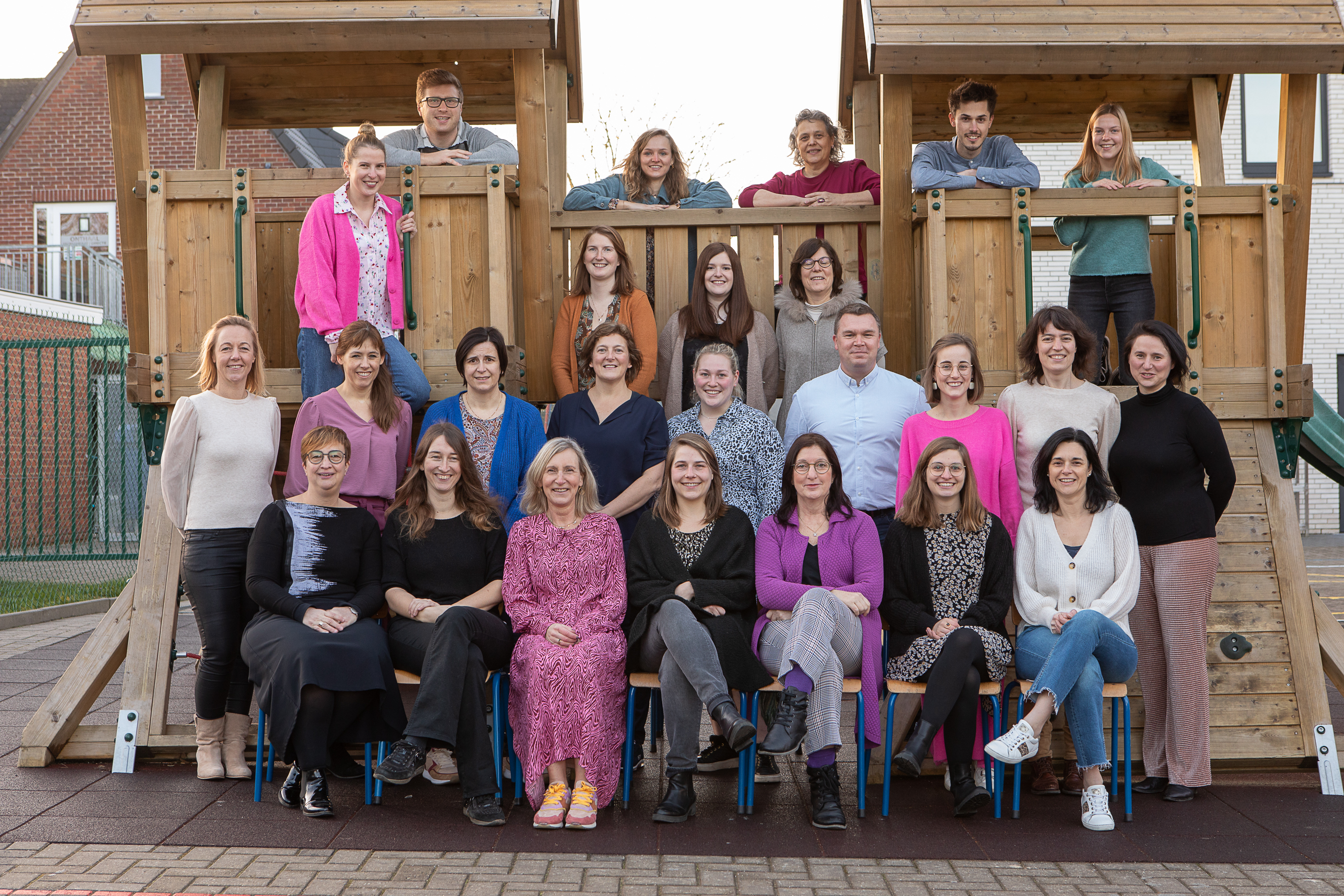 Juf Sylvie
niet aanwezig
op de foto
Versie mei 2022
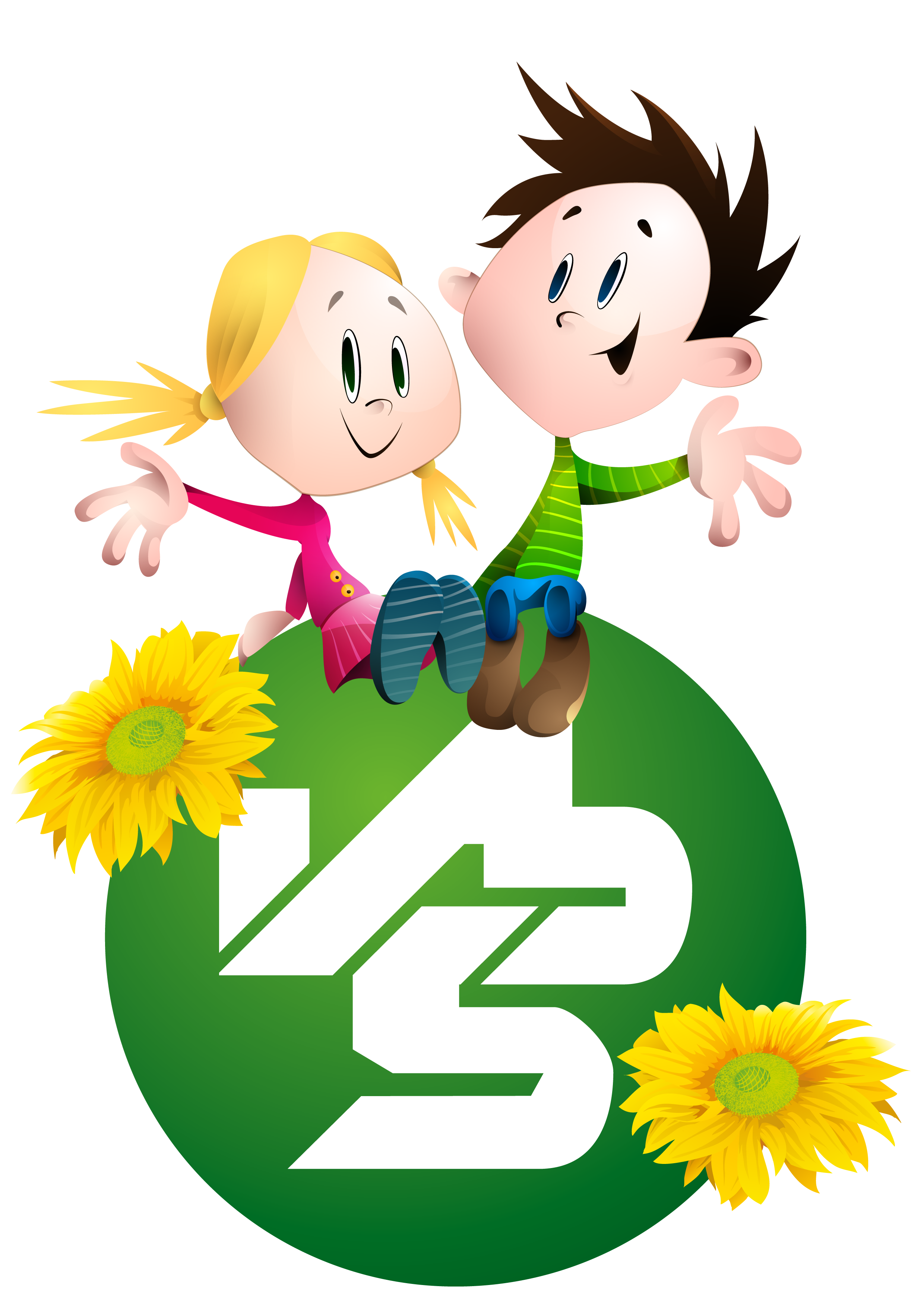 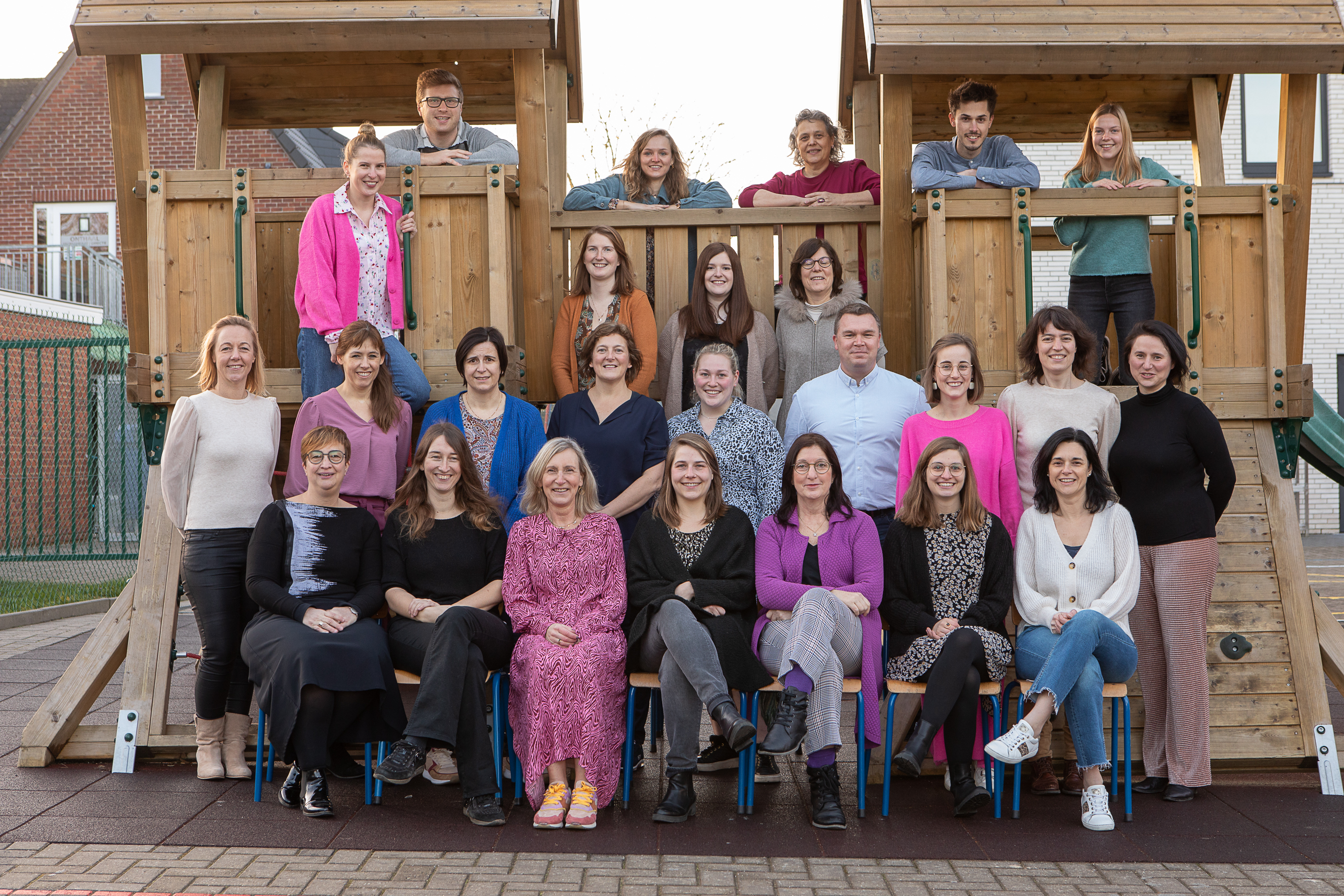 Juf Evelien
Versie mei 2022
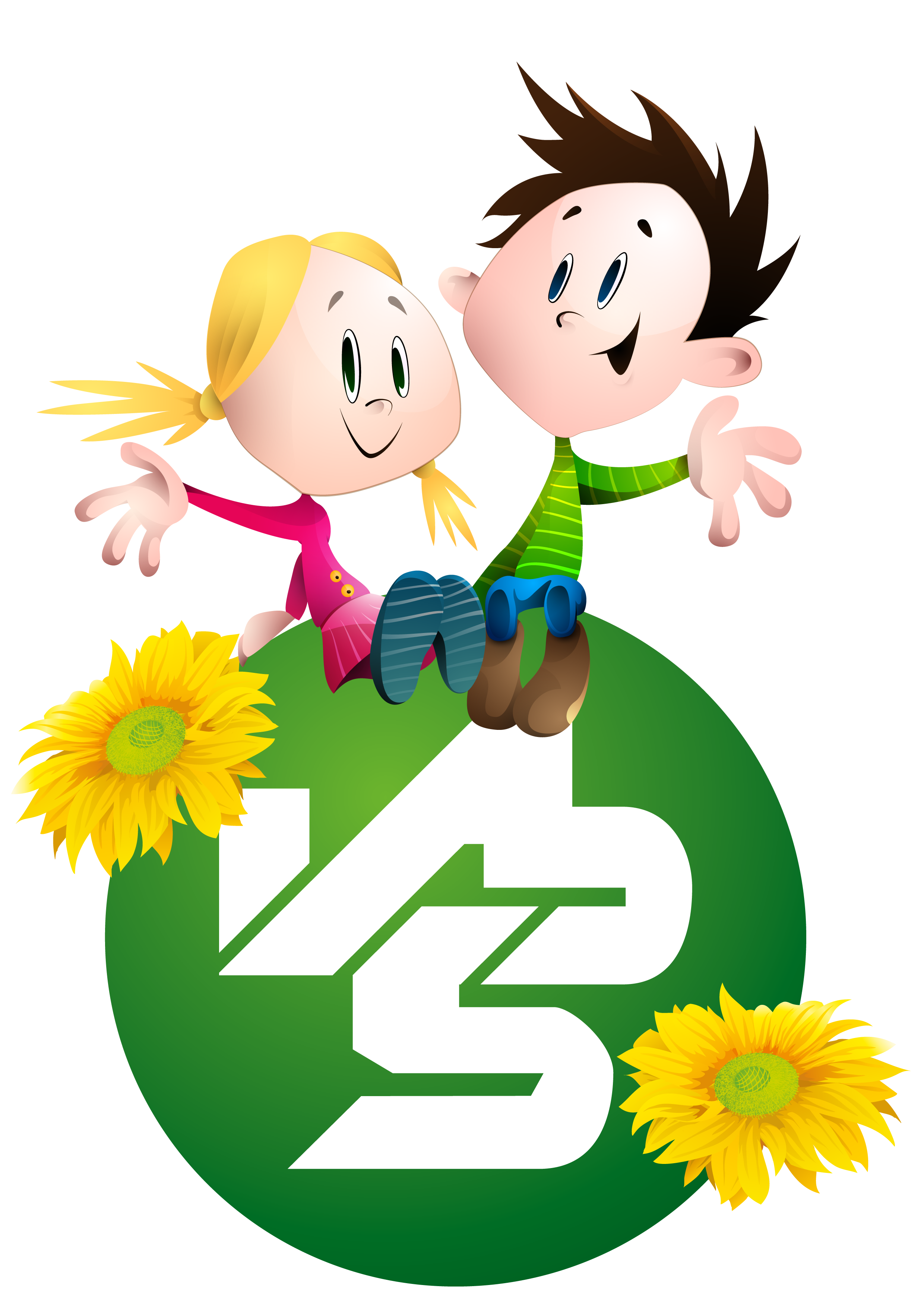 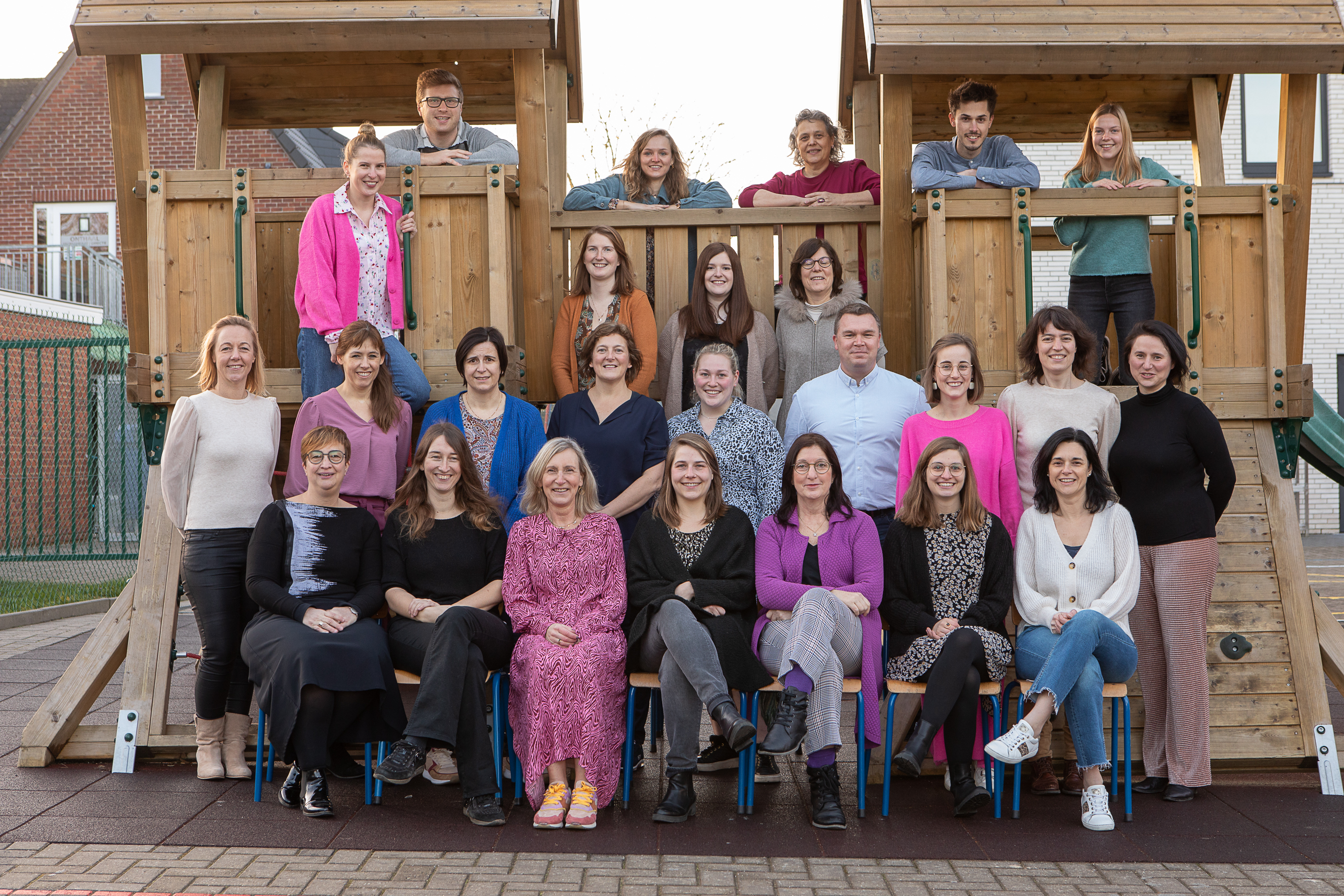 Juf Sara
Versie mei 2022
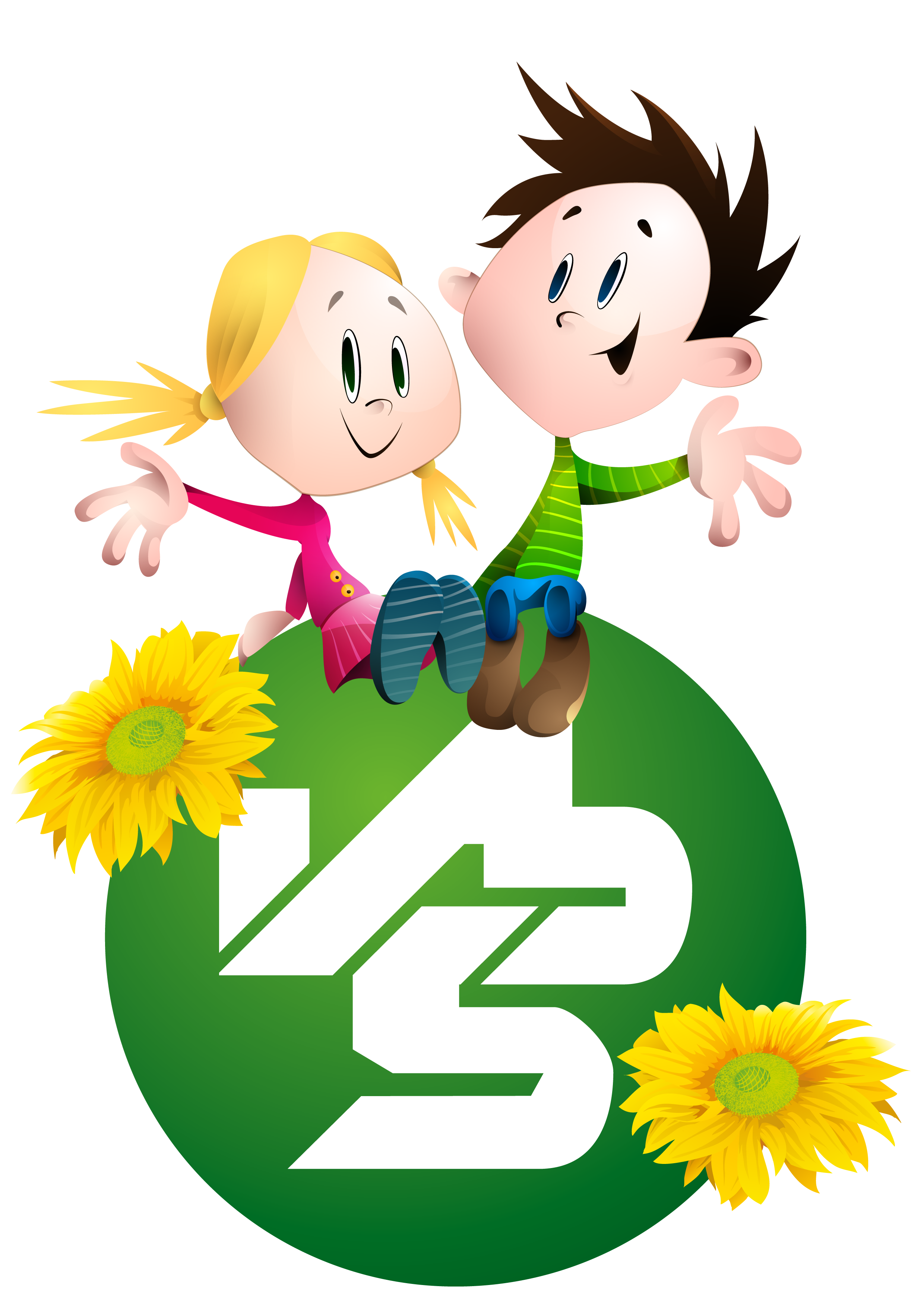 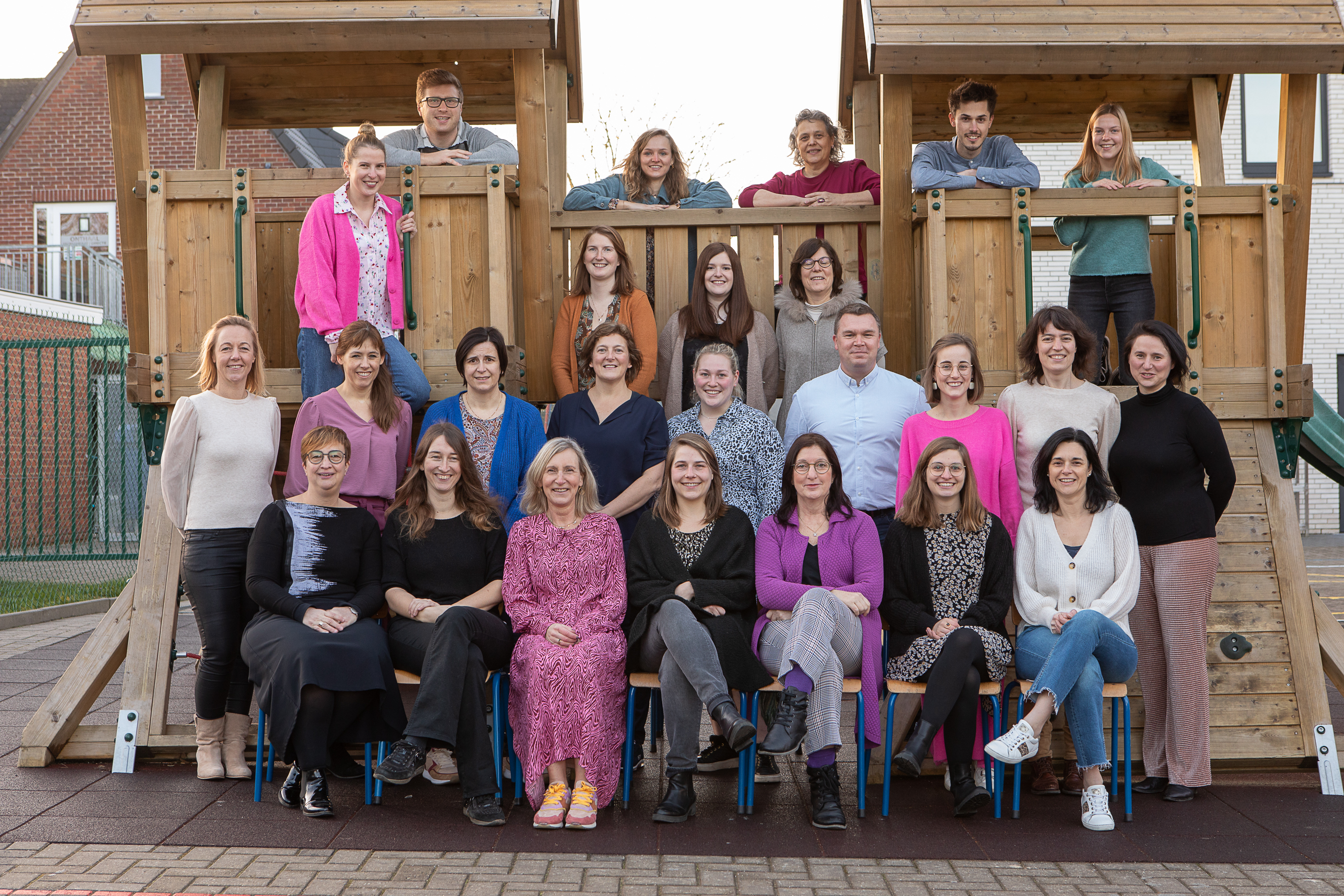 Juf An
Versie mei 2022
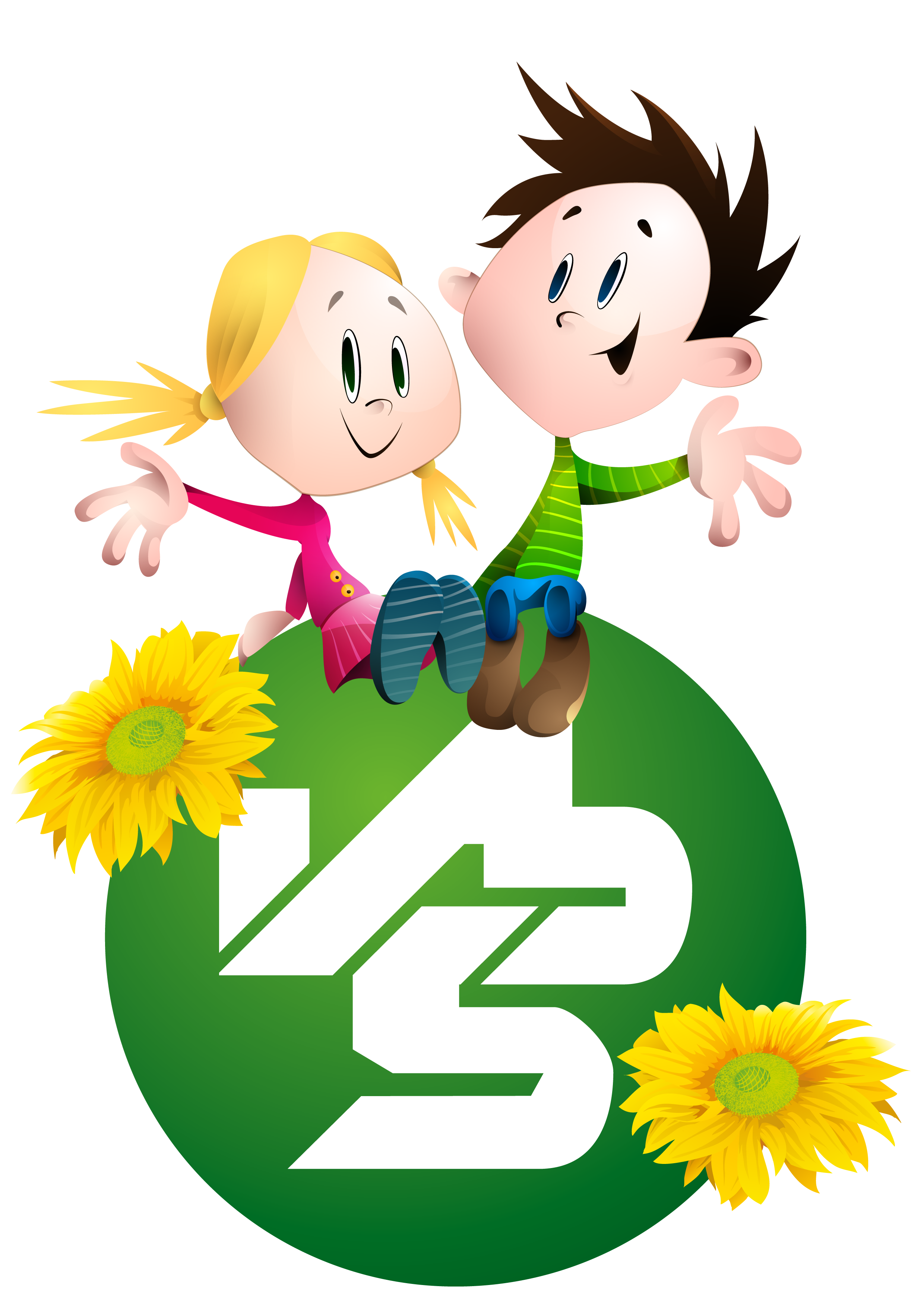 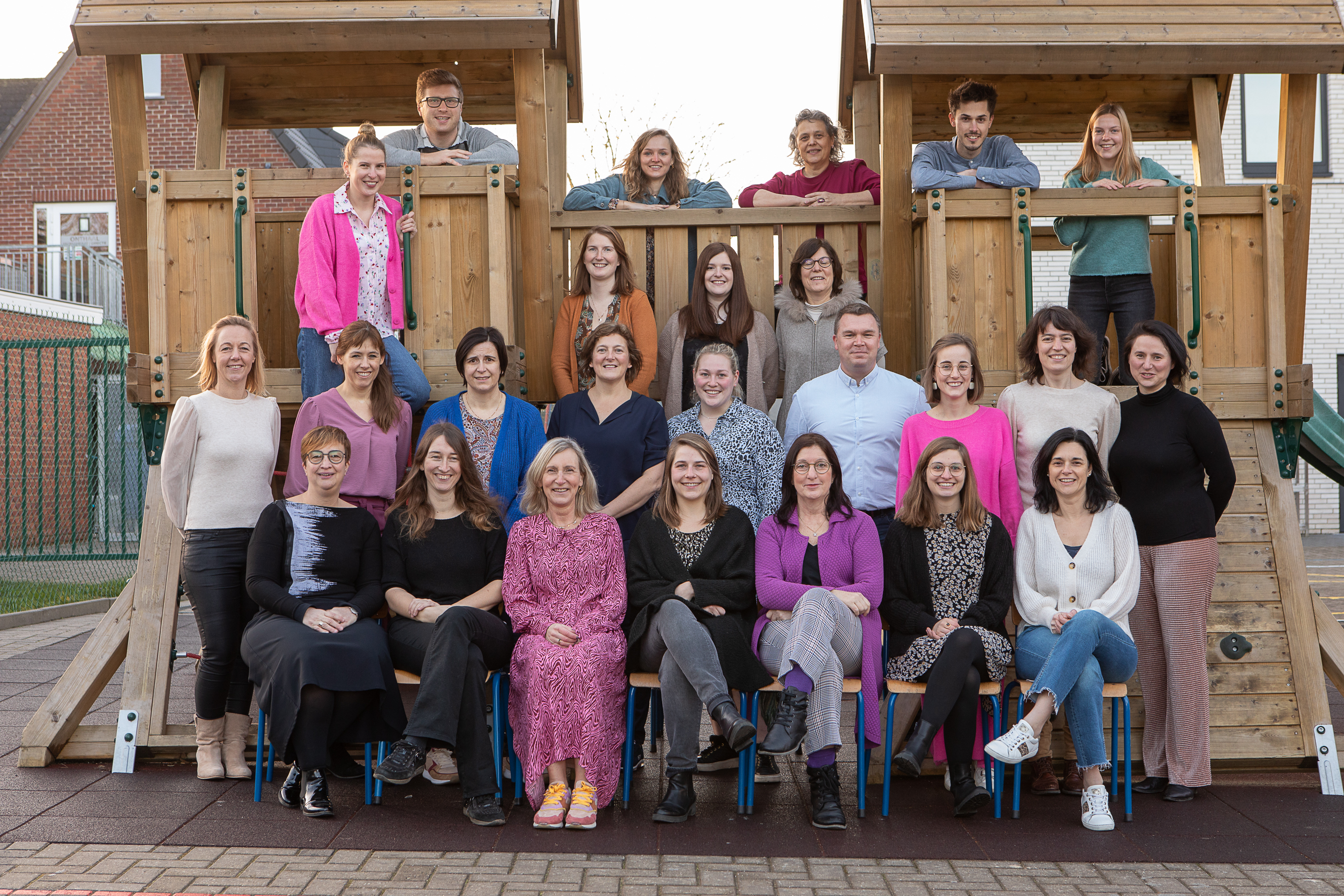 Juf Célia
Versie mei 2022
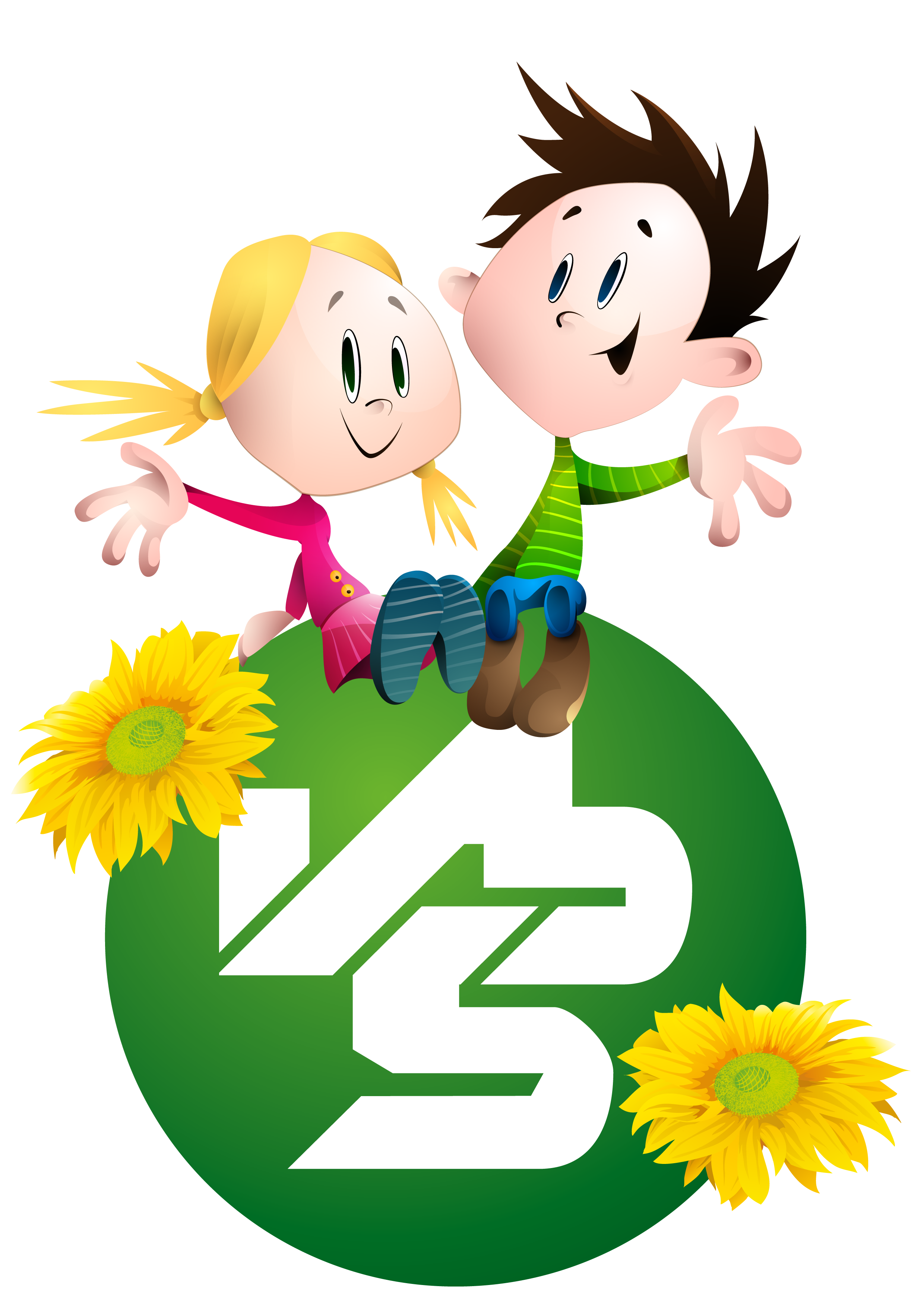 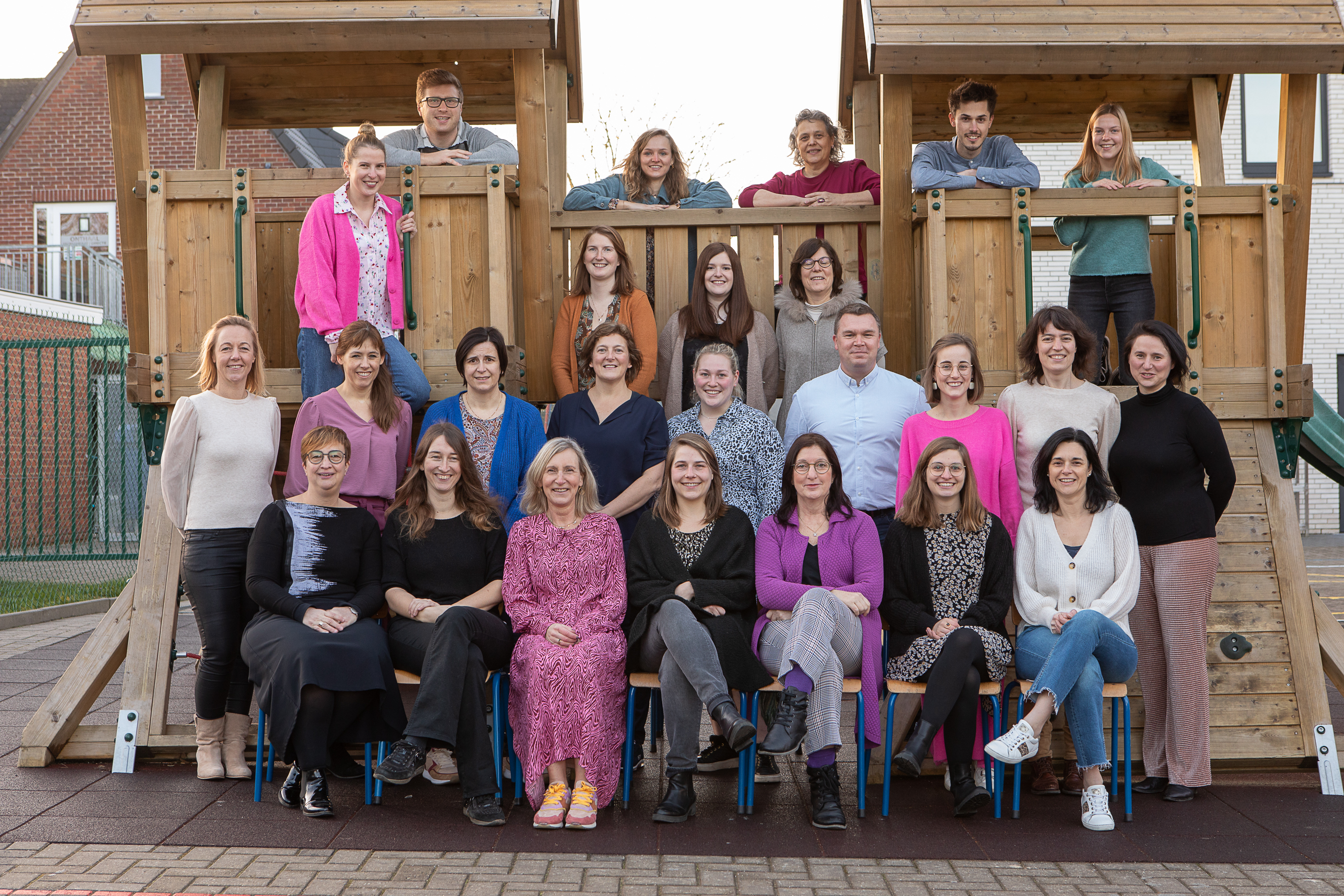 Juf Hilde
Versie mei 2022
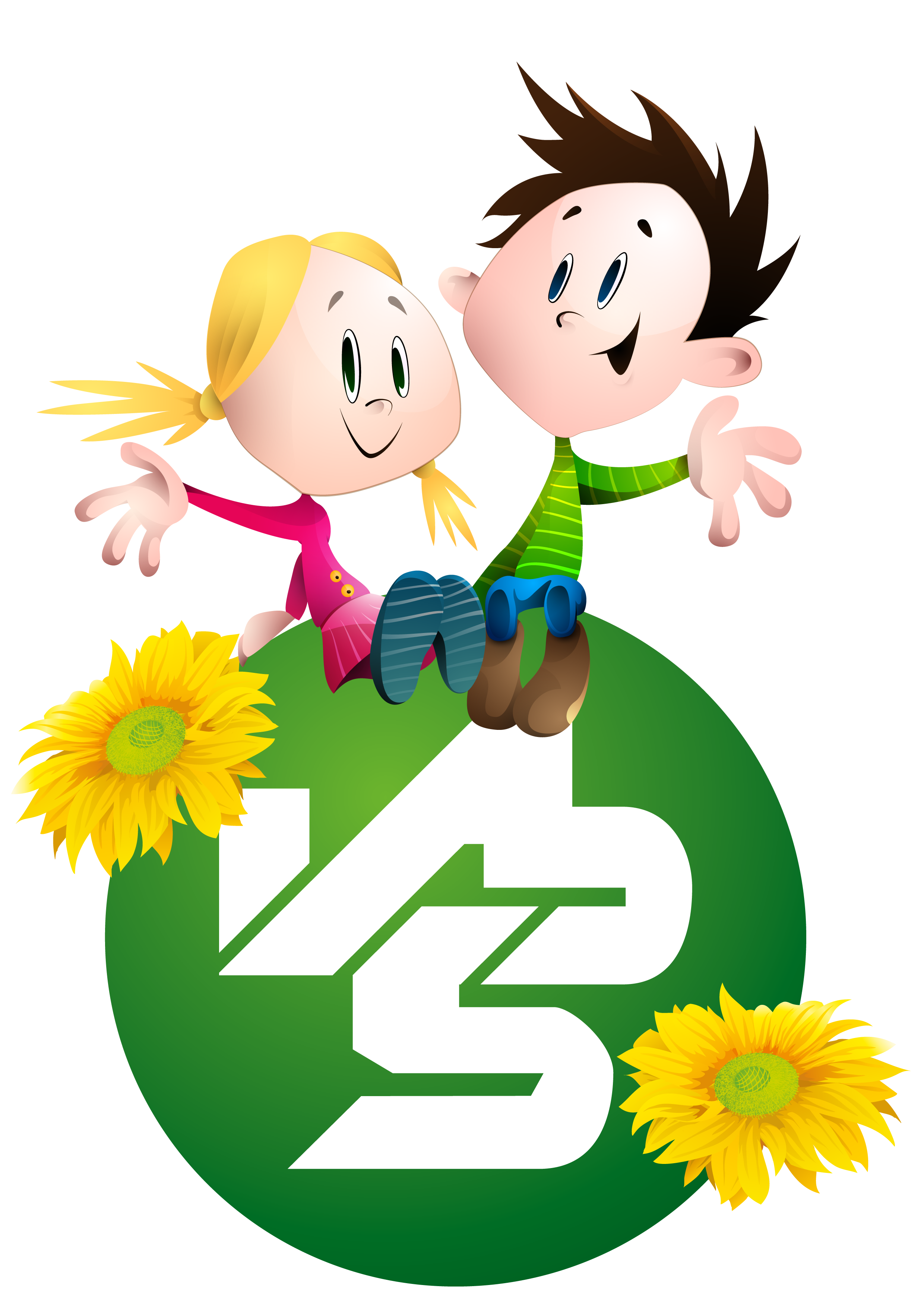 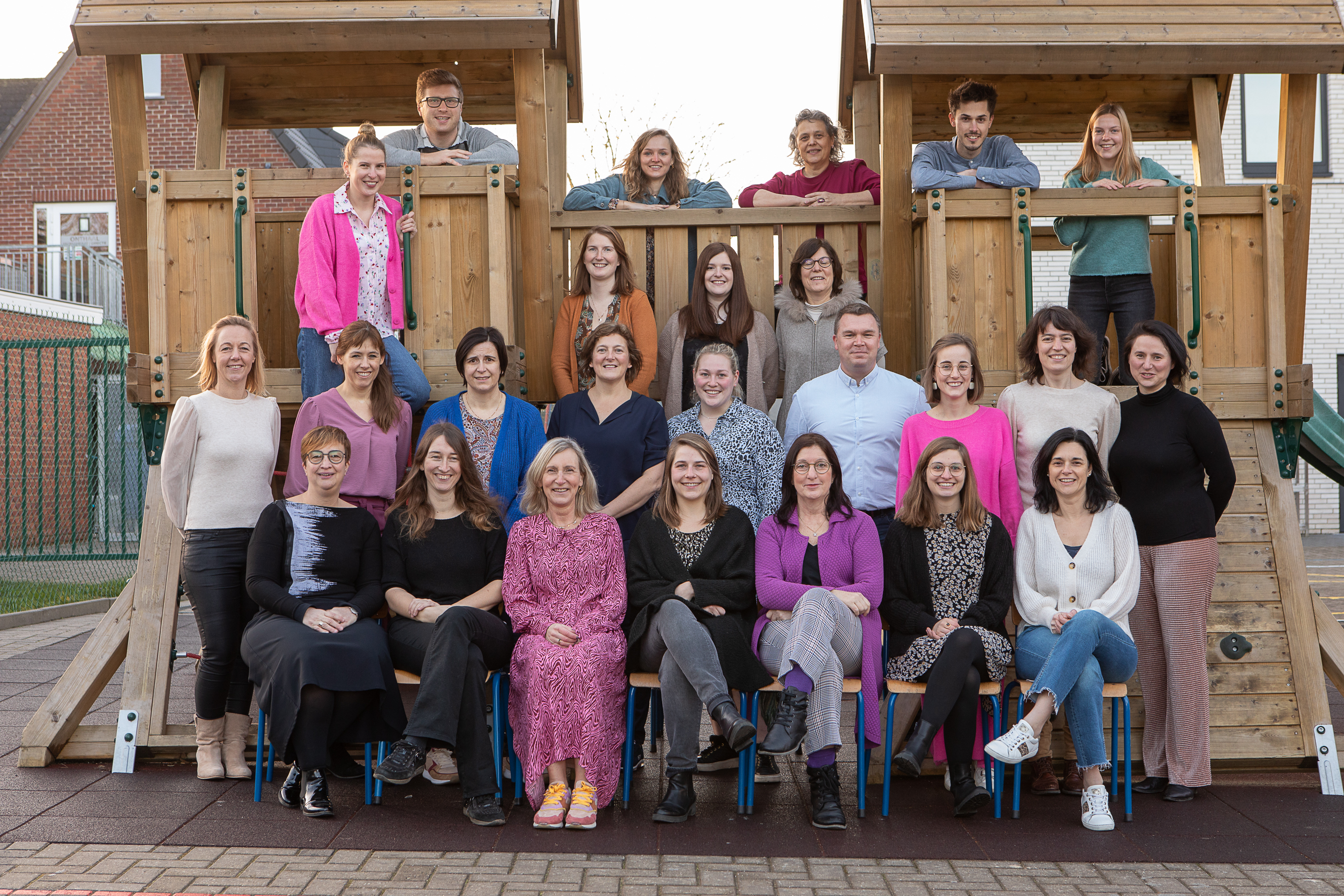 Meester Michiel
Versie mei 2022